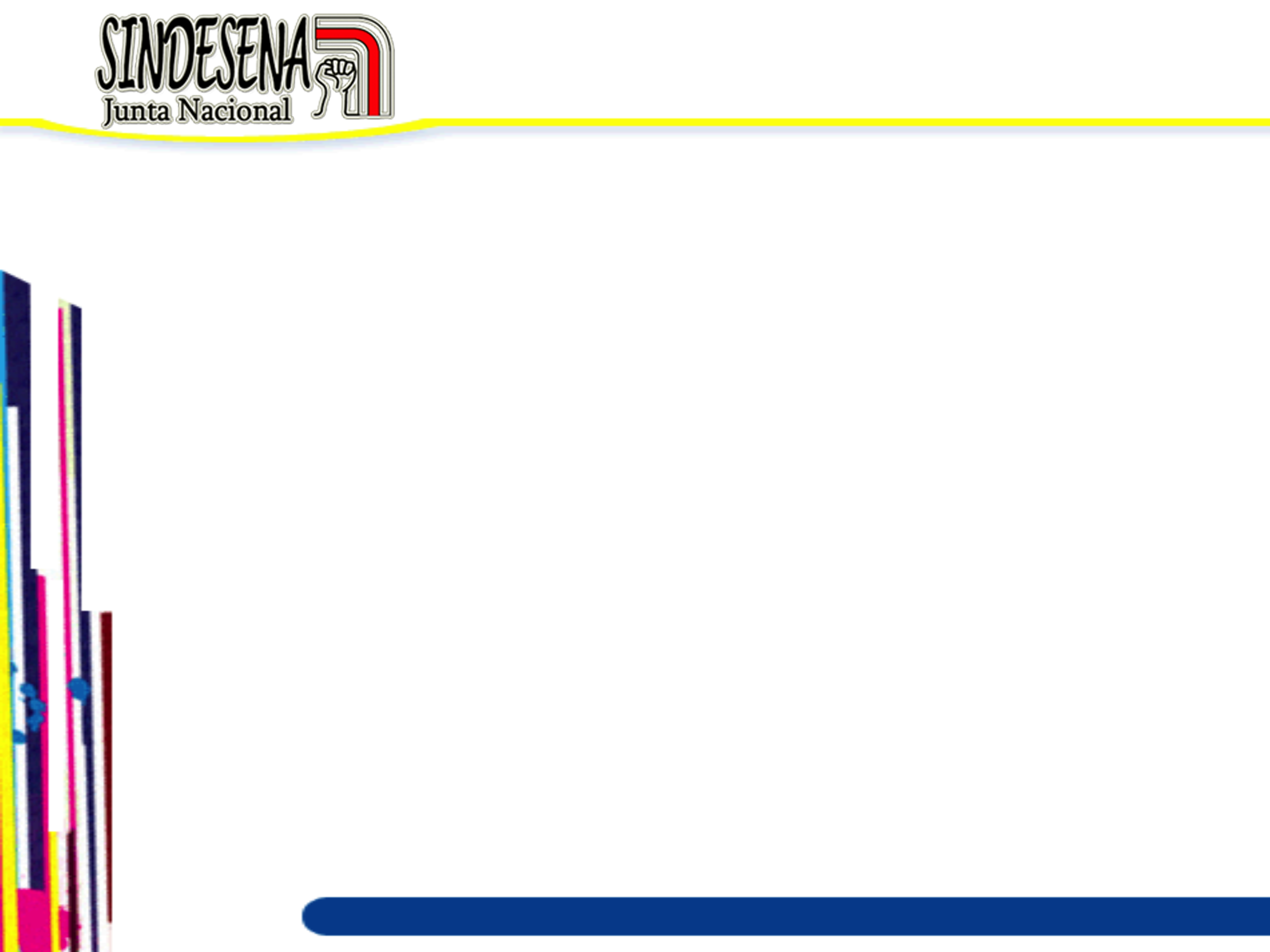 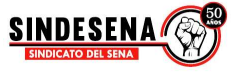 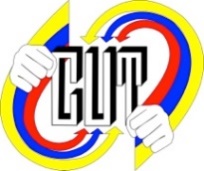 ESTATUTOS DEL SINDICATO DE EMPLEADOS PÚBLICOS DEL SENA “SINDESENA”(Reforma de Estatutos en la XLIII Asamblea Nacional de Delegados realizada VIRTUALMETNE BOGOTA del 15 al 19 de febrero de 2021).
.
ESTATUTOS SINDESENA
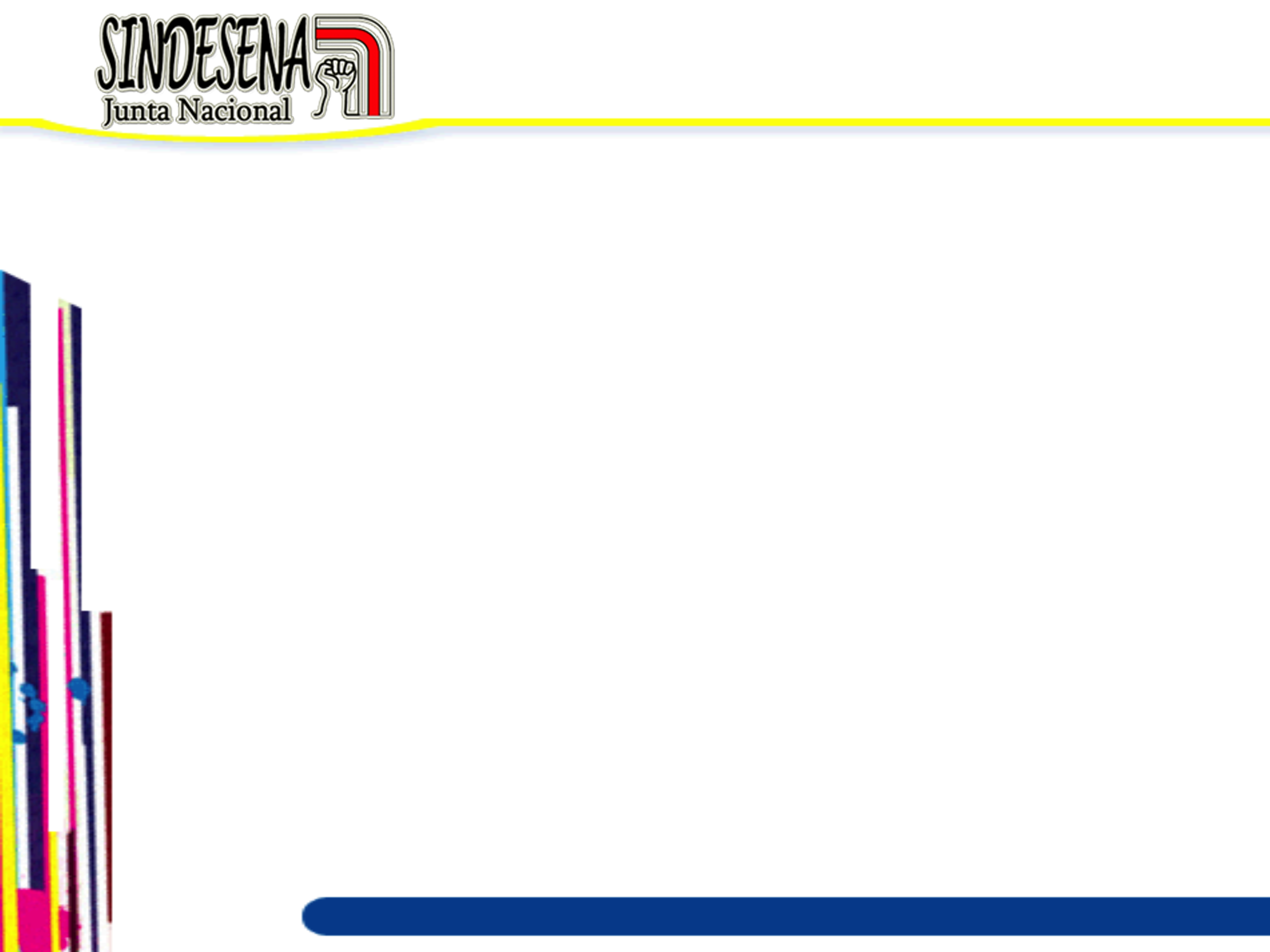 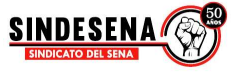 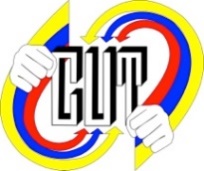 ESTATUTOS DEL SINDICATO DE EMPLEADOS PÚBLICOS DEL SENA “SINDESENA”
CAPITULO I.     NOMBRE DEL SINDICATO
CAPITULO II.    DOMICILIO
CAPITULO III.   OBJETIVOS Y FUNCIONES DEL SINDICATO
CAPITULO XII.     DEL PRESIDENTE
CAPITULO XIII.    DEL VICEPRESIDENTE
CAPITULO XIV.     DEL SECRETARIO 				GENERAL
CAPITULO XV.       DEL FISCAL
CAPITULO XVI.     DEL TESORERO
CAPITULO XVII.    DEL SECRETARIO DE 					ORGANIZACIÓN 
CAPITULO XVIII.    DEL SECRETARIO DE EDUCACION Y ASUNTOS PEDAGOGICOS
CAPITULO XIX. EL SUPLENTE DEL FISCAL
CAPITULO XX. DEL SECRETARIO DE 				COMUNICACIONES
CAPITULO XXI DEL SECRETARIOS DE 				DERECHOS HUMANOS
CAPITULO XXII. DEL SECRETARIO DE 		ASUNTOS  LABORALES SEGURIDAD 
	Y SALUD  EN EL 	TRABAJO 
CAPITULO XXIII. DEL SECRETARIO DE 				ASUNTOS POLÍTICOS 
CAPITULO XXIV. DEL SECRETARIO DE 			ASUNTOS INTERSINDICALES
CAPITULO XXV. DEL SECRETARIO DE 			GENERO Y ENFOQUE DIFERENCIAL
 CAPITULO XXVI. DEL SECRETARIO DE 		ASUNTOS ESTUDIANTILES
CAPITULO XXVII. DE LAS SUBDIRECTIVAS
CAPITULO XXVIII. DE LAS COMISIONES Y COMITE
CAPITULO I.     NOMBRE DEL SINDICATO
CAPITULO II.    DOMICILIO
CAPITULO III.   OBJETIVOS Y FUNCIONES DEL SINDICATO
CAPITULO IV.    MIEMBROS DEL SINDICATO
CAPITULO V.      OBLIGACIONES Y DERECHOS DE LOS 					AFILIADOS
CAPITULO VI.    ORGANOS DIRECTIVOS DEL SINDICATO 
CAPITULO VII.   DE LA ASAMBLEA GENERAL
CAPITULO VIII.  DE LAS ASAMBLEAS DE 	SUBDIRECTIVAS Y 					COMITES REGIONALES
CAPITULO IX.      DE LA JUNTA NACIONA	AMPLIADA.
CAPITULO X.      DE LA JUNTA DIRECTIVA	NACIONAL
CAPITULO XI.      DE LAS SUBDIRECTIVAS Y COMITES 						REGIONALES
CAPITULO XXVII. DE LAS SUBDIRECTIVAS

CAPITULO XXIX. DE LAS CUOTAS SINDICALES
CAPITULO XXX. DE LA ADMINISTRACION DE LOS FONDOS
CAPITULO XXXI. DE LAS PROHIBICIONES COLECTIVAS
CAPITULO XXXII. DE LAS SANCIONES
CAPITULO XXXIII. DE LA LIQUIDACION Y DISOLUCION
CAPITULO VI.    ORGANOS DIRECTIVOS DEL SINDICATO 
CAPITULO VII.   DE LA ASAMBLEA GENERAL
CAPITULO VIII.  DE LAS ASAMBLEAS DE 	SUBDIRECTIVAS Y 					COMITES REGIONALES
CAPITULO IX.      DE LA JUNTA NACIONA	AMPLIADA.
CAPITULO X.      DE LA JUNTA DIRECTIVA	NACIONAL
CAPITULO XI.      DE LAS SUBDIRECTIVAS Y COMITES 						REGIONALES
.
ESTATUTOS SINDESENA
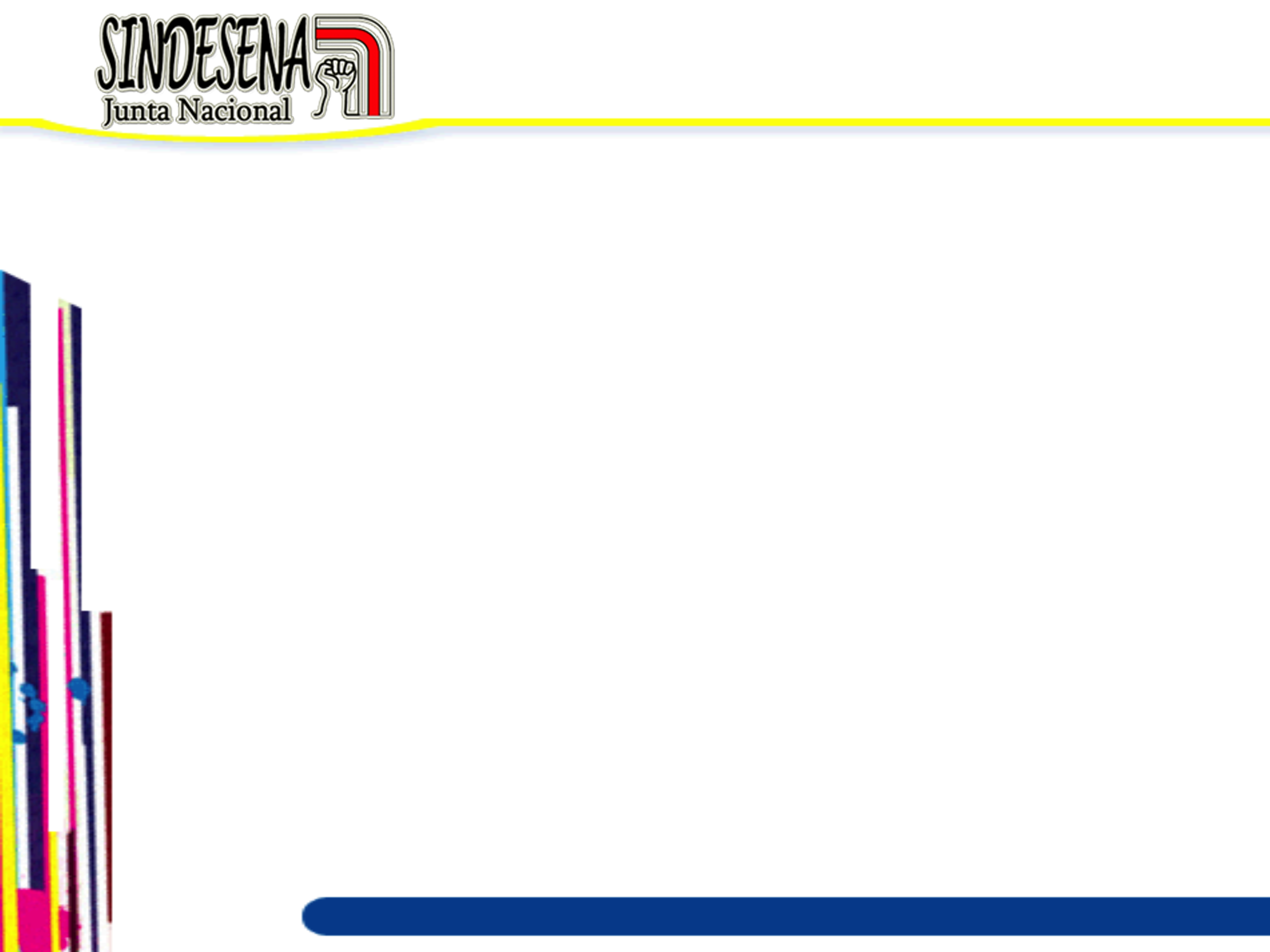 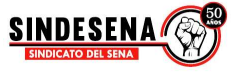 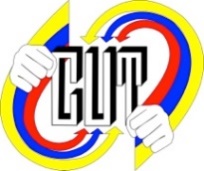 ESTATUTOS DEL SINDICATO DE EMPLEADOS PÚBLICOS DEL SENA “SINDESENA”
CAPITULO I.     NOMBRE DEL SINDICATO
ARTÍCULO 1º  una organización mixta de primer grado por rama de la actividad económica de la Formación Profesional.
El Sindicato estará conformado por los empleados y trabajadores de las entidades que ofrezcan, ejecuten, presten, generen y/o coordinen el Servicio Público de la Formación Profesional y de las matrices, subordinadas, filiales o subsidiarias. 

CAPITULO II.DOMICILIO ARTÍCULO 2º. El domicilio principal del sindicato será la ciudad de CHÍA, Cundinamarca. 

CAPITULO III. OBJETIVOS Y FUNCIONES DEL SINDICATO
ARTÍCULO 4º Estudiar condiciones de trabajo para procurar su mejoramiento y su defensa. 
Propugnar por la educación pública y la Formación Profesional
 Presentar ante los Empleadores pliegos de peticiones.
Promover la educación pedagógica, política y sindical de sus miembros. 
Brindar la solidaridad necesaria a sus afiliados 
Propugnar por la educación pública y la Formación Profesional Integral.
Defender la libertad de acción sindical y las libertades sindicales.
.
ESTATUTOS SINDESENA
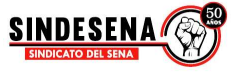 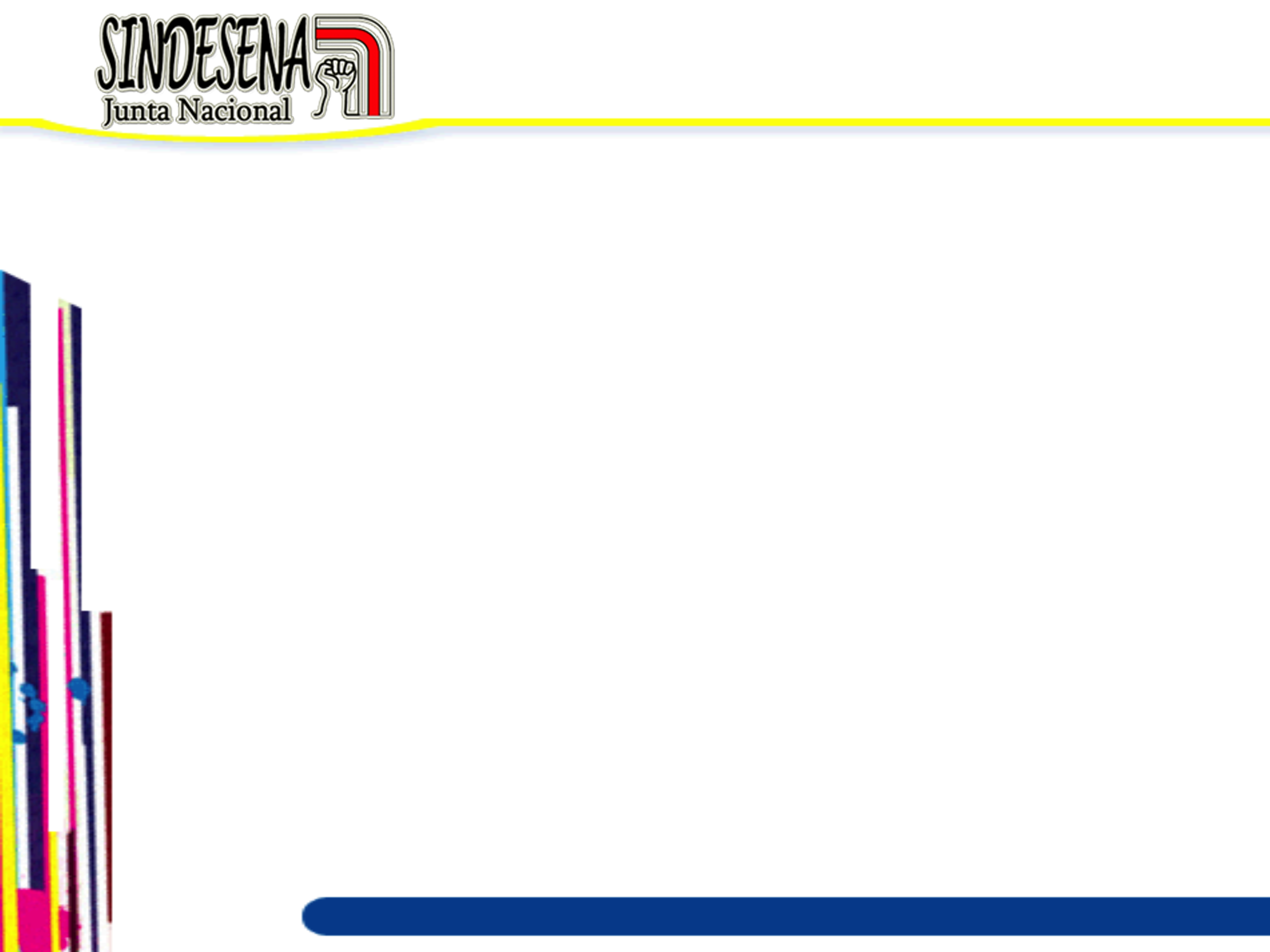 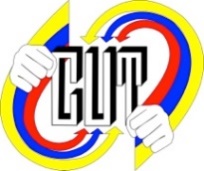 ESTATUTOS DEL SINDICATO DE EMPLEADOS PÚBLICOS DEL SENA “SINDESENA”
CAPITULO IV. MIEMBROS DEL SINDICATO 
ARTÍCULO 5º.  

Ser mayor de 14 años.  

b. Estar vinculado a una entidad que ofrezca, ejecute, preste, genere y/o coordine la actividad de formación profesional en calidad de servidor público o, a través contrato de prestación de servicios. 
 
d. Ser admitido como afiliado por la mayoría de la Junta Subdirectiva respectiva, quien de igual forma aprobará su retiro. De ser negada esta solicitud de admisión o retiro la Junta Directiva informará a la Asamblea General de la Subdirectiva, en la siguiente reunión, con el fin de que la Asamblea decida si acepta o niega la solicitud.
.
ESTATUTOS SINDESENA
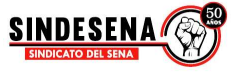 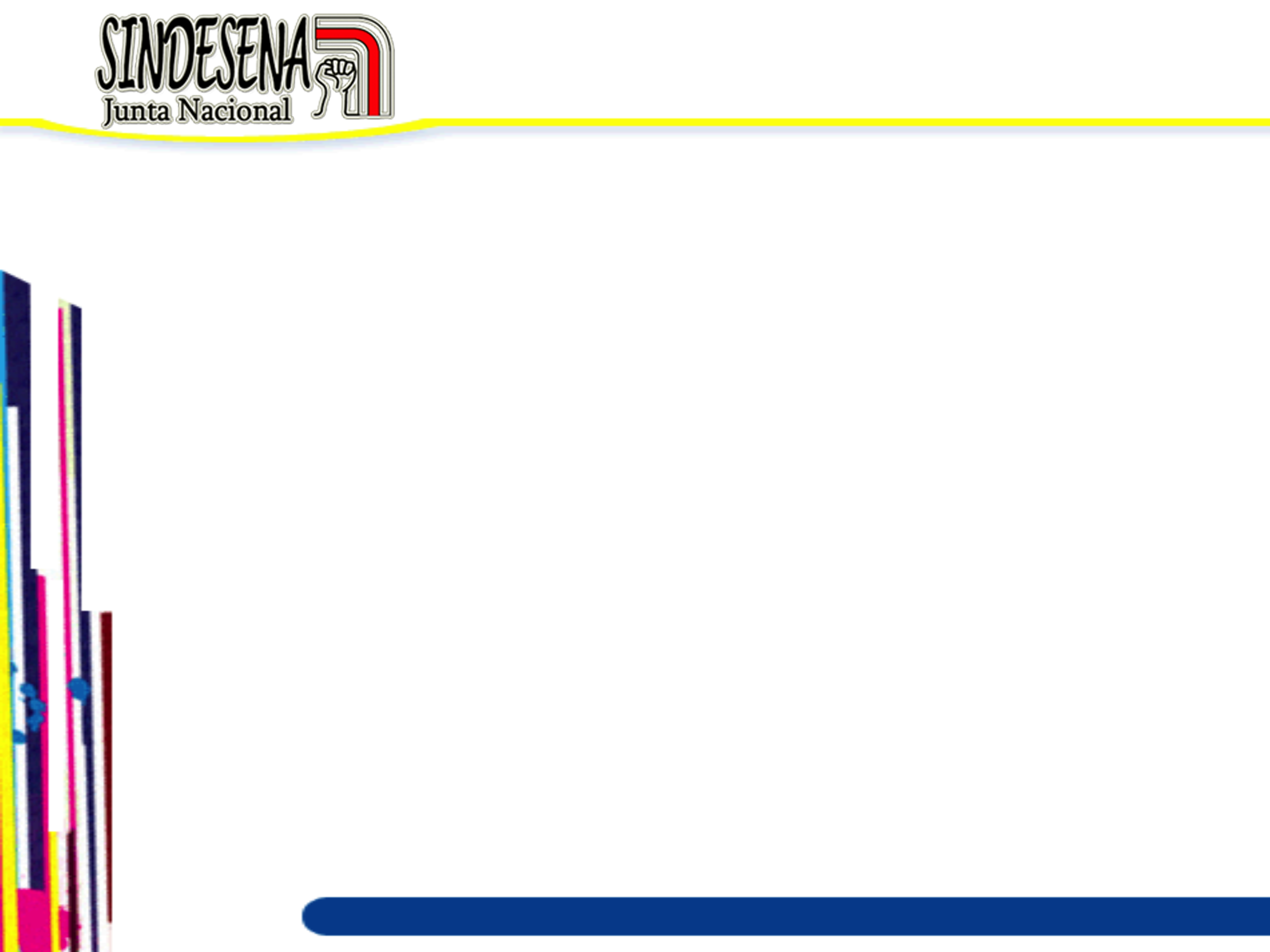 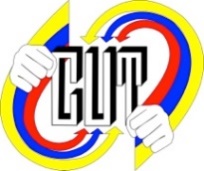 ESTATUTOS DEL SINDICATO DE EMPLEADOS PÚBLICOS DEL SENA “SINDESENA”
CAPITULO V.  OBLIGACIONES Y DERECHOS DE LOS AFILIADOS
ARTÍCULO 6º. Son obligaciones de cada uno de los afiliados: 
 
Cumplir fielmente los presentes estatutos y los reglamentos 
 Suscribir al momento de la afiliación, o cuando la Junta Directiva se lo solicite,  la autorización para el manejo de datos y/o para que se le envíen notificaciones por parte de SINDESENA, vía correo electrónico.
Adquirir formación política, sindical y en materia de formación profesional, como compromiso individual y participando en las jornadas de capacitación sindical 
 
- Acatar las órdenes emanadas … relacionadas con la función legal y social del sindicato. 
 
- Concurrir puntualmente a las sesiones …… cuando formen parte de estas. 
 
- Abstenerse de efectuar actos o incurrir en omisiones que afecten el buen nombre 

- Presentar por escrito la excusa por toda falta de asistencia .. , indicando las causas. 
 
PARAGRAFO: La no asistencia sin excusa, sanción por un valor equivalente a (1) una cuota mensual estatutaria, siempre y cuando el evento cuente con permiso remunerado. 
 
l. Informar el no uso de permiso con un mínimo de  ocho (8) días hábiles de antelación.
.
ESTATUTOS SINDESENA
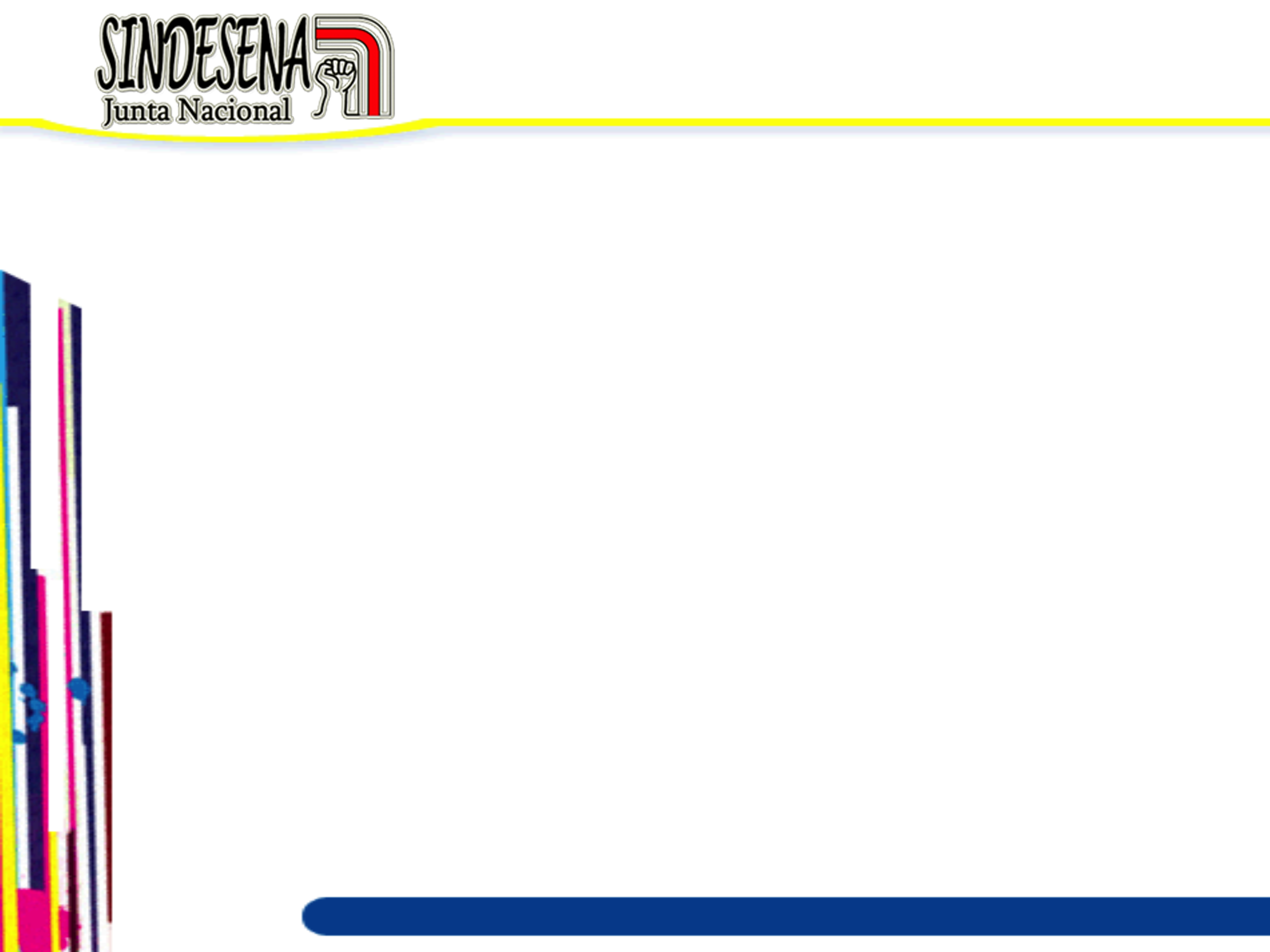 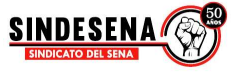 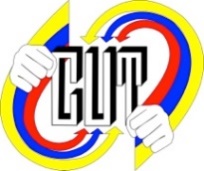 ESTATUTOS DEL SINDICATO DE EMPLEADOS PÚBLICOS DEL SENA “SINDESENA”
CAPITULO V.  OBLIGACIONES Y DERECHOS DE LOS AFILIADOS
 ARTÍCULO 7º. Son derechos de cada uno de los afiliados: 
 
Elegir y ser elegido a los diferentes cargos dignatarios.  Se materializa pago de la cuota de admisión al sindicato. 

b. Participar como delegado a la asamblea nacional, con derecho a voz y voto.

c. Participar como afiliado en las Asambleas Generales de Subdirectiva y Comités Regionales. 
 
e. Ser miembro de la Junta Directiva, y de las comisiones de acuerdo con la reglamentación.  
 
f. Ser designado como representante en las diferentes instancias representación el Sindicato.
 
g. Solicitar la intervención del sindicato por medio de la Junta Directiva en asuntos individuales o colectivos.
 
Fiscalizar la gestión de la organización sindical.
 
 l. Presentar propuesta de reforma de los estatutos de SINDESENA, con un mes de anticipación.
.
ESTATUTOS SINDESENA
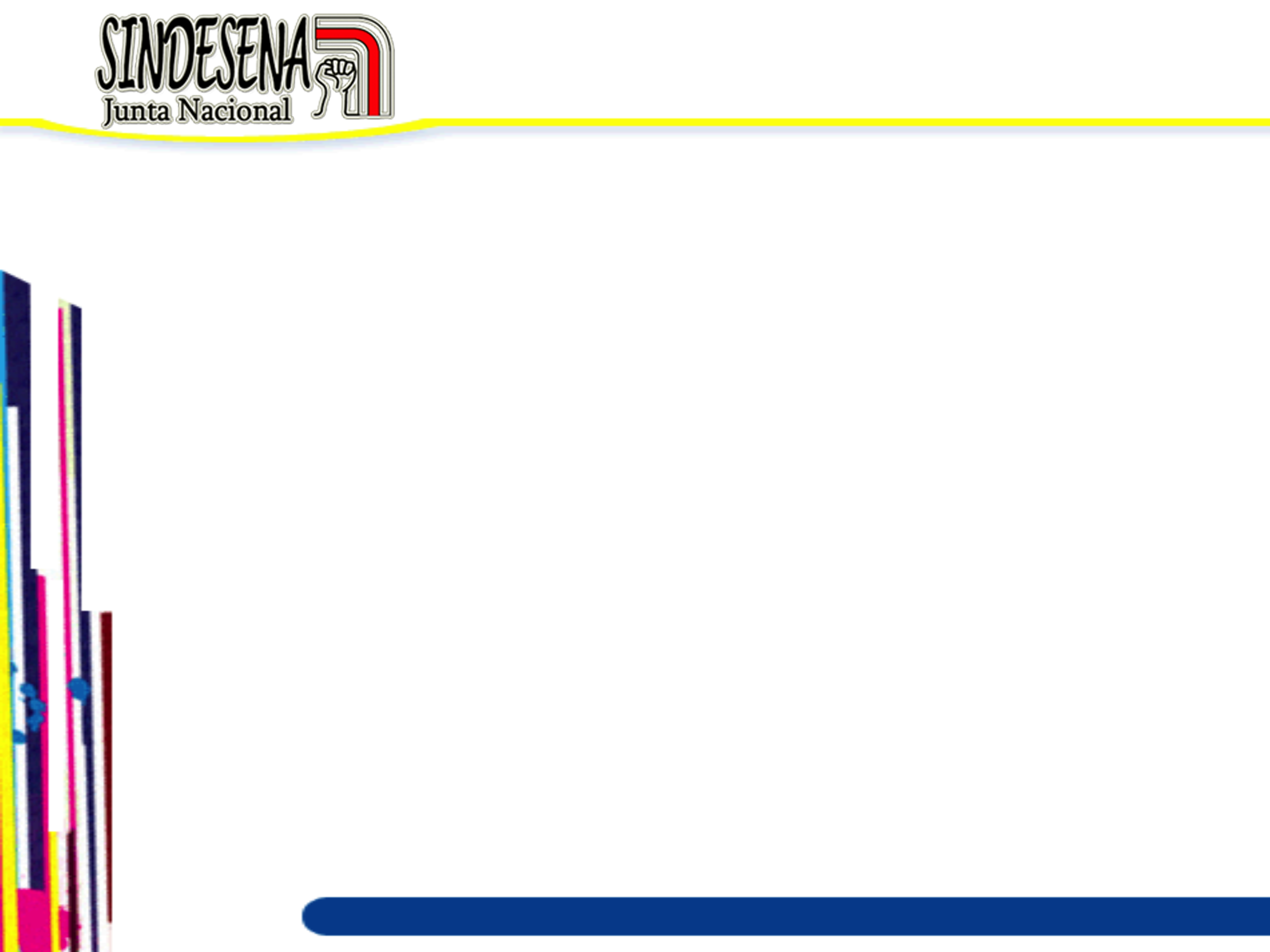 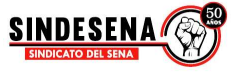 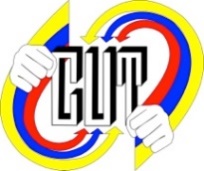 ESTATUTOS DEL SINDICATO DE EMPLEADOS PÚBLICOS DEL SENA “SINDESENA”
CAPITULO VI. ORGANOS DIRECTIVOS DEL SINDICATO 
ARTÍCULO 8º. Los órganos directivos del sindicato en su orden son:
 
Asamblea General de Delegados. 

2. Junta Nacional Ampliada. 

3. Junta Directiva Nacional. 

4. Asamblea de Subdirectiva Regional. 

5. Asamblea de Comité Regional 

6. Junta Directiva de Subdirectiva Regional. 

7. Junta Directiva Comité Regional.
.
ESTATUTOS SINDESENA
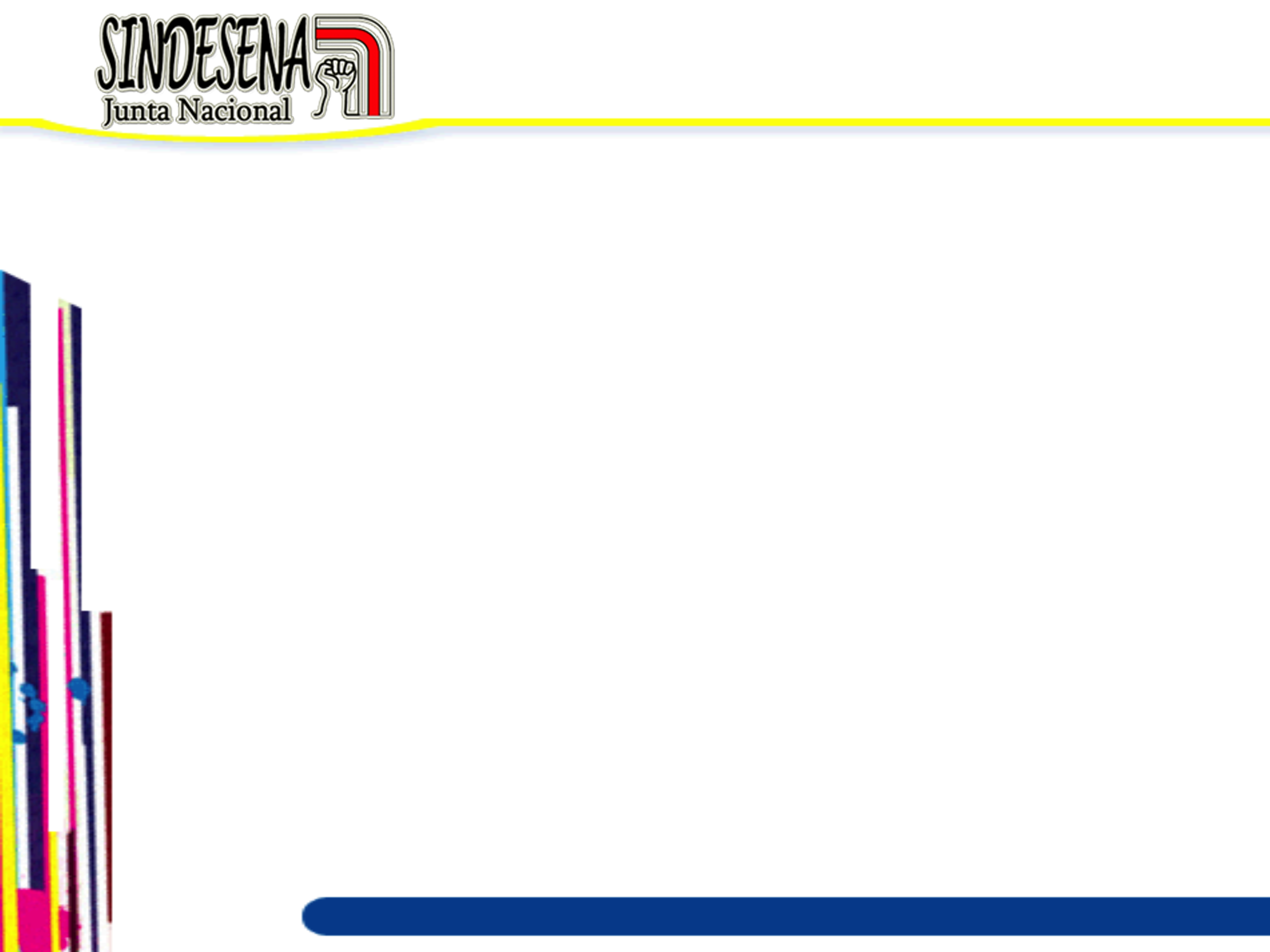 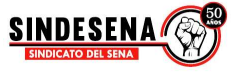 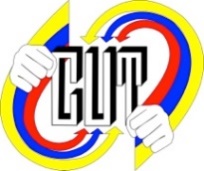 ESTATUTOS DEL SINDICATO DE EMPLEADOS PÚBLICOS DEL SENA “SINDESENA”
CAPITULO VII. DE LA ASAMBLEA GENERAL
 
ARTÍCULO 9º. La Asamblea General de Delegados es la máxima AUTORIDAD del sindicato. 
 
1. Por los miembros de la Junta Directiva Nacional. 
2. Por los Presidentes y Fiscales de las Subdirectivas y Comités Regionales en condición de delegados forzosos. 
3. Por un (1) delegado por cada veinticinco (25) afiliados a cada Subdirectiva o Comité Regional, y uno (1) por fracción de quince (15) o más, que tengan la condición de empleados de planta. 
 
4. Para el caso de los contratistas afiliados, un delegado por cada cincuenta (50) afiliados a cada Subdirectiva o Comité Regional, y uno por fracción igual o superior a veinticinco (25) que tengan la condición de contratistas. 
 
PARAGRAFO 1: En las reuniones de la Asamblea General se computaran los votos de los delegados plenos presentes.
.
ESTATUTOS SINDESENA
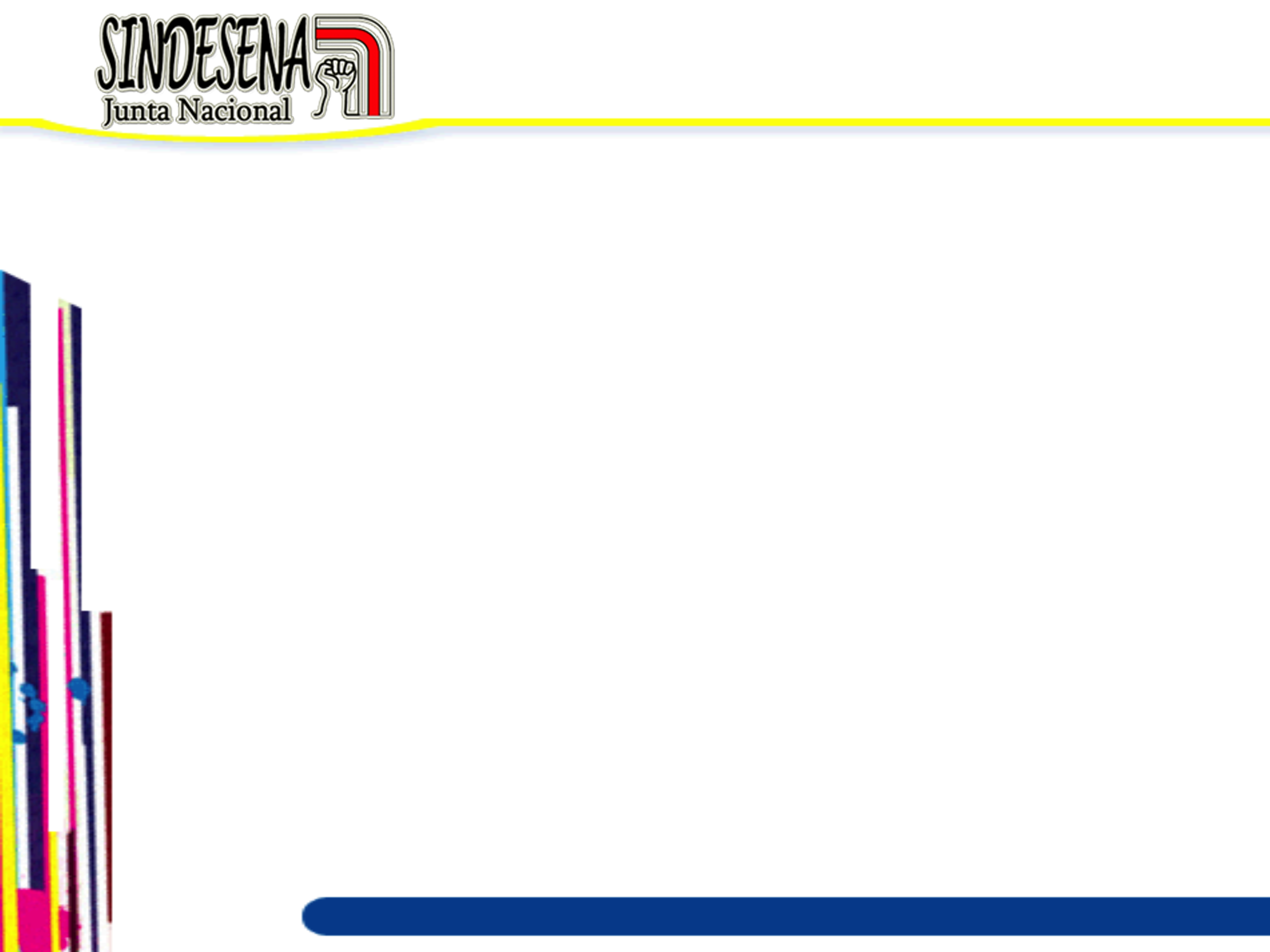 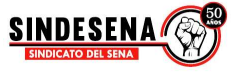 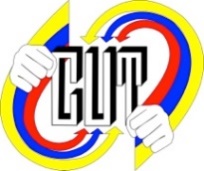 ESTATUTOS DEL SINDICATO DE EMPLEADOS PÚBLICOS DEL SENA “SINDESENA”
CAPITULO VII. DE LA ASAMBLEA GENERAL
 
ARTÍCULO 10º La Asamblea General se reunirá ordinariamente cada seis (6) meses, y extraordinariamente cuando sea convocada por la Junta Directiva o por un número de delegados no inferior a una tercera parte de los mismos. 

PARAGRAFO 1: Es obligación para los delegados asistir a la Asamblea General .
- Reintegrar a la Subdirectiva los gastos su desplazamiento y estadía.
 
PARAGRAFO 2: No responda a tres llamados a lista, sin razón justificada.
 
ARTÍCULO 11º. La elección de delegados por  (2) dos años contados.  

ARTÍCULO 12°. Para ser delegado se requiere: 
a. Estar afiliado a SINDESENA.  
b. Llevar más de tres (3) meses en el sindicato. 
c. No haber sido sancionado sindicalmente por falta grave o gravísima en el ejercicio del último período ordinario de delegados (mínimo dos años).  
 d. Que su Subdirectiva o Comité Regional haya cumplido con todas las obligaciones.
.
ESTATUTOS SINDESENA
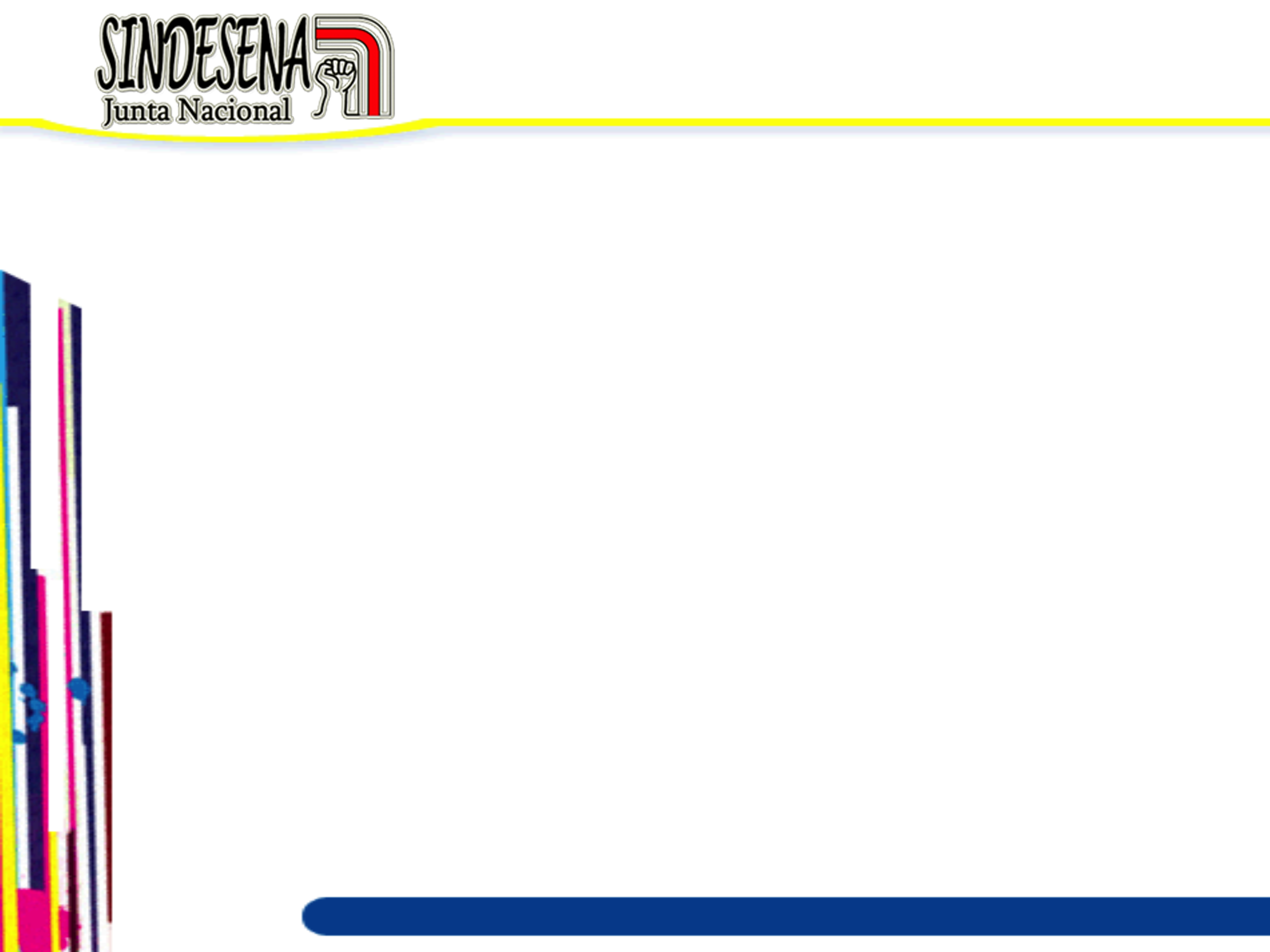 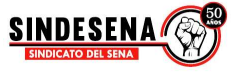 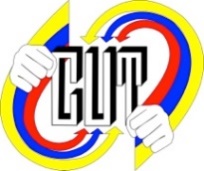 ESTATUTOS DEL SINDICATO DE EMPLEADOS PÚBLICOS DEL SENA “SINDESENA”
CAPITULO VII. DE LA ASAMBLEA GENERAL 
ARTÍCULO 13º. La Asamblea General quórum reglamentario con la mitad más uno 
 
ARTÍCULO 14. Quorum decisorio. Mayoría absoluta de votos de los delegados presentes. 
Excepto una reforma estatutaria, fijación de aportes extraordinarios,  la fusión y la disolución para liquidación, requerirán votos las dos terceras partes de los delegados acreditados presentes.
 
PARAGRAFO: Cada delegado tendrá derecho solamente a un voto. En las Asambleas Generales no habrá representación en ningún caso y para ningún efecto. 
 
ARTÍCULO 15º De las Actas. Lo ocurrido en las reuniones de la Asamblea General. 
 La Asamblea adoptará el mecanismo para la aprobación del acta. 
 
ARTÍCULO 16º. Son atribuciones privativas e indelegables de la Asamblea General de Delegados:
 
 d. La elección de la Junta Nacional para un período de dos (2) años. 
 
e. La modificación de los estatutos con la aprobación de las dos terceras partes de los delegados. 

f. Elegir  los miembros principales y suplentes de la comisión de reclamos. 
 
g. Aprobar los pliegos de peticiones o solicitudes y elegir las comisiones negociadoras.
.
ESTATUTOS SINDESENA
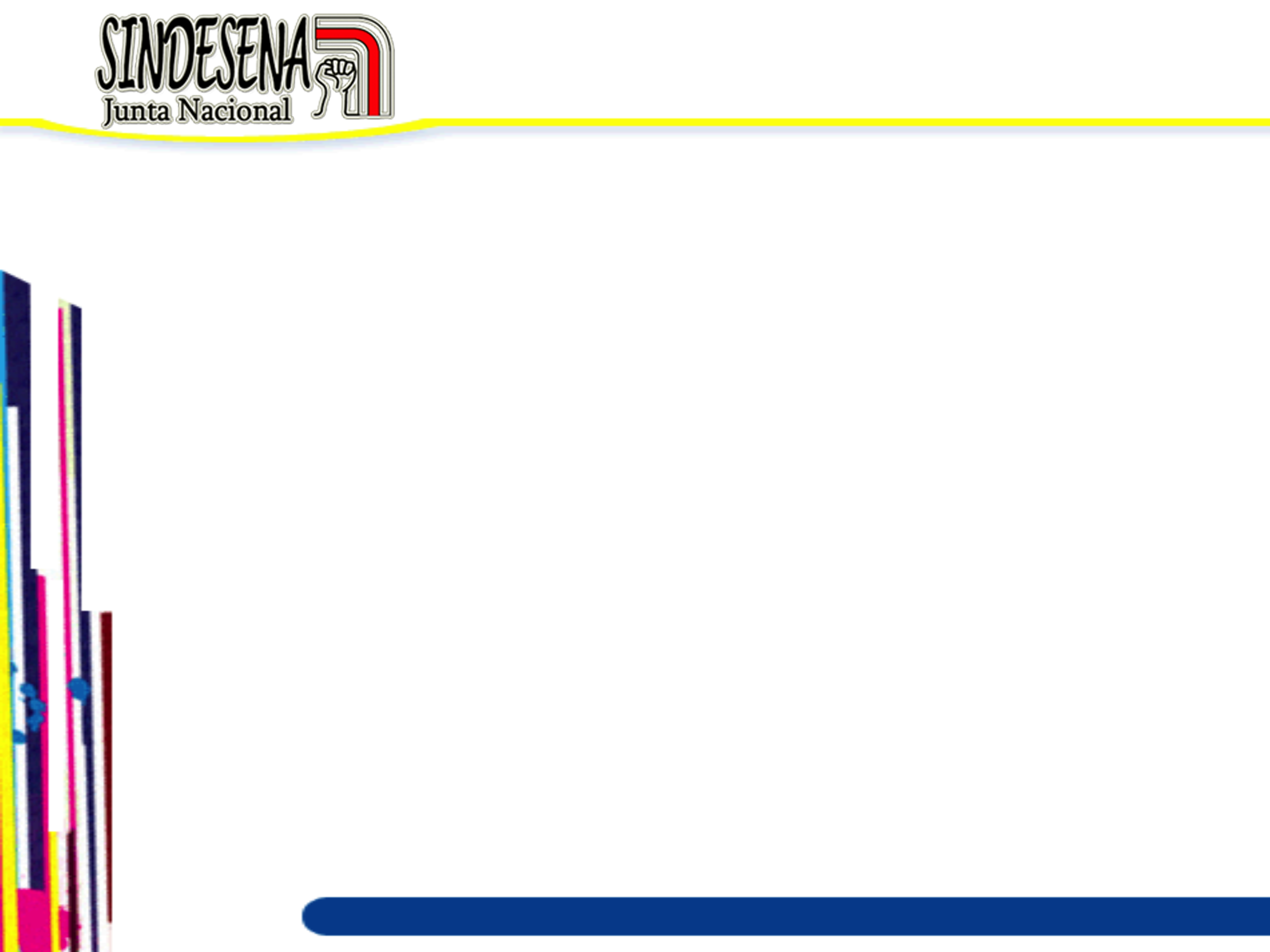 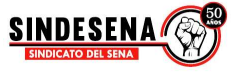 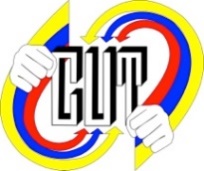 ESTATUTOS DEL SINDICATO DE EMPLEADOS PÚBLICOS DEL SENA “SINDESENA”
CAPITULO VII. DE LA ASAMBLEA GENERAL 
ARTÍCULO 16º. Son atribuciones privativas e indelegables de la Asamblea General de Delegados:
 
k. La fijación de cuotas extraordinarias. 

l. Conocer por vía de apelación la expulsión de cualquier afiliado. 

 r. Dictar resoluciones tendientes a solucionar los problemas del sindicato y de los afiliados.
 
 s. Fenecer los balances que presenta la Junta Directiva. 

 t. Nombrar los delegados del sindicato a los congresos sindicales.
 
u. Aprobación de los estados financieros anuales, presentados por el Tesorero y el Contador. 
 
v. Examinar los informes presentados por el Presidente, el Tesorero y el Fiscal de la organización. 
 
aa. Delegar a la Junta Nacional del sindicato para que asuma el funcionamiento de cualquiera de las Subdirectivas o Comités del sindicato. 
 
bb. Aprobar la Reglamentación del auxilio solidario que paga el sindicato a los familiares de los afiliados que fallezcan.
.
ESTATUTOS SINDESENA
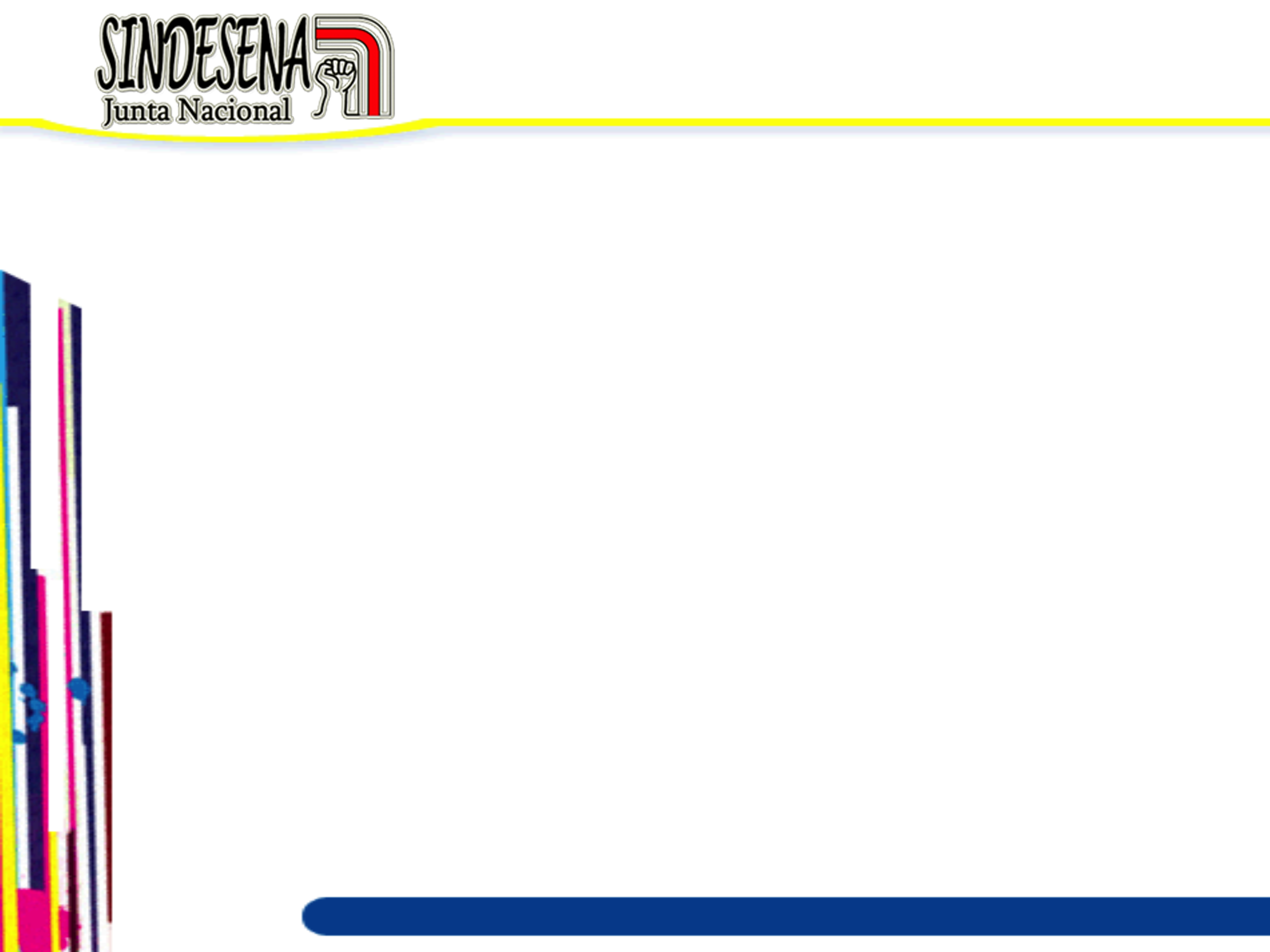 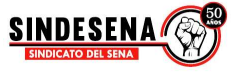 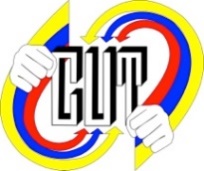 ESTATUTOS DEL SINDICATO DE EMPLEADOS PÚBLICOS DEL SENA “SINDESENA”
CAPITULO VII. DE LA ASAMBLEA GENERAL 
ARTÍCULO 17º. A la asamblea General de Delegados también podrán asistir los delegados fraternos o invitados afiliados que la Junta Directiva de cada subdirectiva o Comité Regional presenten, que sumados el número máximo sea igual al de delegados plenos; excepto la Subdirectiva anfitriona, quien podrá llevar el doble de delegados fraternos e invitados afiliados. 

ARTÍCULO 18: Son funciones especiales de los delegados plenos y fraternales.
e. Asistir por lo menos una vez al mes a las reuniones de la Subdirectiva. 

CAPITULO VIII DE LAS ASAMBLEAS DE SUBDIRECTIVAS Y COMITES REGIONALES
 
ARTÍCULO 19º. Se reunirá ordinariamente cada seis meses convocada por la Junta Directiva o por afiliados no inferior tercera parte (1/3).
 
PARAGRAFO 1: Las Asambleas extraordinaria, de igual forma a ordinarias con temas específicos.
 
PARAGRAFO 2: No constituir quórum toma decisiones, una hora después se deja en acta y la asamblea se podrá desarrollar con el 25% del total de afiliados de la Subdirectiva
.
ESTATUTOS SINDESENA
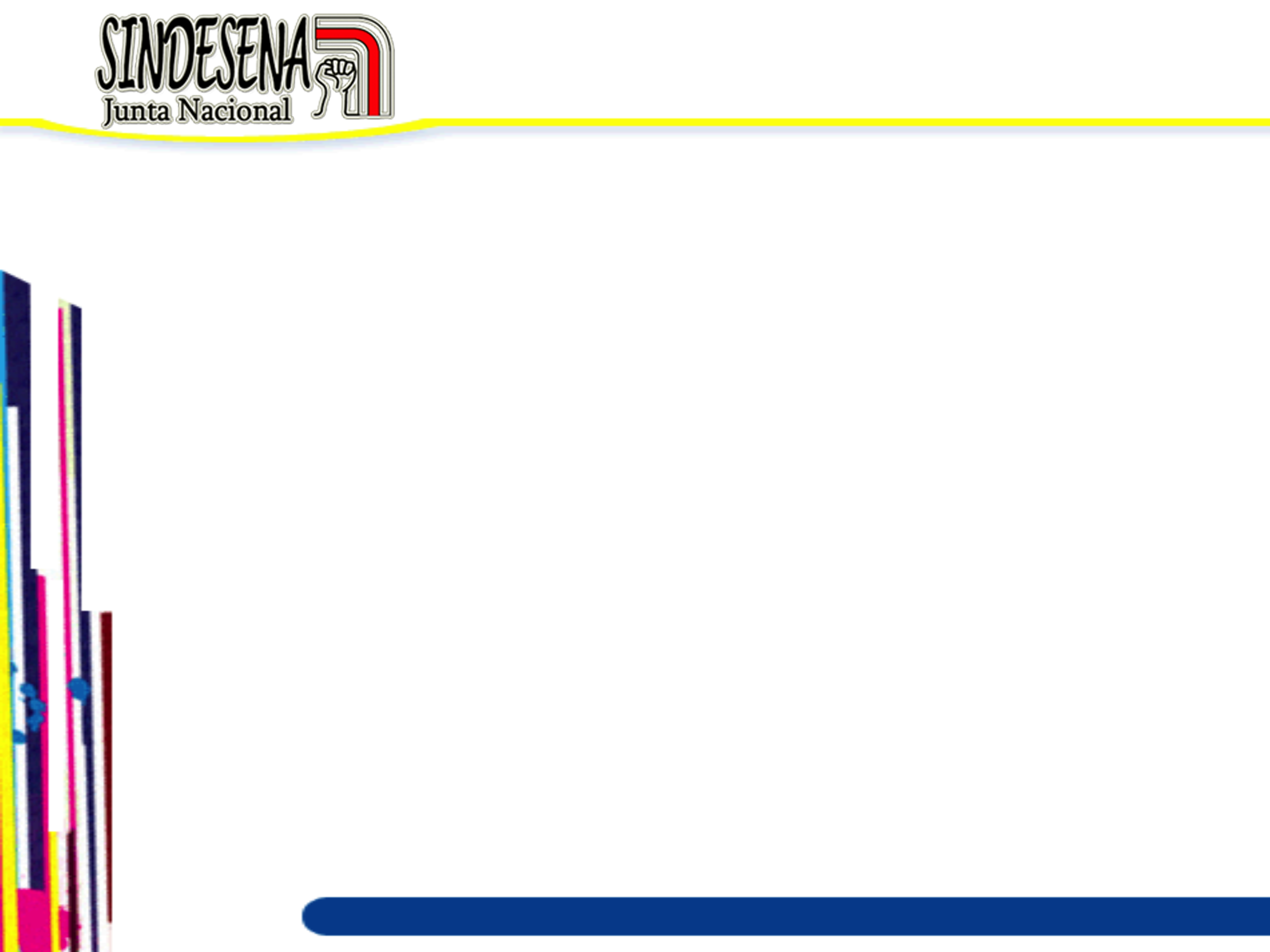 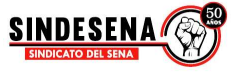 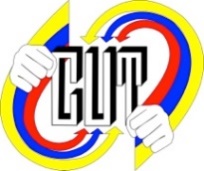 ESTATUTOS DEL SINDICATO DE EMPLEADOS PÚBLICOS DEL SENA “SINDESENA”
CAPITULO IX DE LA JUNTA NACIONAL AMPLIADA:
 
ARTÍCULO 21º. Para efectos de consultas, decisiones rápidas, vigilancia del cumplimiento de los presentes estatutos, disposiciones de la Asamblea Nacional y de la Junta Directiva Nacional.

 ARTÍCULO 22º. : Conformada  Presidentes y Fiscales, se reunirá dos (2) veces al año. 
 
ARTÍCULO 23º: Son funciones de la Junta Nacional Ampliada: 
 
a. Revisar, oír y discutir los informes el cumplimiento de tareas aprobadas por la Asamblea Nacional y proyectar el trabajo.

d. Estudiar los problemas sociales, económicos, políticos y organizativos de los afiliados. 
 
e. Hacer seguimiento al trabajo realizado por las subdirectivas o los comités. 
 
f. Autorizar a la Junta Directiva Nacional, la gestión de préstamos económicos para el mejoramiento de la infraestructura o equipamiento del sindicato y el ejercicio de actividades sindicales necesarias, que no se hayan previsto y aprobado en la Asamblea Nacional de Delegados.
.
ESTATUTOS SINDESENA
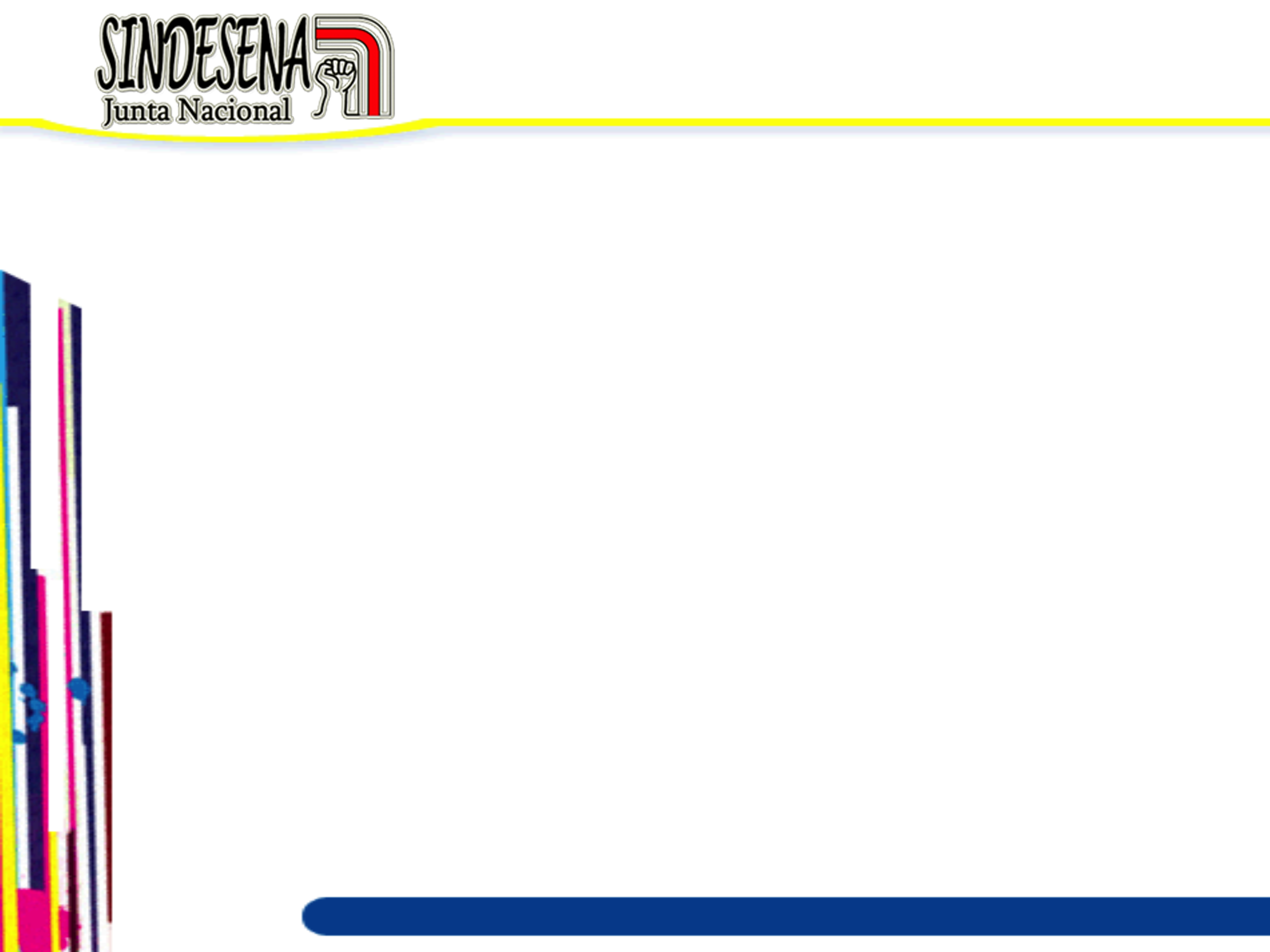 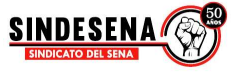 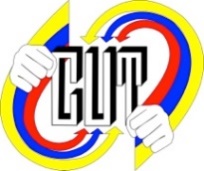 ESTATUTOS DEL SINDICATO DE EMPLEADOS PÚBLICOS DEL SENA “SINDESENA”
CAPITULO X. DE LA JUNTA DIRECTIVA NACIONAL
 ARTÍCULO 24º. Conformación… 
PARAGRAFO 2: Diez (10) de sus integrantes serán amparados por el Fuero Sindical.
PARAGRAFO 3: En Comités Seccionales, dos de sus integrantes tendrán fuero sindical.

ARTÍCULO 25º. Para ser miembro de la Junta Directiva Nacional se requiere: 
 c) No haber sido sancionado sindicalmente por falta grave o gravísima en ejercicio del último período ordinario de Junta Directiva (mínimo dos años). 

f. No pertenecer a la Junta Directiva de otra organización Sindical, dentro del SENA
 
g. No haber ejercido funciones de Dirección y/o coordinación  año anterior a la postulación.
 
PARÁGRAFO 1: Mismos Requisitos los integrantes de juntas de sub directiva y de los comités.
 
ARTÍCULO 26º. La elección de Junta Directiva por cociente, Fiscal la fracción mayor minoritaria.
 PARAGRAFO 1. Presentar dos planchas para la elección de la Junta Directiva o Comité Seccional.
 PARAGRAFO 7: Para ser elegido miembro presencia, o enviar expresamente deseo de pertenecer. 
 
ARTÍCULO 27º. No podrá formar, represente al empleador frente a sus trabajadores. 
 
ARTÍCULO 28º. Directivos entrarán en el ejercicio de sus cargos hayan surtido las notificaciones.
.
ESTATUTOS SINDESENA
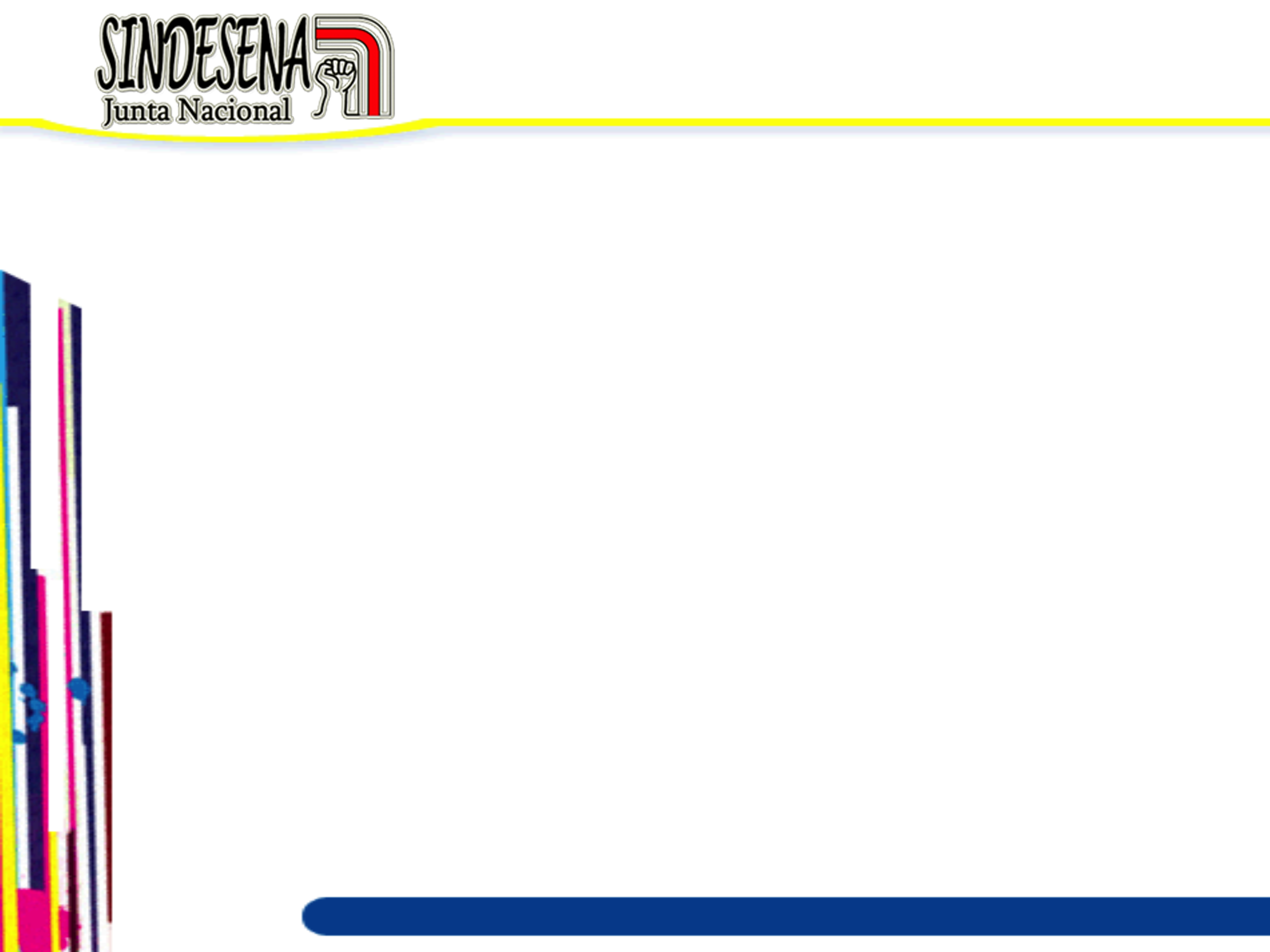 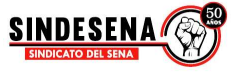 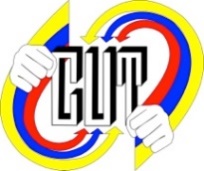 ESTATUTOS DEL SINDICATO DE EMPLEADOS PÚBLICOS DEL SENA “SINDESENA”
CAPITULO X. DE LA JUNTA DIRECTIVA NACIONAL
 PARAGRAFO 1: La condición de Integrante de la Junta Directiva Nacional, se pierde por el hecho de faltar a tres (3) reuniones consecutivas de la Junta Directiva sin excusa previa justificada, y siempre que medie para la reunión el permiso sindical. 

PARAGRAFO 2: El fiscal adelantará el procedimiento y presentará ante la Junta Nacional la propuesta de retiro con las evidencias respectivas, la cual deberá decidir y adelantar los trámites respectivos ante el Ministerio del Trabajo. 
 
PARAGRAFO 3: Lo establecido en los PARAGRAFOS anteriores se aplicará igualmente para las subdirectivas y comités.
 
ARTÍCULO 29º. Cualquier cambio total o parcial de la Junta Directiva Nacional se comunicará directamente al Inspector del Trabajo, según el caso para el respectivo depósito y certificación, o en su defecto a la primera autoridad del lugar.
 
Se debe disponer en el acta de cambio de Junta, la firma de aceptación del cargo asignado de cada uno de los nuevos integrantes.
 
ARTÍCULO 30º. La calidad de miembro de la Junta Directiva Nacional es renunciable ante la Asamblea que la confirió, pero no encontrándose reunida ésta, la renuncia debe presentarse ante la Junta Directiva y ser considerada por ella
.
ESTATUTOS SINDESENA
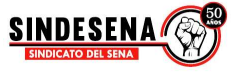 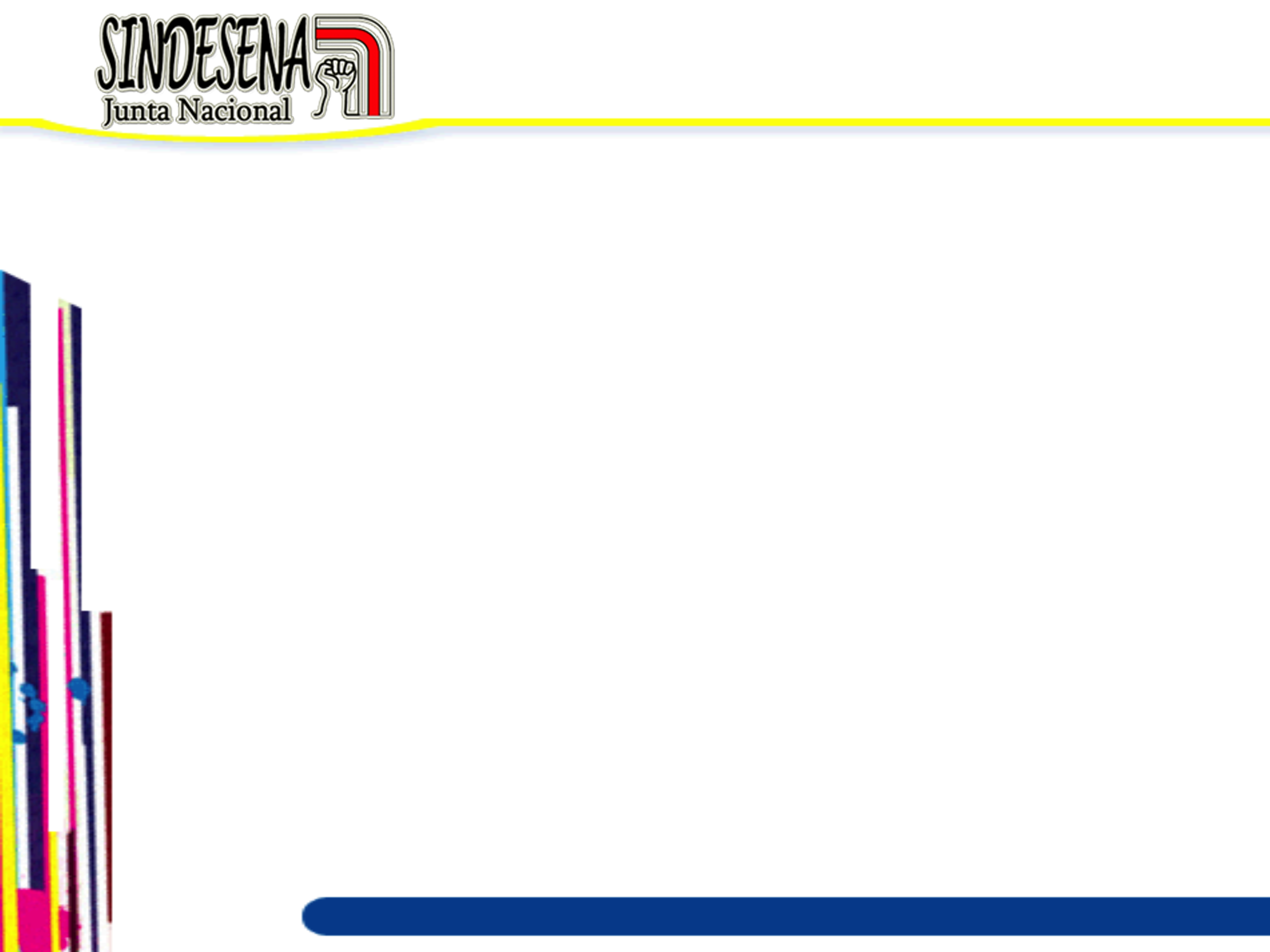 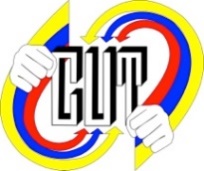 ESTATUTOS DEL SINDICATO DE EMPLEADOS PÚBLICOS DEL SENA “SINDESENA”
CAPITULO X. DE LA JUNTA DIRECTIVA NACIONAL

ARTÍCULO 31º. El Fondo de Solidaridad, auxilios económicos a afiliados actividades sindicales. 
 
ARTÍCULO 32º. La Junta Directiva Nacional se reunirá mensualmente durante tres (3) días. 

PARAGRAFO 3: Diez (10) días de permiso al mes para el ejercicio de sus respectivas funciones.
 
 ARTÍCULO 34º. Son funciones y obligaciones de la Junta Directiva Nacional: 

b. Crear mediante Resolución, Subdirectivas Regionales Departamentales, en donde existan más de veinticinco (25) afiliados y no existan otras Subdirectivas Regionales; igualmente Comités Regionales en aquellos Departamentos en donde tengan más de doce (12) miembros y no exista Comité. 
 
e. Imponer las sanciones contempladas en estos estatutos y en el régimen de sanciones.
 
f. Definir y resolver, en primera instancia, la expulsión de cualquier afiliado. 
 
g. Velar porque los afiliados cumplan los estatutos y demás obligaciones contraídas con el sindicato.
 
h. Presentar a la Asamblea Nacional de Delegados, para su refrendación, las decisiones de expulsión que se hayan tomado, acompañando la respectiva documentación.
.
ESTATUTOS SINDESENA
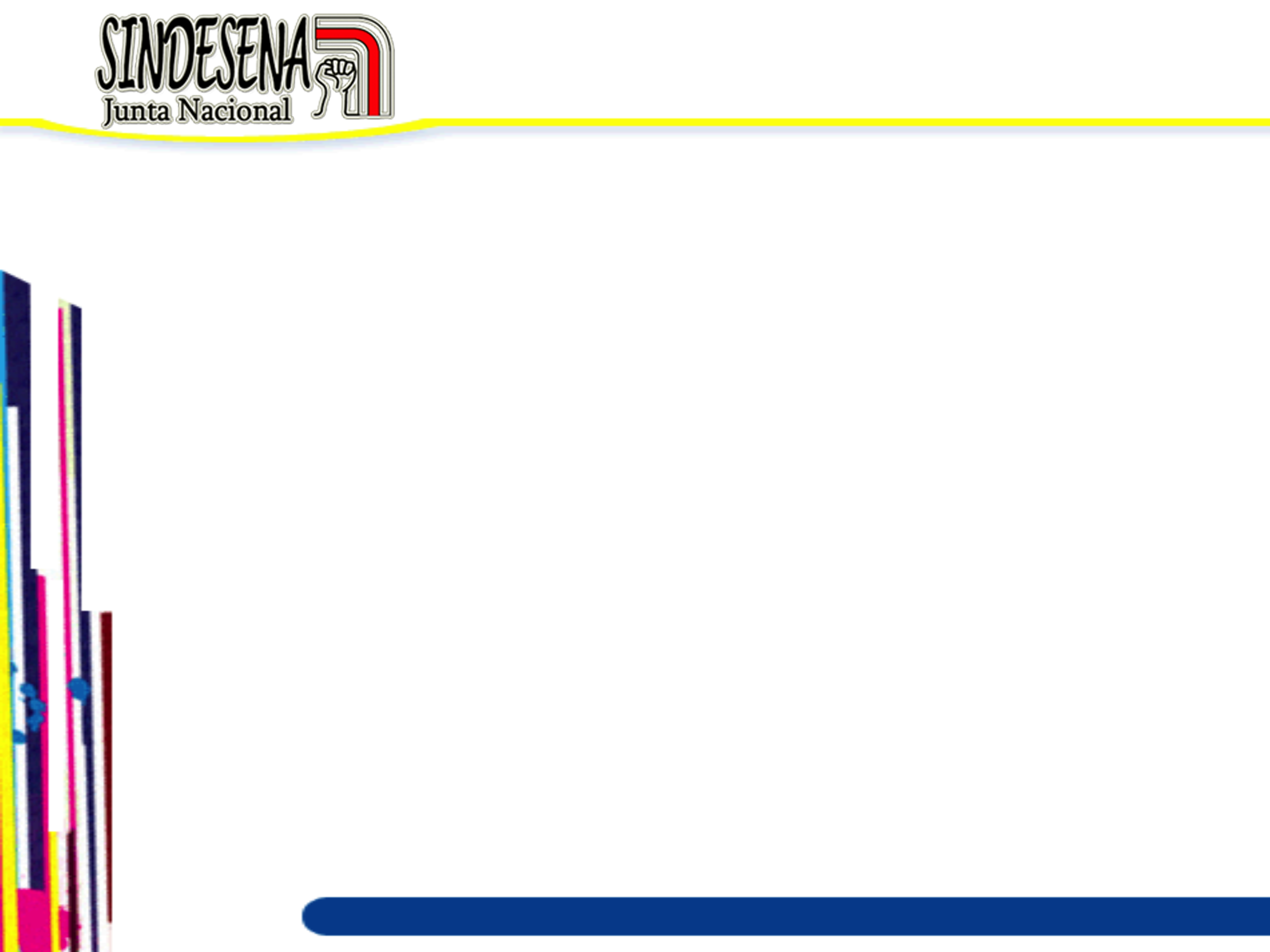 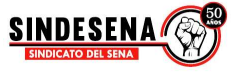 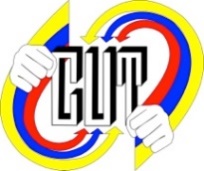 ESTATUTOS DEL SINDICATO DE EMPLEADOS PÚBLICOS DEL SENA “SINDESENA”
CAPITULO XI DE LAS SUBDIRECTIVAS Y COMITES REGIONALES
 
ARTÍCULO 35. Para ser integrante de una Junta al menos seis meses de afiliación ininterrumpida. 

PARAGRAFO 4: Presidentes de Subdirectivas superior a 100 afiliados, diez (10) días de permiso y seis días para menos de 100.
 
PARAGRAFO 6. Las subdirectivas de más de 100 afiliados y con sedes del SENA en diferentes poblaciones, donde no haya integrante de la Junta Directiva, un afiliado. 

ARTÍCULO 36º. Son funciones de las Juntas Directivas de las Subdirectivas Regionales y de los Comités Regionales: 
e. Revisar cada mes, cuentas que le presenten al Tesorero con el visto bueno del Fiscal. 
 f. Imponer las sanciones contempladas en estatutos acuerdo con el  Régimen Disciplinario vigente.
g. Velar por el cumplimiento de los estatutos. 
 h. Presentar a la Asamblea General las peticiones de expulsión que a su juicio sea necesario efectuar, acompañando la respectiva documentación. 
 
 PARAGRAFO 1: La Juntas Directivas de Subdirectivas con más de 100 afiliados se reunirán al menos cuatro (4) veces al mes; las Juntas Directivas de Subdirectivas con menos 100 afiliados y, las Juntas Directivas de los Comités Regionales lo harán al menos tres (3) veces al mes;
.
ESTATUTOS SINDESENA
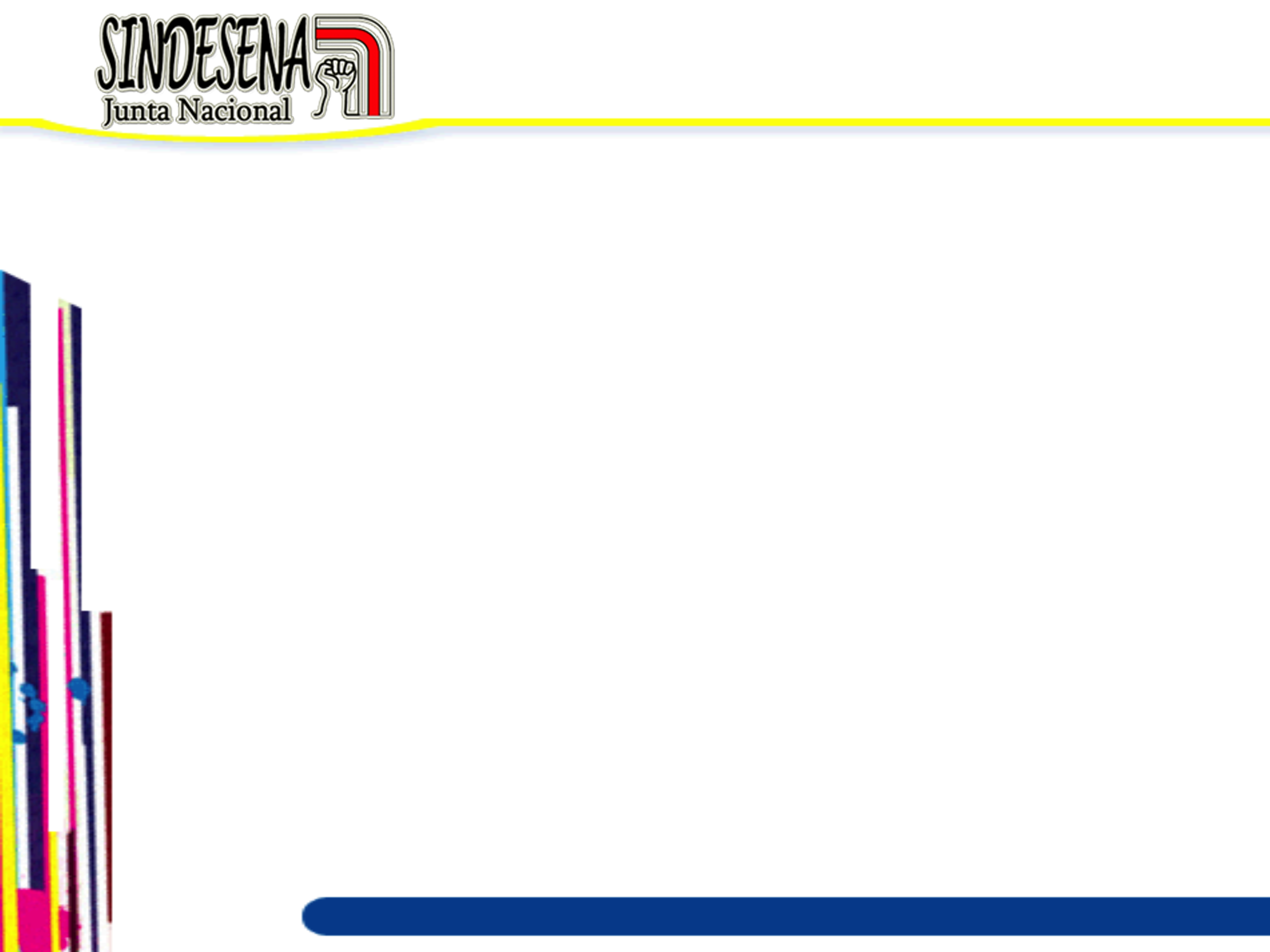 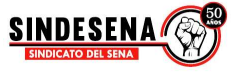 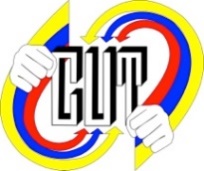 ESTATUTOS DEL SINDICATO DE EMPLEADOS PÚBLICOS DEL SENA “SINDESENA”
CAPITULO XI DE LAS SUBDIRECTIVAS Y COMITES REGIONALES
 ARTÍCULO 37º. Si dentro de los (30) treinta días siguientes al vencimiento del periodo reglamentario de la subdirectiva o comité estos no convocaren a Asamblea para hacer nueva elección, un número no inferior a (20) veinte afiliados para las subdirectivas y para el caso de los comités el 50% del número total de afiliados o la Junta Nacional en ambos casos podrá hacer la convocatoria previa notificación al Presidente y demás miembros de la Junta Directiva respectiva.
 
PARAGRAFO 1. Las asambleas regionales de afiliados se convocaran con una anticipación de al menos 15 días calendario. Esta convocatoria deberá enviarse a los correos electrónicos de los afiliados existentes en la base de datos del SINDICATO y fijarse en carteleras o en sitios visibles
.
ESTATUTOS SINDESENA
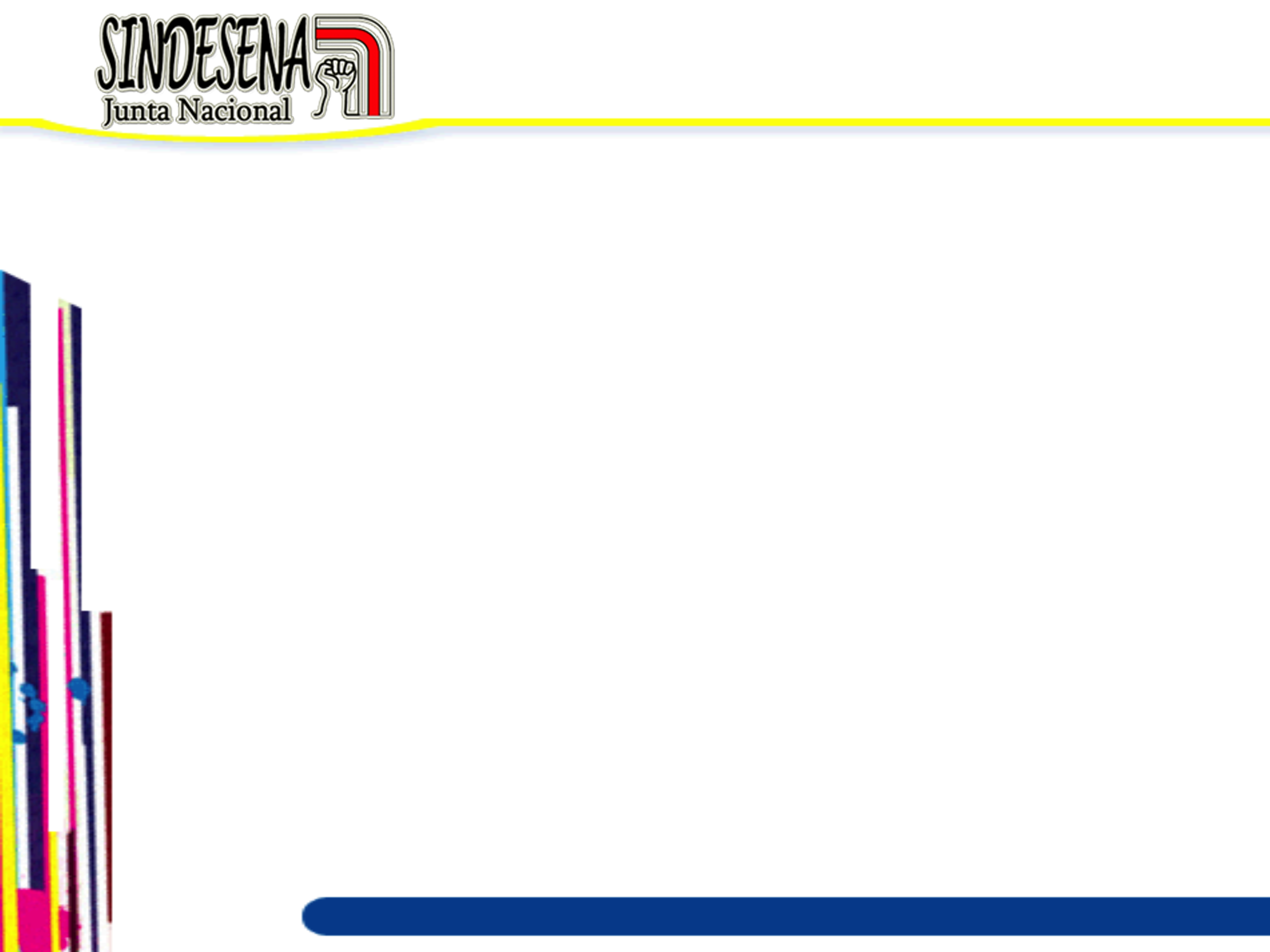 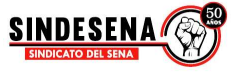 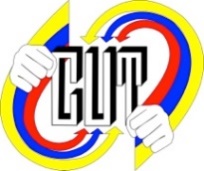 ESTATUTOS DEL SINDICATO DE EMPLEADOS PÚBLICOS DEL SENA “SINDESENA”
CAPITULO XII DEL PRESIDENTE
 
ARTÍCULO 38º. Tiene la representación legal del sindicato.  

ARTÍCULO 39º. Son funciones y obligaciones del Presidente: 
  
i. Firmar las actas aprobadas y orden de retiro de fondos en asocio con el Tesorero 
 
l. Celebrar contratos en la cuantía de las atribuciones señaladas en los estatutos. 
  
t. Consultar vía telefónica, fax o correo electrónico las decisiones urgentes.
 
u. Nombrar y retirar libremente los funcionarios para desempeñar los cargos.

 PARAGRAFO 1: Los integrantes de subdirectiva pueden asistir a reuniones con voz pero sin voto.
.
ESTATUTOS SINDESENA
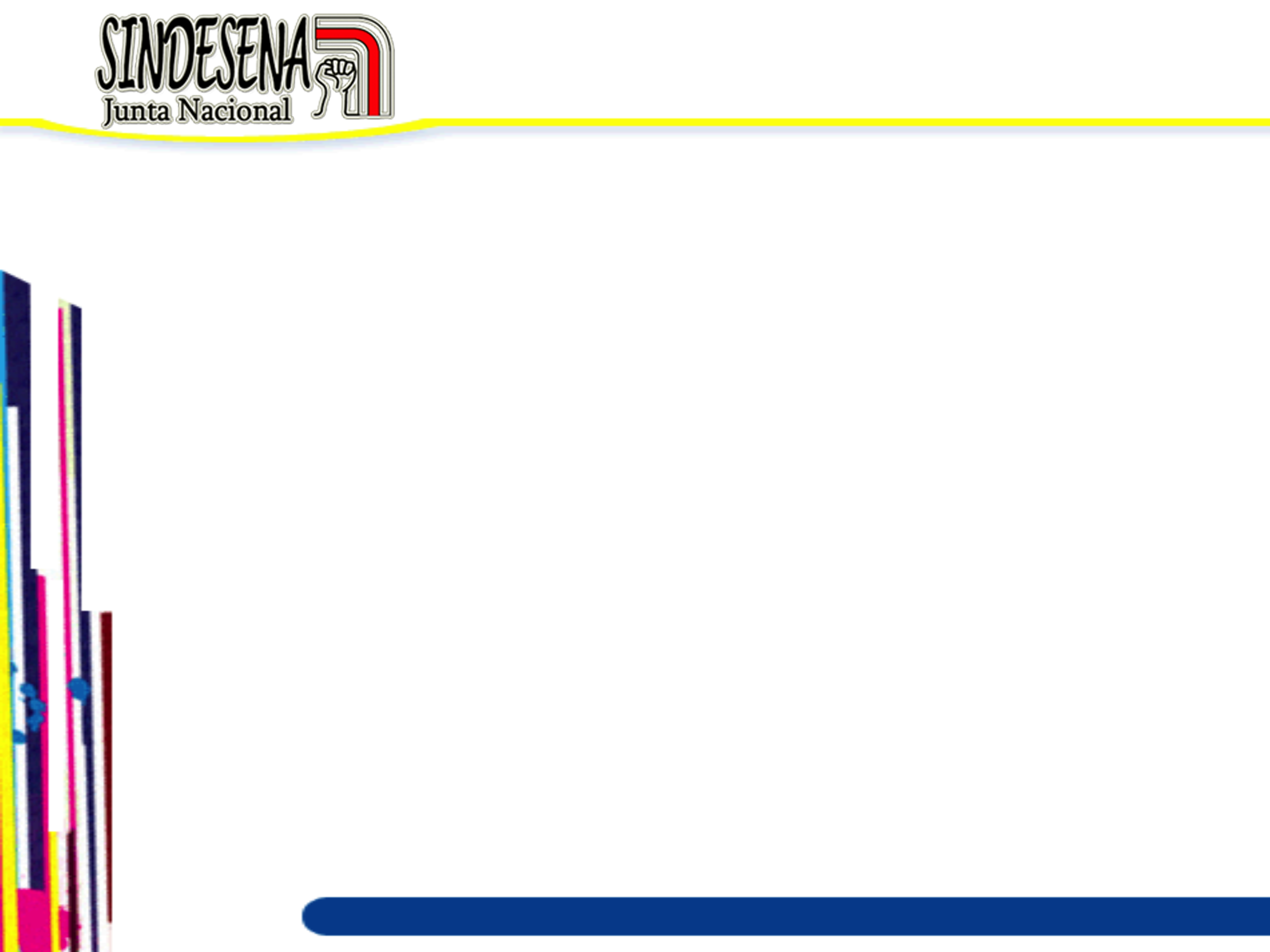 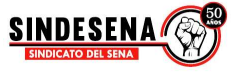 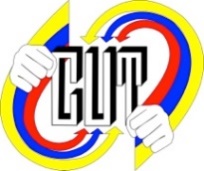 ESTATUTOS DEL SINDICATO DE EMPLEADOS PÚBLICOS DEL SENA “SINDESENA”
CAPITULO XIII DEL VICEPRESIDENTE
ARTÍCULO 40º. Son funciones del Vicepresidente: 
 
a. Asumir la presidencia faltas temporales o definitivas del Presidente. 
 
c. Informar a la Junta Directiva Nacional de toda falta que cometan los afiliados. 
 
e. Ser el coordinador de organización del sindicato.  

CAPITULO XIV  DEL SECRETARIO GENERAL
 ARTÍCULO 41º. Son funciones y obligaciones del Secretario: 
a. Llevar el registro de afiliados. 
 
b. Llevar las actas tanto de la Junta y Asamblea General de Delegados y mantener su archivo.

d. Atender la correspondencia, previa consulta con el Presidente. 
 
e. Actuar como secretario de la Asamblea General de Delegados y de la Junta Directiva Nacional. 
 
 h. Ser órgano de comunicación de terceros con el Sindicato e informar de toda petición que se haga.  
i. Informar al inspector del trabajo correspondiente en asocio con el Presidente.
.
ESTATUTOS SINDESENA
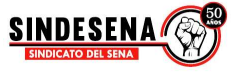 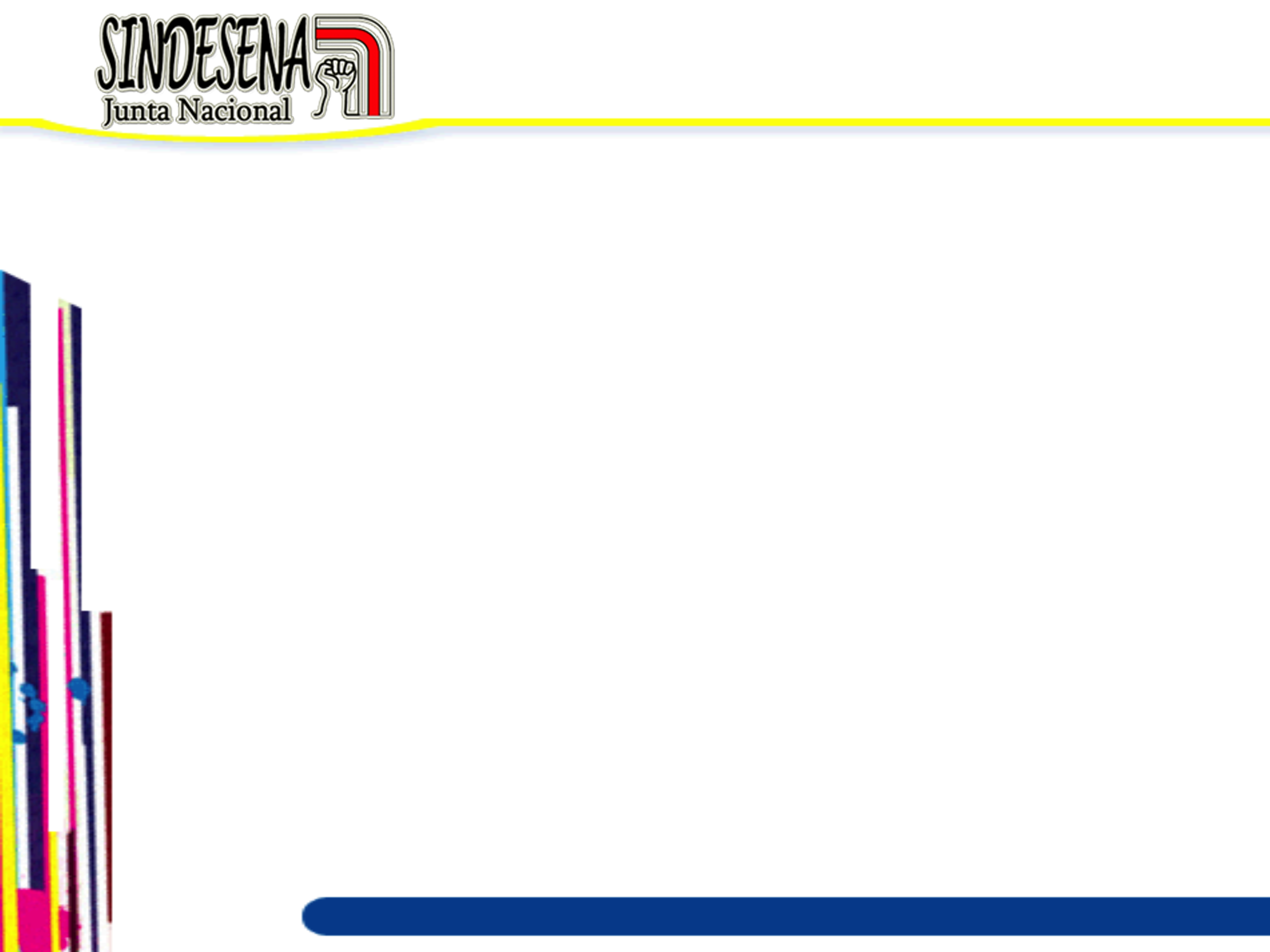 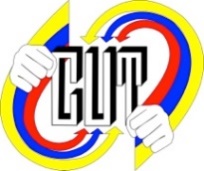 ESTATUTOS DEL SINDICATO DE EMPLEADOS PÚBLICOS DEL SENA “SINDESENA”
CAPITULO XV  DEL FISCAL
 ARTÍCULO 42º. Son funciones y obligaciones del Fiscal: 
 
a. Velar porque los actos se ajusten a las prescripciones legales, estatutarias, reglamentarias. 
 
c. Velar por el estricto cumpliendo de las obligaciones, deberes y derechos de los afiliados. 
 
d. Hacer llamados de atención a los afiliados por el incumplimiento de sus obligaciones.
 
e. Conocer los reclamos que presenten los afiliados en relación con la violación de sus derechos. 
 
g. Velar porque se lleve regularmente la contabilidad de la organización sindical.
 
h. Velar porque se lleven las actas
 
i. Velar porque se conserve debidamente la correspondencia y los comprobantes de contabilidad. 
 
n. Visar las cuentas de gastos incluidos en el presupuesto. 

p. Controlar las actividades del Sindicato e informar a la Junta Directiva Nacional de las faltas podrá pedir convocatoria extraordinaria de Asamblea General.
.
ESTATUTOS SINDESENA
[Speaker Notes: CAPITULO XV
DEL FISCAL
 
ARTÍCULO 42º. Son funciones y obligaciones del Fiscal: 
 
a. Velar porque los actos de la Asamblea General, la Junta Directiva Nacional y los Comités se ajusten a las prescripciones legales, estatutarias, reglamentarias y a los principios sindicales. 
 
b. Ejercer el control de las operaciones que se celebren por cuenta del sindicato, cerciorándose que estén conformes con los estatutos, las disposiciones legales, las determinaciones de la Asamblea General, de la Junta Directiva Nacional o de la Presidencia. 
 
c. Velar por el estricto cumpliendo de las obligaciones, deberes y derechos de los afiliados. 
 
d. Hacer llamados de atención a los afiliados por el incumplimiento de sus obligaciones consagradas en los estatutos y reglamentos. 
 
e. Conocer los reclamos que presenten los afiliados en relación con la violación de sus derechos sindicales y estatutarios, transmitirlos y solicitar los correctivos por el conducto regular y con la debida oportunidad. 
 
f. Verificar la lista de afiliados o delegados plenos para participar en la Asamblea General. 
 
g. Velar porque se lleve regularmente la contabilidad de la organización sindical de acuerdo con las disposiciones legales y estatutarias. 
 
h. Velar porque se lleven las actas de Asamblea General, Junta Directiva Nacional y de los diversos comités. 
 
i. Velar porque se conserve debidamente la correspondencia y los comprobantes de contabilidad. 
 
j. Llevar a cabo una revisión permanente de los libros y documentos de contabilidad, con el fin de determinar la corrección de los datos que ellos reflejen. 
 
k. Practicar arqueos de los fondos, inventarios periódicos de los muebles y enseres y de almacenes, con el fin de cerciorarse de la existencia física de estos activos, de su mejor conservación y seguridad. 
 
l. Solicitar los informes que sean necesarios para establecer su control permanente sobre los valores sociales del sindicato. 
 
m. Dar su concepto acerca de todos los asuntos que se sometan a su consideración por la Asamblea General o por la Junta Directiva Nacional. 
 
n. Visar las cuentas de gastos incluidos en el presupuesto y las de aquellos que puedan ser ordenados por la Asamblea General o por la Junta Directiva Nacional. 
 
o. Refrendar las cuentas que deba rendir el Tesorero si las encontrare correctas, e informar sobre las irregularidades que encuentre en las mismas. 
 
p. Controlar las actividades del Sindicato e informar a la Junta Directiva Nacional de las faltas que encontrare a fin de que esta las enmiende y si no fuere atendido por la Junta Directiva podrá pedir convocatoria extraordinaria de Asamblea General. 
 
q. Informar a la Junta Directiva Nacional acerca de toda violación de los Estatutos. 
 
r. Presentar informe a la Asamblea Nacional de Delegados y a la Junta Directiva Nacional sobre todos los aspectos que han sido objeto de su gestión. 
 
s. Emitir conceptos en caso de expulsión de los afiliados. Este concepto formará parte de la respectiva documentación que debe presentar la Junta Directiva Nacional a la Asamblea General de Delegados.]
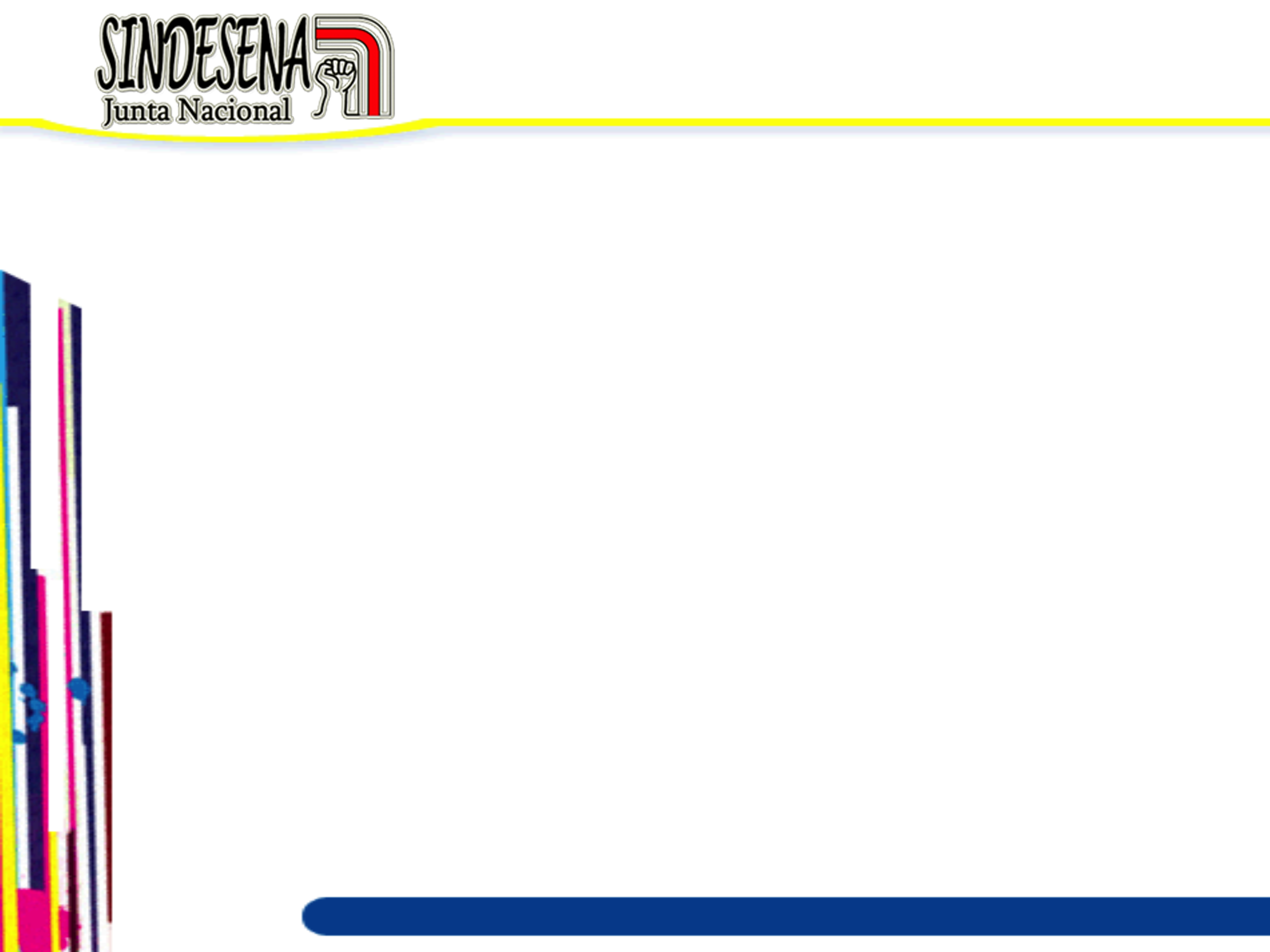 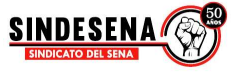 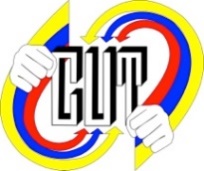 ESTATUTOS DEL SINDICATO DE EMPLEADOS PÚBLICOS DEL SENA “SINDESENA”
CAPITULO XVI DEL TESORERO
 
ARTÍCULO 43º. Son funciones y obligaciones del Tesorero: 
 
a. Recolectar las cuotas de admisión, ordinarias y extraordinarios y las multas que deben pagar los afiliados al sindicato. 
 
b. Velar porque la contabilidad del sindicato se encuentre al día y de conformidad con normas. 
 
d. Depositar en una entidad bancaria los dineros recolectados.
 
e. Abstenerse de pagar cuentas que no hayan sido confirmadas por el Presidente .
 
 k. Presentar proyecto de presupuesto de la Junta Directiva Nacional a la Asamblea Nacional de Delegados. 
 
o. Solicitar a la Dirección General el descuento de auxilio solidario cuando un afiliado ha fallecido.

p. Permitir en todo momento la revisión de las cuentas a los miembros de la Junta Directiva Nacional o al Fiscal y al afiliado que así lo solicite.
.
ESTATUTOS SINDESENA
[Speaker Notes: CAPITULO XV
DEL FISCAL
 
ARTÍCULO 42º. Son funciones y obligaciones del Fiscal: 
 
a. Velar porque los actos de la Asamblea General, la Junta Directiva Nacional y los Comités se ajusten a las prescripciones legales, estatutarias, reglamentarias y a los principios sindicales. 
 
b. Ejercer el control de las operaciones que se celebren por cuenta del sindicato, cerciorándose que estén conformes con los estatutos, las disposiciones legales, las determinaciones de la Asamblea General, de la Junta Directiva Nacional o de la Presidencia. 
 
c. Velar por el estricto cumpliendo de las obligaciones, deberes y derechos de los afiliados. 
 
d. Hacer llamados de atención a los afiliados por el incumplimiento de sus obligaciones consagradas en los estatutos y reglamentos. 
 
e. Conocer los reclamos que presenten los afiliados en relación con la violación de sus derechos sindicales y estatutarios, transmitirlos y solicitar los correctivos por el conducto regular y con la debida oportunidad. 
 
f. Verificar la lista de afiliados o delegados plenos para participar en la Asamblea General. 
 
g. Velar porque se lleve regularmente la contabilidad de la organización sindical de acuerdo con las disposiciones legales y estatutarias. 
 
h. Velar porque se lleven las actas de Asamblea General, Junta Directiva Nacional y de los diversos comités. 
 
i. Velar porque se conserve debidamente la correspondencia y los comprobantes de contabilidad. 
 
j. Llevar a cabo una revisión permanente de los libros y documentos de contabilidad, con el fin de determinar la corrección de los datos que ellos reflejen. 
 
k. Practicar arqueos de los fondos, inventarios periódicos de los muebles y enseres y de almacenes, con el fin de cerciorarse de la existencia física de estos activos, de su mejor conservación y seguridad. 
 
l. Solicitar los informes que sean necesarios para establecer su control permanente sobre los valores sociales del sindicato. 
 
m. Dar su concepto acerca de todos los asuntos que se sometan a su consideración por la Asamblea General o por la Junta Directiva Nacional. 
 
n. Visar las cuentas de gastos incluidos en el presupuesto y las de aquellos que puedan ser ordenados por la Asamblea General o por la Junta Directiva Nacional. 
 
o. Refrendar las cuentas que deba rendir el Tesorero si las encontrare correctas, e informar sobre las irregularidades que encuentre en las mismas. 
 
p. Controlar las actividades del Sindicato e informar a la Junta Directiva Nacional de las faltas que encontrare a fin de que esta las enmiende y si no fuere atendido por la Junta Directiva podrá pedir convocatoria extraordinaria de Asamblea General. 
 
q. Informar a la Junta Directiva Nacional acerca de toda violación de los Estatutos. 
 
r. Presentar informe a la Asamblea Nacional de Delegados y a la Junta Directiva Nacional sobre todos los aspectos que han sido objeto de su gestión. 
 
s. Emitir conceptos en caso de expulsión de los afiliados. Este concepto formará parte de la respectiva documentación que debe presentar la Junta Directiva Nacional a la Asamblea General de Delegados.]
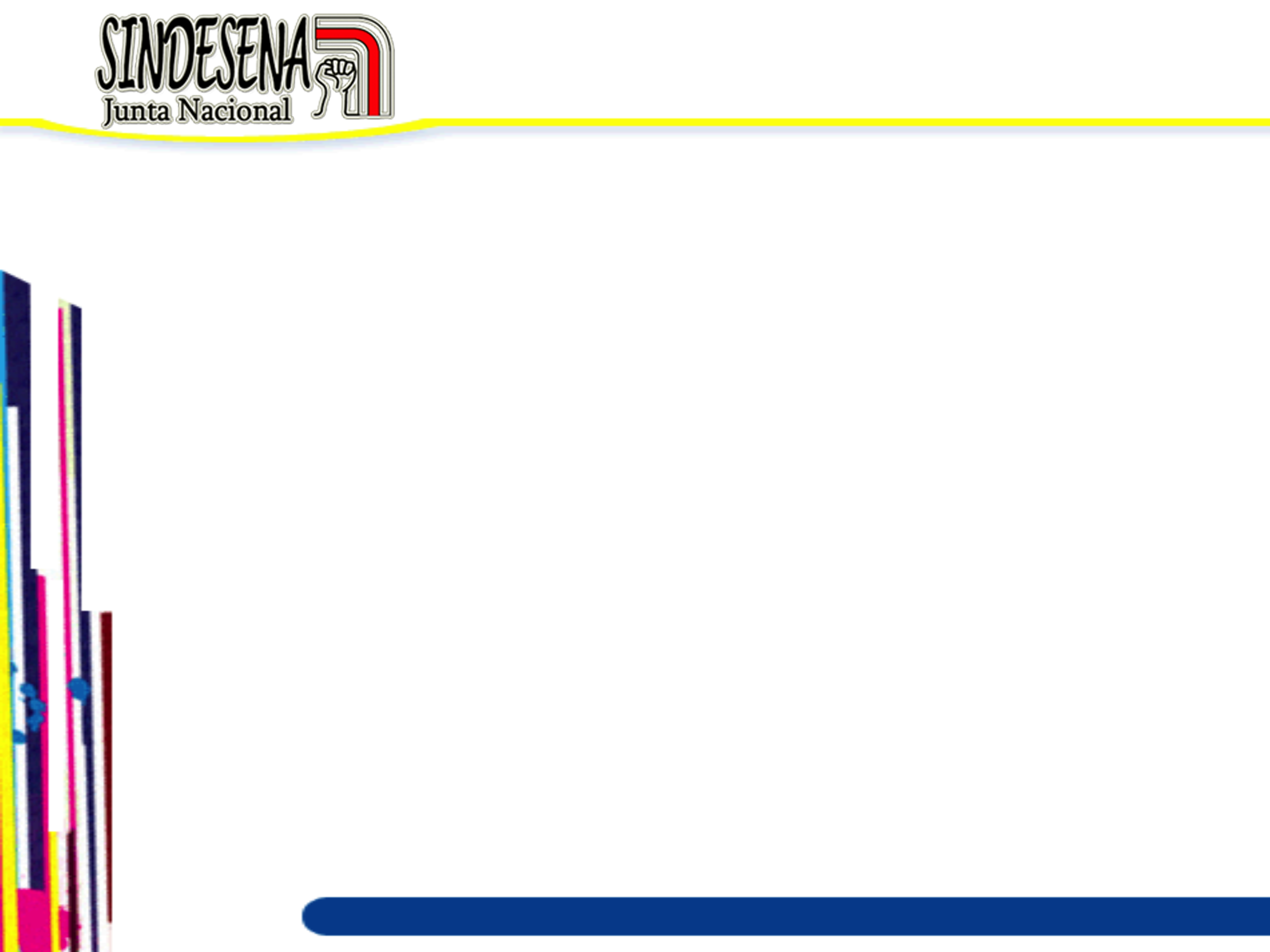 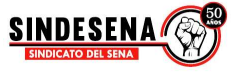 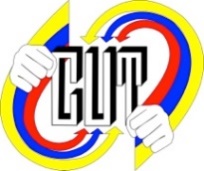 ESTATUTOS DEL SINDICATO DE EMPLEADOS PÚBLICOS DEL SENA “SINDESENA”
CAPITULO XVII DEL SECRETARIO DE ORGANIZACIÓN 
 
ARTÍCULO 44º. Velar por el fortalecimiento de la organización. 
 
a. Coordinar y dinamizar las actividades de movilización del sindicato. 
 
b. Presidirá y coordinará las comisiones de Ejecución y Disciplina, Propaganda, Hospitalaria y de Reclamos. 
 
CAPITULO XVIII DEL SECRETARIO DE EDUCACION Y ASUNTOS PEDAGÓGICOS
 
ARTÍCULO 45º. Son funciones de la secretaría de educación y asuntos pedagógicos 

a. Presentar un plan de capacitación a consideración de la Junta Directiva Nacional
b. Identificar y analizar  la política pedagógica del SENA.
c. Hacer seguimiento a los procesos de ejecución de la Formación Profesional.
d. Promover la participación de los afiliados en la Producción Tecnico Pedagógica.
e. Dinamizar y participar en la generación de discusión y debate del tema. 
f. Promover la publicación y divulgación de los fundamentos conceptuales, pedagógicos  
g. Realizar diagnósticos de manera periódica sobre las necesidades de capacitación
.
ESTATUTOS SINDESENA
[Speaker Notes: CAPITULO XV
DEL FISCAL
 
ARTÍCULO 42º. Son funciones y obligaciones del Fiscal: 
 
a. Velar porque los actos de la Asamblea General, la Junta Directiva Nacional y los Comités se ajusten a las prescripciones legales, estatutarias, reglamentarias y a los principios sindicales. 
 
b. Ejercer el control de las operaciones que se celebren por cuenta del sindicato, cerciorándose que estén conformes con los estatutos, las disposiciones legales, las determinaciones de la Asamblea General, de la Junta Directiva Nacional o de la Presidencia. 
 
c. Velar por el estricto cumpliendo de las obligaciones, deberes y derechos de los afiliados. 
 
d. Hacer llamados de atención a los afiliados por el incumplimiento de sus obligaciones consagradas en los estatutos y reglamentos. 
 
e. Conocer los reclamos que presenten los afiliados en relación con la violación de sus derechos sindicales y estatutarios, transmitirlos y solicitar los correctivos por el conducto regular y con la debida oportunidad. 
 
f. Verificar la lista de afiliados o delegados plenos para participar en la Asamblea General. 
 
g. Velar porque se lleve regularmente la contabilidad de la organización sindical de acuerdo con las disposiciones legales y estatutarias. 
 
h. Velar porque se lleven las actas de Asamblea General, Junta Directiva Nacional y de los diversos comités. 
 
i. Velar porque se conserve debidamente la correspondencia y los comprobantes de contabilidad. 
 
j. Llevar a cabo una revisión permanente de los libros y documentos de contabilidad, con el fin de determinar la corrección de los datos que ellos reflejen. 
 
k. Practicar arqueos de los fondos, inventarios periódicos de los muebles y enseres y de almacenes, con el fin de cerciorarse de la existencia física de estos activos, de su mejor conservación y seguridad. 
 
l. Solicitar los informes que sean necesarios para establecer su control permanente sobre los valores sociales del sindicato. 
 
m. Dar su concepto acerca de todos los asuntos que se sometan a su consideración por la Asamblea General o por la Junta Directiva Nacional. 
 
n. Visar las cuentas de gastos incluidos en el presupuesto y las de aquellos que puedan ser ordenados por la Asamblea General o por la Junta Directiva Nacional. 
 
o. Refrendar las cuentas que deba rendir el Tesorero si las encontrare correctas, e informar sobre las irregularidades que encuentre en las mismas. 
 
p. Controlar las actividades del Sindicato e informar a la Junta Directiva Nacional de las faltas que encontrare a fin de que esta las enmiende y si no fuere atendido por la Junta Directiva podrá pedir convocatoria extraordinaria de Asamblea General. 
 
q. Informar a la Junta Directiva Nacional acerca de toda violación de los Estatutos. 
 
r. Presentar informe a la Asamblea Nacional de Delegados y a la Junta Directiva Nacional sobre todos los aspectos que han sido objeto de su gestión. 
 
s. Emitir conceptos en caso de expulsión de los afiliados. Este concepto formará parte de la respectiva documentación que debe presentar la Junta Directiva Nacional a la Asamblea General de Delegados.]
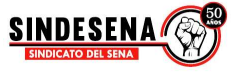 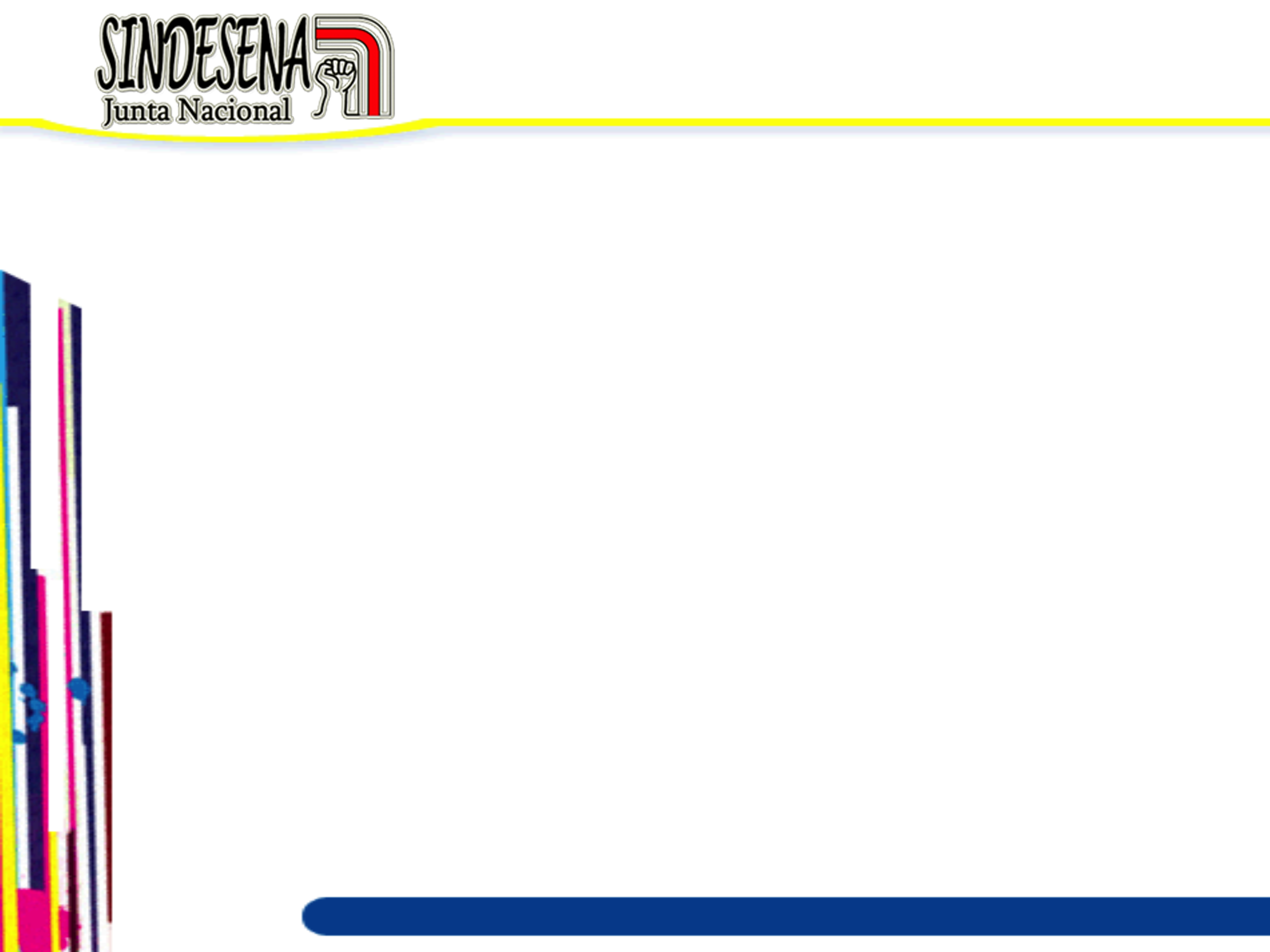 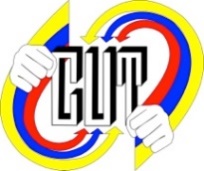 ESTATUTOS DEL SINDICATO DE EMPLEADOS PÚBLICOS DEL SENA “SINDESENA”
CAPITULO XIX EL SUPLENTE DEL FISCAL 
ARTICULO 46. Son funciones del suplente del fiscal 
 
CAPITULO XX DEL SECRETARIO DE COMUNICACIONES 
  ARTICULO 47. Con funciones del secretario de comunicaciones

CAPITULO XXI DEL SECRETARIOS DE DERECHOS HUMANOS
ARTICULO 48. Son funciones del secretario de derechos humanos

 a. Mantener relaciones y coordinación con organizaciones que promuevan la defensa de los derechos humanos de los trabajadores 
 
c. Sistematizar y consolidar los casos de violación de los derechos humanos. 
  
CAPITULO XXII DEL SECRETARIO DE ASUNTOS LABORALES SEGURIDAD Y SALUD EN EL TRABAJO 
ARTICULO 49. Son funciones del secretario de asuntos laborales, seguridad y salud en el trabajo
 a. Hacer seguimiento y vigilancia d se cumpla la normatividad que regula la seguridad y salud en el trabajo
  
d. Seguimiento Procedimiento para contratación de personal al servicio del SINDICATO. 
  
CAPITULO XXIII  DEL SECRETARIO DE ASUNTOS POLÍTICOS 
ARTICULO 50. Son funciones de la secretaria de asuntos políticos

 a. Seguimiento a la agenda legislativa que se tramite en el congreso que se relacione con el SENA 
 
d. Realizar coordinación con las demás organizaciones sociales y partidos políticos, para promover la defensa de la formación profesional, el SENA dentro del marco de la plataforma de lucha de SINDESENA
.
ESTATUTOS SINDESENA
[Speaker Notes: CAPITULO XV
DEL FISCAL
 
ARTÍCULO 42º. Son funciones y obligaciones del Fiscal: 
 
a. Velar porque los actos de la Asamblea General, la Junta Directiva Nacional y los Comités se ajusten a las prescripciones legales, estatutarias, reglamentarias y a los principios sindicales. 
 
b. Ejercer el control de las operaciones que se celebren por cuenta del sindicato, cerciorándose que estén conformes con los estatutos, las disposiciones legales, las determinaciones de la Asamblea General, de la Junta Directiva Nacional o de la Presidencia. 
 
c. Velar por el estricto cumpliendo de las obligaciones, deberes y derechos de los afiliados. 
 
d. Hacer llamados de atención a los afiliados por el incumplimiento de sus obligaciones consagradas en los estatutos y reglamentos. 
 
e. Conocer los reclamos que presenten los afiliados en relación con la violación de sus derechos sindicales y estatutarios, transmitirlos y solicitar los correctivos por el conducto regular y con la debida oportunidad. 
 
f. Verificar la lista de afiliados o delegados plenos para participar en la Asamblea General. 
 
g. Velar porque se lleve regularmente la contabilidad de la organización sindical de acuerdo con las disposiciones legales y estatutarias. 
 
h. Velar porque se lleven las actas de Asamblea General, Junta Directiva Nacional y de los diversos comités. 
 
i. Velar porque se conserve debidamente la correspondencia y los comprobantes de contabilidad. 
 
j. Llevar a cabo una revisión permanente de los libros y documentos de contabilidad, con el fin de determinar la corrección de los datos que ellos reflejen. 
 
k. Practicar arqueos de los fondos, inventarios periódicos de los muebles y enseres y de almacenes, con el fin de cerciorarse de la existencia física de estos activos, de su mejor conservación y seguridad. 
 
l. Solicitar los informes que sean necesarios para establecer su control permanente sobre los valores sociales del sindicato. 
 
m. Dar su concepto acerca de todos los asuntos que se sometan a su consideración por la Asamblea General o por la Junta Directiva Nacional. 
 
n. Visar las cuentas de gastos incluidos en el presupuesto y las de aquellos que puedan ser ordenados por la Asamblea General o por la Junta Directiva Nacional. 
 
o. Refrendar las cuentas que deba rendir el Tesorero si las encontrare correctas, e informar sobre las irregularidades que encuentre en las mismas. 
 
p. Controlar las actividades del Sindicato e informar a la Junta Directiva Nacional de las faltas que encontrare a fin de que esta las enmiende y si no fuere atendido por la Junta Directiva podrá pedir convocatoria extraordinaria de Asamblea General. 
 
q. Informar a la Junta Directiva Nacional acerca de toda violación de los Estatutos. 
 
r. Presentar informe a la Asamblea Nacional de Delegados y a la Junta Directiva Nacional sobre todos los aspectos que han sido objeto de su gestión. 
 
s. Emitir conceptos en caso de expulsión de los afiliados. Este concepto formará parte de la respectiva documentación que debe presentar la Junta Directiva Nacional a la Asamblea General de Delegados.]
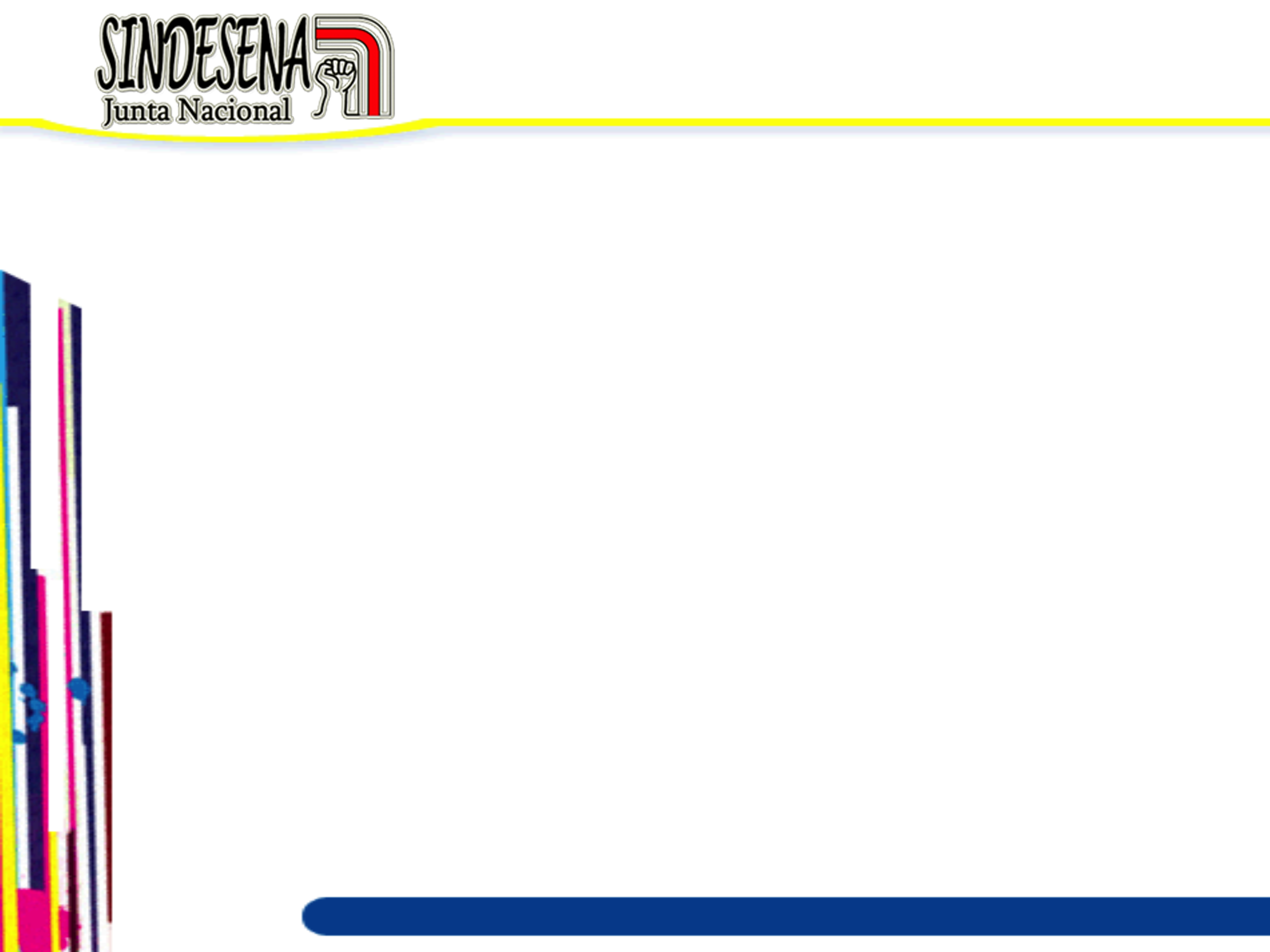 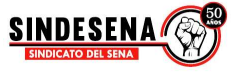 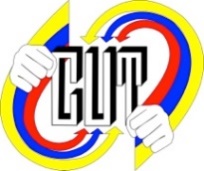 ESTATUTOS DEL SINDICATO DE EMPLEADOS PÚBLICOS DEL SENA “SINDESENA”
CAPITULO XXIV DEL SECRETARIO DE ASUNTOS INTERSINDICALES
ARTICULO 51. Son funciones de la secretaria de asuntos intersindicales

 Establecer y mantener relaciones de coordinación con las demás organizaciones sindicales 
Coordinar e impulsar las relaciones con el movimiento sindical.
 
CAPITULO XXV DE LA SECRETARIA DE GÉNERO Y ENFOQUE DIFERENCIAL
ARTICULO 52. Son funciones de la secretaría de género y enfoque diferencial

 a. Participar en los espacios creados por las organizaciones sociales y sindicales 
b. Realizar caracterización de los afiliados y afiliadas desde una perspectiva de género y enfoque diferencial.
c. Desarrollar campañas de sensibilización y prevención de todas las violencias 
e. Coordinar  con base a la Ley 1257 de 2008 y la normatividad vigente,  el funcionamiento de un protocolo para Violencias Basadas en Género (VBG), 

CAPITULO XXVI DEL SECRETARIO DE ASUNTOS ESTUDIANTILES
ARTICULO 53. Son funciones de la secretaría de asuntos estudiantiles:
 a. Coordinar las relaciones de la Junta Nacional con los movimientos estudiantiles. 
b. Fomentar la creación y consolidación de organizaciones estudiantiles en las diferentes centros.
.
ESTATUTOS SINDESENA
[Speaker Notes: CAPITULO XV
DEL FISCAL
 
ARTÍCULO 42º. Son funciones y obligaciones del Fiscal: 
 
a. Velar porque los actos de la Asamblea General, la Junta Directiva Nacional y los Comités se ajusten a las prescripciones legales, estatutarias, reglamentarias y a los principios sindicales. 
 
b. Ejercer el control de las operaciones que se celebren por cuenta del sindicato, cerciorándose que estén conformes con los estatutos, las disposiciones legales, las determinaciones de la Asamblea General, de la Junta Directiva Nacional o de la Presidencia. 
 
c. Velar por el estricto cumpliendo de las obligaciones, deberes y derechos de los afiliados. 
 
d. Hacer llamados de atención a los afiliados por el incumplimiento de sus obligaciones consagradas en los estatutos y reglamentos. 
 
e. Conocer los reclamos que presenten los afiliados en relación con la violación de sus derechos sindicales y estatutarios, transmitirlos y solicitar los correctivos por el conducto regular y con la debida oportunidad. 
 
f. Verificar la lista de afiliados o delegados plenos para participar en la Asamblea General. 
 
g. Velar porque se lleve regularmente la contabilidad de la organización sindical de acuerdo con las disposiciones legales y estatutarias. 
 
h. Velar porque se lleven las actas de Asamblea General, Junta Directiva Nacional y de los diversos comités. 
 
i. Velar porque se conserve debidamente la correspondencia y los comprobantes de contabilidad. 
 
j. Llevar a cabo una revisión permanente de los libros y documentos de contabilidad, con el fin de determinar la corrección de los datos que ellos reflejen. 
 
k. Practicar arqueos de los fondos, inventarios periódicos de los muebles y enseres y de almacenes, con el fin de cerciorarse de la existencia física de estos activos, de su mejor conservación y seguridad. 
 
l. Solicitar los informes que sean necesarios para establecer su control permanente sobre los valores sociales del sindicato. 
 
m. Dar su concepto acerca de todos los asuntos que se sometan a su consideración por la Asamblea General o por la Junta Directiva Nacional. 
 
n. Visar las cuentas de gastos incluidos en el presupuesto y las de aquellos que puedan ser ordenados por la Asamblea General o por la Junta Directiva Nacional. 
 
o. Refrendar las cuentas que deba rendir el Tesorero si las encontrare correctas, e informar sobre las irregularidades que encuentre en las mismas. 
 
p. Controlar las actividades del Sindicato e informar a la Junta Directiva Nacional de las faltas que encontrare a fin de que esta las enmiende y si no fuere atendido por la Junta Directiva podrá pedir convocatoria extraordinaria de Asamblea General. 
 
q. Informar a la Junta Directiva Nacional acerca de toda violación de los Estatutos. 
 
r. Presentar informe a la Asamblea Nacional de Delegados y a la Junta Directiva Nacional sobre todos los aspectos que han sido objeto de su gestión. 
 
s. Emitir conceptos en caso de expulsión de los afiliados. Este concepto formará parte de la respectiva documentación que debe presentar la Junta Directiva Nacional a la Asamblea General de Delegados.]
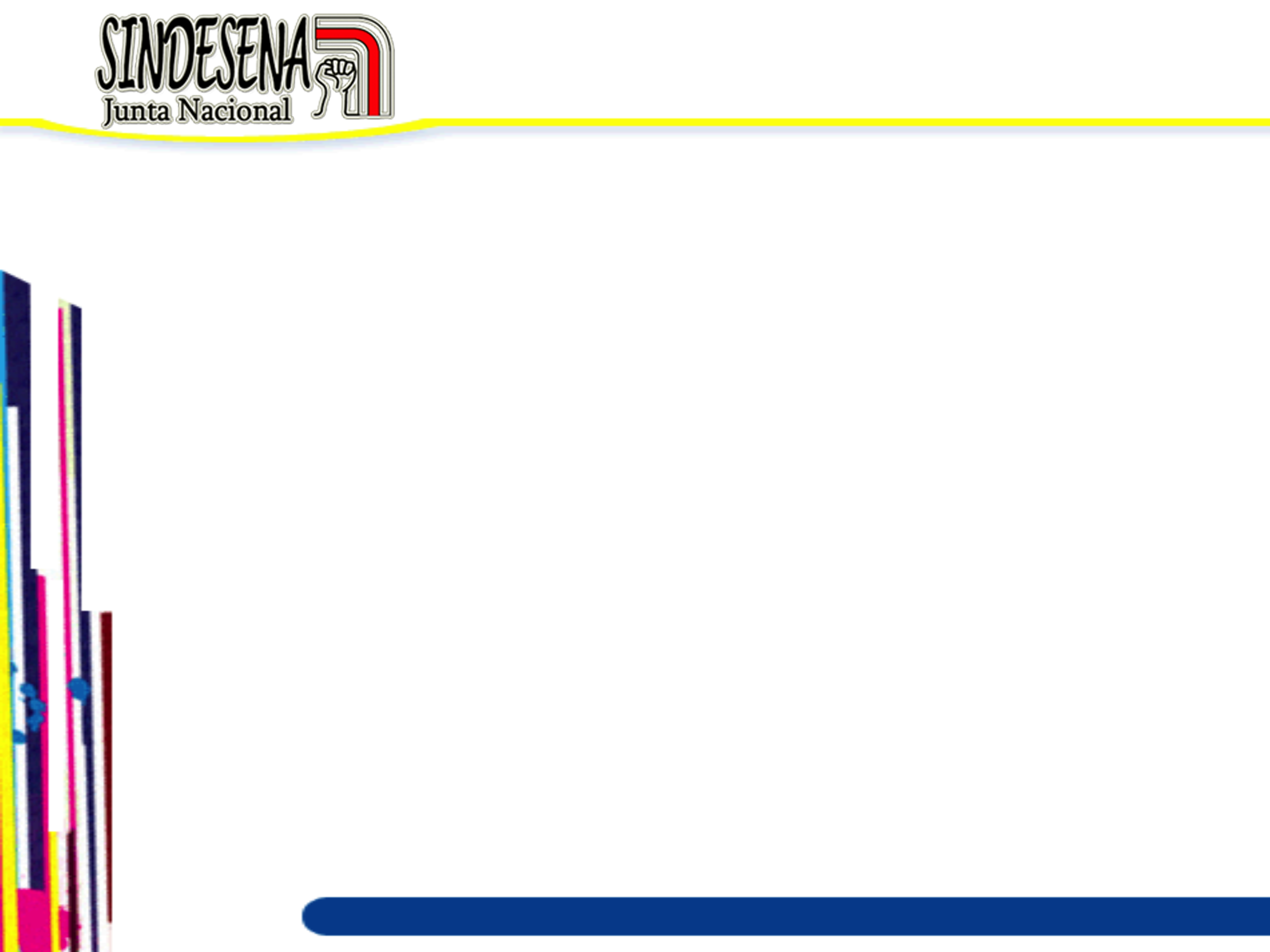 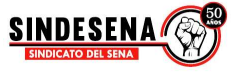 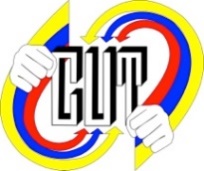 ESTATUTOS DEL SINDICATO DE EMPLEADOS PÚBLICOS DEL SENA “SINDESENA”
CAPITULO XXVII DE LAS SUBDIRECTIVAS
 
ARTÍCULO 54º.: Crear Subdirectivas Regionales, existan más de veinticinco (25) afiliados y Comités regionales en aquellos Departamentos en donde tenga más de doce (12) miembros. 
PARAGRAFO: Los Dignatarios designados para ejercer los diferentes cargos en las Juntas Directivas de las Subdirectivas y de los Comités Regionales, tienen las mismas responsabilidades y deben ejecutar las mismas funciones que los de la Junta Directiva Nacional, en el orden Regional. 

CAPITULO XXVIII DE LAS COMISIONES Y COMITES
 ARTÍCULO 55º. El nombramiento de las comisiones o comités nacionales corresponderá a la Junta Directiva Nacional y el de las comisiones Regionales y Seccionales a las Subdirectivas y Comités Regionales respectivos. 
ARTÍCULO 56. Entre las comisiones o comités Nacionales, y Regionales
 a. Comité Pedagógico de la Junta Nacional de SINDESENA 
 b. Comité de Crecimiento Sindical y Bienestar de afiliados 
 c. Comité de seguimiento a la Agenda Legislativa.
 d. Comisión de reclamos 
f. Comité de género y enfoque diferencial   
g. Comisión de asuntos jurídicos 
h. Comité de Asuntos pedagógicos 
 i. Comisión de comunicaciones
.
ESTATUTOS SINDESENA
[Speaker Notes: CAPITULO XV
DEL FISCAL
 
ARTÍCULO 42º. Son funciones y obligaciones del Fiscal: 
 
a. Velar porque los actos de la Asamblea General, la Junta Directiva Nacional y los Comités se ajusten a las prescripciones legales, estatutarias, reglamentarias y a los principios sindicales. 
 
b. Ejercer el control de las operaciones que se celebren por cuenta del sindicato, cerciorándose que estén conformes con los estatutos, las disposiciones legales, las determinaciones de la Asamblea General, de la Junta Directiva Nacional o de la Presidencia. 
 
c. Velar por el estricto cumpliendo de las obligaciones, deberes y derechos de los afiliados. 
 
d. Hacer llamados de atención a los afiliados por el incumplimiento de sus obligaciones consagradas en los estatutos y reglamentos. 
 
e. Conocer los reclamos que presenten los afiliados en relación con la violación de sus derechos sindicales y estatutarios, transmitirlos y solicitar los correctivos por el conducto regular y con la debida oportunidad. 
 
f. Verificar la lista de afiliados o delegados plenos para participar en la Asamblea General. 
 
g. Velar porque se lleve regularmente la contabilidad de la organización sindical de acuerdo con las disposiciones legales y estatutarias. 
 
h. Velar porque se lleven las actas de Asamblea General, Junta Directiva Nacional y de los diversos comités. 
 
i. Velar porque se conserve debidamente la correspondencia y los comprobantes de contabilidad. 
 
j. Llevar a cabo una revisión permanente de los libros y documentos de contabilidad, con el fin de determinar la corrección de los datos que ellos reflejen. 
 
k. Practicar arqueos de los fondos, inventarios periódicos de los muebles y enseres y de almacenes, con el fin de cerciorarse de la existencia física de estos activos, de su mejor conservación y seguridad. 
 
l. Solicitar los informes que sean necesarios para establecer su control permanente sobre los valores sociales del sindicato. 
 
m. Dar su concepto acerca de todos los asuntos que se sometan a su consideración por la Asamblea General o por la Junta Directiva Nacional. 
 
n. Visar las cuentas de gastos incluidos en el presupuesto y las de aquellos que puedan ser ordenados por la Asamblea General o por la Junta Directiva Nacional. 
 
o. Refrendar las cuentas que deba rendir el Tesorero si las encontrare correctas, e informar sobre las irregularidades que encuentre en las mismas. 
 
p. Controlar las actividades del Sindicato e informar a la Junta Directiva Nacional de las faltas que encontrare a fin de que esta las enmiende y si no fuere atendido por la Junta Directiva podrá pedir convocatoria extraordinaria de Asamblea General. 
 
q. Informar a la Junta Directiva Nacional acerca de toda violación de los Estatutos. 
 
r. Presentar informe a la Asamblea Nacional de Delegados y a la Junta Directiva Nacional sobre todos los aspectos que han sido objeto de su gestión. 
 
s. Emitir conceptos en caso de expulsión de los afiliados. Este concepto formará parte de la respectiva documentación que debe presentar la Junta Directiva Nacional a la Asamblea General de Delegados.]
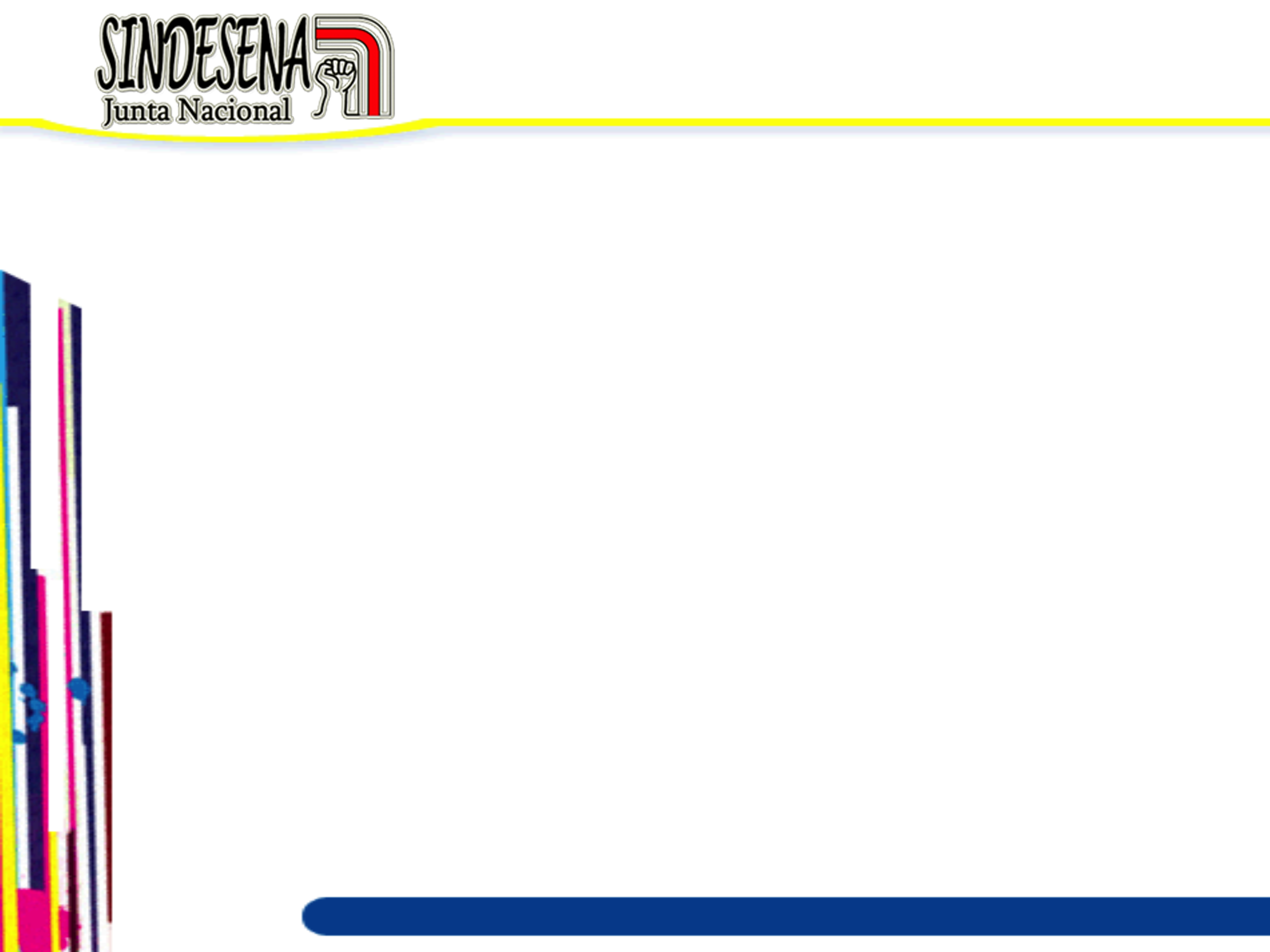 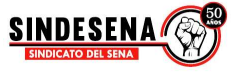 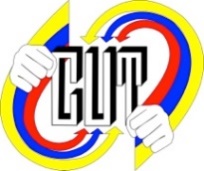 ESTATUTOS DEL SINDICATO DE EMPLEADOS PÚBLICOS DEL SENA “SINDESENA”
ARTÍCULO 57. COMISION DE DEFENSA DE LOS PARAFISCALES Y EL PRESUPUESTO DEL SENA 
 
ARTÍCULO 58. COMISION DE COMUNICACIONES. 
 
ARTÍCULO 59. COMISION DE RECLAMOS.

ARTICULO 60. COMITÉ DE GENERO Y ENFOQUE DIFERENCIAL  

ARTÍCULO 61. COMISION DE ASUNTOS JURIDICOS

ARTÍCULO 62. COMITÉ DE ASUNTOS PEDAGOGICOS

ARTÍCULO 63. La Asamblea General, la Junta Directiva Nacional o las Subdirectivas y los presidentes, podrán designar comisiones accidentales
.
ESTATUTOS SINDESENA
[Speaker Notes: CAPITULO XV
DEL FISCAL
 
ARTÍCULO 42º. Son funciones y obligaciones del Fiscal: 
 
a. Velar porque los actos de la Asamblea General, la Junta Directiva Nacional y los Comités se ajusten a las prescripciones legales, estatutarias, reglamentarias y a los principios sindicales. 
 
b. Ejercer el control de las operaciones que se celebren por cuenta del sindicato, cerciorándose que estén conformes con los estatutos, las disposiciones legales, las determinaciones de la Asamblea General, de la Junta Directiva Nacional o de la Presidencia. 
 
c. Velar por el estricto cumpliendo de las obligaciones, deberes y derechos de los afiliados. 
 
d. Hacer llamados de atención a los afiliados por el incumplimiento de sus obligaciones consagradas en los estatutos y reglamentos. 
 
e. Conocer los reclamos que presenten los afiliados en relación con la violación de sus derechos sindicales y estatutarios, transmitirlos y solicitar los correctivos por el conducto regular y con la debida oportunidad. 
 
f. Verificar la lista de afiliados o delegados plenos para participar en la Asamblea General. 
 
g. Velar porque se lleve regularmente la contabilidad de la organización sindical de acuerdo con las disposiciones legales y estatutarias. 
 
h. Velar porque se lleven las actas de Asamblea General, Junta Directiva Nacional y de los diversos comités. 
 
i. Velar porque se conserve debidamente la correspondencia y los comprobantes de contabilidad. 
 
j. Llevar a cabo una revisión permanente de los libros y documentos de contabilidad, con el fin de determinar la corrección de los datos que ellos reflejen. 
 
k. Practicar arqueos de los fondos, inventarios periódicos de los muebles y enseres y de almacenes, con el fin de cerciorarse de la existencia física de estos activos, de su mejor conservación y seguridad. 
 
l. Solicitar los informes que sean necesarios para establecer su control permanente sobre los valores sociales del sindicato. 
 
m. Dar su concepto acerca de todos los asuntos que se sometan a su consideración por la Asamblea General o por la Junta Directiva Nacional. 
 
n. Visar las cuentas de gastos incluidos en el presupuesto y las de aquellos que puedan ser ordenados por la Asamblea General o por la Junta Directiva Nacional. 
 
o. Refrendar las cuentas que deba rendir el Tesorero si las encontrare correctas, e informar sobre las irregularidades que encuentre en las mismas. 
 
p. Controlar las actividades del Sindicato e informar a la Junta Directiva Nacional de las faltas que encontrare a fin de que esta las enmiende y si no fuere atendido por la Junta Directiva podrá pedir convocatoria extraordinaria de Asamblea General. 
 
q. Informar a la Junta Directiva Nacional acerca de toda violación de los Estatutos. 
 
r. Presentar informe a la Asamblea Nacional de Delegados y a la Junta Directiva Nacional sobre todos los aspectos que han sido objeto de su gestión. 
 
s. Emitir conceptos en caso de expulsión de los afiliados. Este concepto formará parte de la respectiva documentación que debe presentar la Junta Directiva Nacional a la Asamblea General de Delegados.]
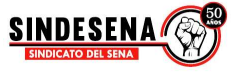 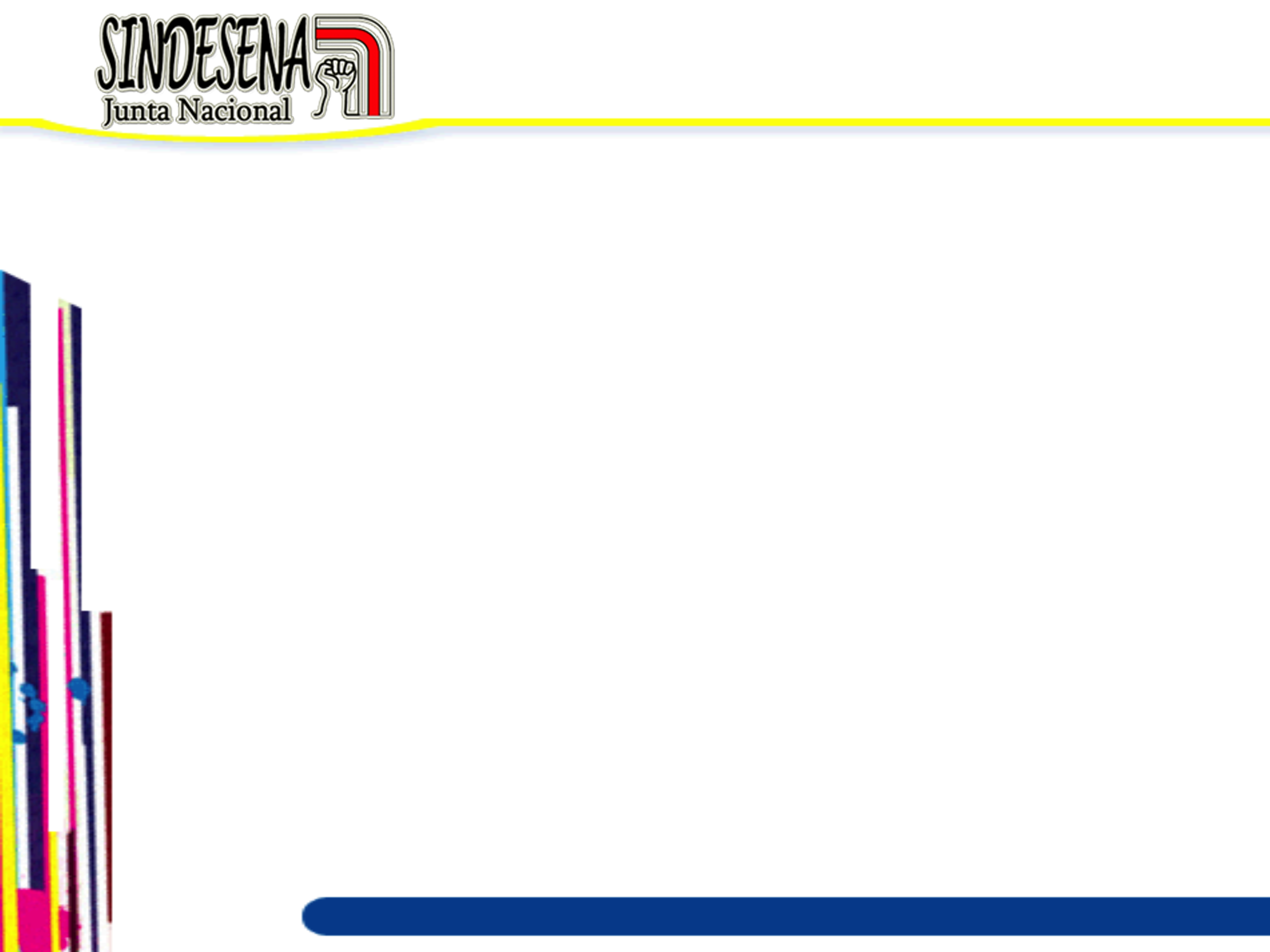 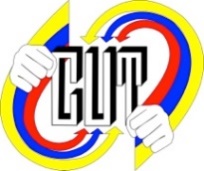 ESTATUTOS DEL SINDICATO DE EMPLEADOS PÚBLICOS DEL SENA “SINDESENA”
CAPITULO XXIX  DE LAS CUOTAS SINDICALES
 
ARTÍCULO 64º. Los afiliados  pagar cuotas de admisión, cuotas ordinarias y extraordinarias. 
 
ARTÍCULO 65º. La cuota de admisión será del uno punto cinco por ciento (1.5%) del sueldo básico. 
 
ARTÍCULO 66: El Aporte Ordinario para la Junta Nacional así: 
las Subdirectivas que tienen hasta 50 afiliados aportan el 22%del Ingreso Base,
 las Subdirectivas que tienen de 51 a 100 afiliados aportan el 27% del Ingreso Base, y las Subdirectivas que tienen más de 100 afiliados aportan el 37% del Ingreso Base. 
 
ARTÍCULO 67. Las cuotas extraordinarias. 
 
ARTÍCULO 68. donde no existe ni pertenecen a una Subdirectiva Regional o a un Comité Regional, serán administrados directamente por la Junta Directiva Nacional. 
 
ARTÍCULO 69: El Aporte Ordinario para la Junta Nacional así: 
las Subdirectivas que tienen hasta 50 afiliados aportan el 22%del Ingreso Base,
 las Subdirectivas que tienen de 51 a 100 afiliados aportan el 27% del Ingreso Base, y las Subdirectivas que tienen más de 100 afiliados aportan el 37% del Ingreso Base
ARTÍCULO 70º. El aporte por sede sindical corresponde al 5%del Ingreso Base
ARTÍCULO 71º  El Aporte Ordinario mensual y el Aporte Pro-defensa del SENA 
ARTÍCULO 72º Cuando fallezca un afiliado de SINDESENA, todos los afiliados al sindicato. 1% SM 
ARTÍCULO 73º  mensualmente el 0.12% SMLMV Fondo de Solidaridad
ARTÍCULO 74º. El 100% de las cuotas extraordinarias
.
ESTATUTOS SINDESENA
[Speaker Notes: CAPITULO XV
DEL FISCAL
 
ARTÍCULO 42º. Son funciones y obligaciones del Fiscal: 
 
a. Velar porque los actos de la Asamblea General, la Junta Directiva Nacional y los Comités se ajusten a las prescripciones legales, estatutarias, reglamentarias y a los principios sindicales. 
 
b. Ejercer el control de las operaciones que se celebren por cuenta del sindicato, cerciorándose que estén conformes con los estatutos, las disposiciones legales, las determinaciones de la Asamblea General, de la Junta Directiva Nacional o de la Presidencia. 
 
c. Velar por el estricto cumpliendo de las obligaciones, deberes y derechos de los afiliados. 
 
d. Hacer llamados de atención a los afiliados por el incumplimiento de sus obligaciones consagradas en los estatutos y reglamentos. 
 
e. Conocer los reclamos que presenten los afiliados en relación con la violación de sus derechos sindicales y estatutarios, transmitirlos y solicitar los correctivos por el conducto regular y con la debida oportunidad. 
 
f. Verificar la lista de afiliados o delegados plenos para participar en la Asamblea General. 
 
g. Velar porque se lleve regularmente la contabilidad de la organización sindical de acuerdo con las disposiciones legales y estatutarias. 
 
h. Velar porque se lleven las actas de Asamblea General, Junta Directiva Nacional y de los diversos comités. 
 
i. Velar porque se conserve debidamente la correspondencia y los comprobantes de contabilidad. 
 
j. Llevar a cabo una revisión permanente de los libros y documentos de contabilidad, con el fin de determinar la corrección de los datos que ellos reflejen. 
 
k. Practicar arqueos de los fondos, inventarios periódicos de los muebles y enseres y de almacenes, con el fin de cerciorarse de la existencia física de estos activos, de su mejor conservación y seguridad. 
 
l. Solicitar los informes que sean necesarios para establecer su control permanente sobre los valores sociales del sindicato. 
 
m. Dar su concepto acerca de todos los asuntos que se sometan a su consideración por la Asamblea General o por la Junta Directiva Nacional. 
 
n. Visar las cuentas de gastos incluidos en el presupuesto y las de aquellos que puedan ser ordenados por la Asamblea General o por la Junta Directiva Nacional. 
 
o. Refrendar las cuentas que deba rendir el Tesorero si las encontrare correctas, e informar sobre las irregularidades que encuentre en las mismas. 
 
p. Controlar las actividades del Sindicato e informar a la Junta Directiva Nacional de las faltas que encontrare a fin de que esta las enmiende y si no fuere atendido por la Junta Directiva podrá pedir convocatoria extraordinaria de Asamblea General. 
 
q. Informar a la Junta Directiva Nacional acerca de toda violación de los Estatutos. 
 
r. Presentar informe a la Asamblea Nacional de Delegados y a la Junta Directiva Nacional sobre todos los aspectos que han sido objeto de su gestión. 
 
s. Emitir conceptos en caso de expulsión de los afiliados. Este concepto formará parte de la respectiva documentación que debe presentar la Junta Directiva Nacional a la Asamblea General de Delegados.]
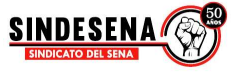 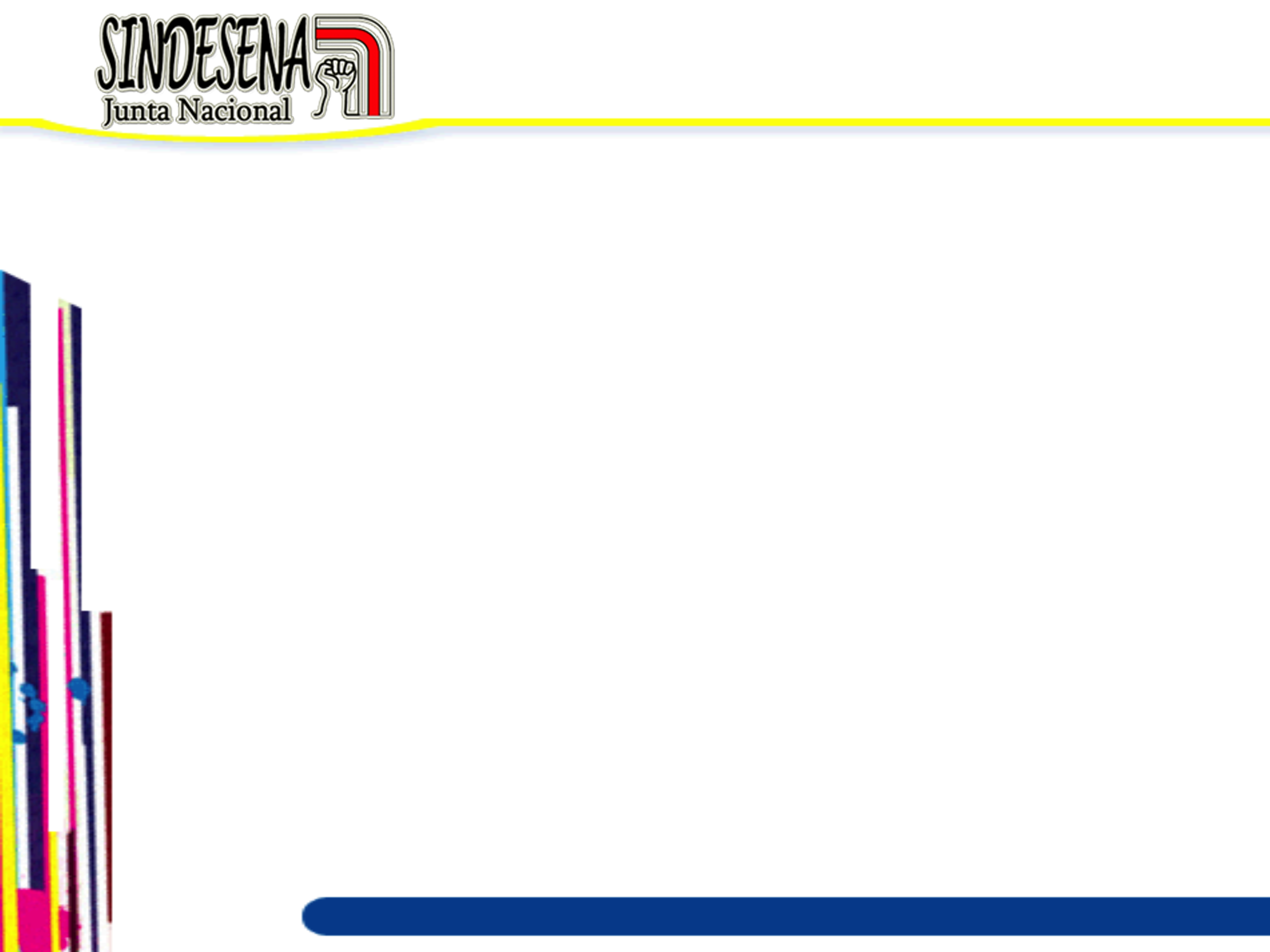 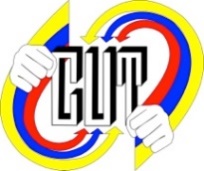 ESTATUTOS DEL SINDICATO DE EMPLEADOS PÚBLICOS DEL SENA “SINDESENA”
CAPITULO XXX DE LA ADMINISTRACION DE LOS FONDOS
  ARTÍCULO 75. Para los gastos ordinarios del sindicato, la Asamblea General

ARTÍCULO 76. Los fondos del sindicato deben mantenerse en un banco, en cuenta corriente o de ahorros, salvo la cantidad asignada para caja menor

ARTÍCULO 77. La refrendación de los gastos que excedan del equivalente a veinte (20) veces el salario mínimo legal más alto, sin pasar del equivalente a cincuenta (50)

CAPITULO XXXI DE LAS PROHIBICIONES COLECTIVAS
 
ARTÍCULO 78º. El sindicato no puede coartar directamente o indirectamente la libertad de trabajo y especialmente no podrá: 
 
Compeler directa o indirectamente  a ingresar al sindicato, a retirarse de él. 
 
b. Aplicar cualquier fondo o bien social a fines diversos de los que constituye el objeto.
 
c. Promover y aprobar campañas y movimientos tendientes a desconocer preceptos legales
 
e. Ordenar, recomendar o patrocinar cualquier acto de violencia, frente a las autoridades o en perjuicio de los empleadores o de terceras personas. 
 
 CAPITULO XXXII DE LAS SANCIONES
 
ARTÍCULO 79º. Las infracciones a los estatutos o a la disciplina sindical cometida individualmente, serán investigadas y sancionadas de acuerdo al régimen disciplinario, aprobado por resolución 115 expedida por la junta nacional. La cual había sido facultada en el artículo 74 de los estatutos vigentes.
.
ESTATUTOS SINDESENA
[Speaker Notes: CAPITULO XV
DEL FISCAL
 
ARTÍCULO 42º. Son funciones y obligaciones del Fiscal: 
 
a. Velar porque los actos de la Asamblea General, la Junta Directiva Nacional y los Comités se ajusten a las prescripciones legales, estatutarias, reglamentarias y a los principios sindicales. 
 
b. Ejercer el control de las operaciones que se celebren por cuenta del sindicato, cerciorándose que estén conformes con los estatutos, las disposiciones legales, las determinaciones de la Asamblea General, de la Junta Directiva Nacional o de la Presidencia. 
 
c. Velar por el estricto cumpliendo de las obligaciones, deberes y derechos de los afiliados. 
 
d. Hacer llamados de atención a los afiliados por el incumplimiento de sus obligaciones consagradas en los estatutos y reglamentos. 
 
e. Conocer los reclamos que presenten los afiliados en relación con la violación de sus derechos sindicales y estatutarios, transmitirlos y solicitar los correctivos por el conducto regular y con la debida oportunidad. 
 
f. Verificar la lista de afiliados o delegados plenos para participar en la Asamblea General. 
 
g. Velar porque se lleve regularmente la contabilidad de la organización sindical de acuerdo con las disposiciones legales y estatutarias. 
 
h. Velar porque se lleven las actas de Asamblea General, Junta Directiva Nacional y de los diversos comités. 
 
i. Velar porque se conserve debidamente la correspondencia y los comprobantes de contabilidad. 
 
j. Llevar a cabo una revisión permanente de los libros y documentos de contabilidad, con el fin de determinar la corrección de los datos que ellos reflejen. 
 
k. Practicar arqueos de los fondos, inventarios periódicos de los muebles y enseres y de almacenes, con el fin de cerciorarse de la existencia física de estos activos, de su mejor conservación y seguridad. 
 
l. Solicitar los informes que sean necesarios para establecer su control permanente sobre los valores sociales del sindicato. 
 
m. Dar su concepto acerca de todos los asuntos que se sometan a su consideración por la Asamblea General o por la Junta Directiva Nacional. 
 
n. Visar las cuentas de gastos incluidos en el presupuesto y las de aquellos que puedan ser ordenados por la Asamblea General o por la Junta Directiva Nacional. 
 
o. Refrendar las cuentas que deba rendir el Tesorero si las encontrare correctas, e informar sobre las irregularidades que encuentre en las mismas. 
 
p. Controlar las actividades del Sindicato e informar a la Junta Directiva Nacional de las faltas que encontrare a fin de que esta las enmiende y si no fuere atendido por la Junta Directiva podrá pedir convocatoria extraordinaria de Asamblea General. 
 
q. Informar a la Junta Directiva Nacional acerca de toda violación de los Estatutos. 
 
r. Presentar informe a la Asamblea Nacional de Delegados y a la Junta Directiva Nacional sobre todos los aspectos que han sido objeto de su gestión. 
 
s. Emitir conceptos en caso de expulsión de los afiliados. Este concepto formará parte de la respectiva documentación que debe presentar la Junta Directiva Nacional a la Asamblea General de Delegados.]
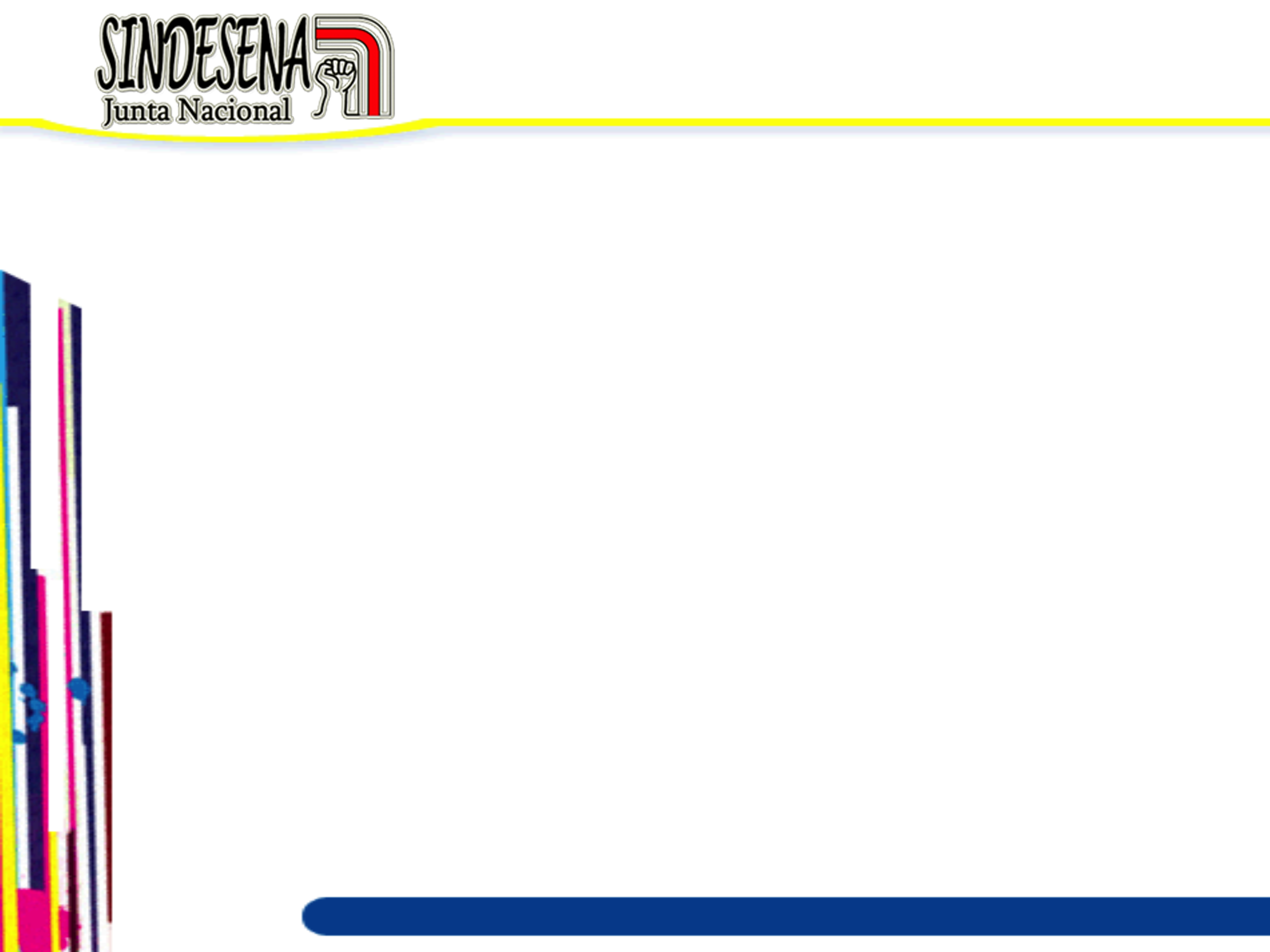 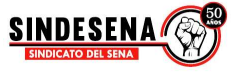 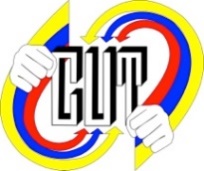 ESTATUTOS DEL SINDICATO DE EMPLEADOS PÚBLICOS DEL SENA “SINDESENA”
ARTÍCULO 81. Todo miembro del sindicato puede retirarse de él sin otra obligación

ARTÍCULO 82. El afiliado que quiere retirarse del sindicato, deberá dar aviso por escrito exclusivamente a las Subdirectivas

CAPITULO XXXIII  DE LA LIQUIDACION Y DISOLUCION
 
ARTÍCULO 84º. Para decretar la disolución la aprobación de por lo menos las dos tercera partes de reunidos en Asamblea Nacional, en dos sesiones de la asamblea en días diferentes. 
 
ARTÍCULO 85º. El sindicato se disolverá: 
 
a. Por acuerdo de los delegados nacionales y de conformidad con el artículo anterior.  
b. Por sentencia judicial. 
 c. Por reducción de los afiliados a un mínimo inferior a veinticinco (25). 
 
ARTÍCULO 86º. La liquidación  en primer término al pago de las deudas contraídas por el sindicato, priorizando las deudas laborales, incluyendo los gastos de liquidación. 
 
Del remanente se reembolso a los afiliados activos distribuirían a prorrata de sus respectivos.
.
ESTATUTOS SINDESENA
[Speaker Notes: CAPITULO XV
DEL FISCAL
 
ARTÍCULO 42º. Son funciones y obligaciones del Fiscal: 
 
a. Velar porque los actos de la Asamblea General, la Junta Directiva Nacional y los Comités se ajusten a las prescripciones legales, estatutarias, reglamentarias y a los principios sindicales. 
 
b. Ejercer el control de las operaciones que se celebren por cuenta del sindicato, cerciorándose que estén conformes con los estatutos, las disposiciones legales, las determinaciones de la Asamblea General, de la Junta Directiva Nacional o de la Presidencia. 
 
c. Velar por el estricto cumpliendo de las obligaciones, deberes y derechos de los afiliados. 
 
d. Hacer llamados de atención a los afiliados por el incumplimiento de sus obligaciones consagradas en los estatutos y reglamentos. 
 
e. Conocer los reclamos que presenten los afiliados en relación con la violación de sus derechos sindicales y estatutarios, transmitirlos y solicitar los correctivos por el conducto regular y con la debida oportunidad. 
 
f. Verificar la lista de afiliados o delegados plenos para participar en la Asamblea General. 
 
g. Velar porque se lleve regularmente la contabilidad de la organización sindical de acuerdo con las disposiciones legales y estatutarias. 
 
h. Velar porque se lleven las actas de Asamblea General, Junta Directiva Nacional y de los diversos comités. 
 
i. Velar porque se conserve debidamente la correspondencia y los comprobantes de contabilidad. 
 
j. Llevar a cabo una revisión permanente de los libros y documentos de contabilidad, con el fin de determinar la corrección de los datos que ellos reflejen. 
 
k. Practicar arqueos de los fondos, inventarios periódicos de los muebles y enseres y de almacenes, con el fin de cerciorarse de la existencia física de estos activos, de su mejor conservación y seguridad. 
 
l. Solicitar los informes que sean necesarios para establecer su control permanente sobre los valores sociales del sindicato. 
 
m. Dar su concepto acerca de todos los asuntos que se sometan a su consideración por la Asamblea General o por la Junta Directiva Nacional. 
 
n. Visar las cuentas de gastos incluidos en el presupuesto y las de aquellos que puedan ser ordenados por la Asamblea General o por la Junta Directiva Nacional. 
 
o. Refrendar las cuentas que deba rendir el Tesorero si las encontrare correctas, e informar sobre las irregularidades que encuentre en las mismas. 
 
p. Controlar las actividades del Sindicato e informar a la Junta Directiva Nacional de las faltas que encontrare a fin de que esta las enmiende y si no fuere atendido por la Junta Directiva podrá pedir convocatoria extraordinaria de Asamblea General. 
 
q. Informar a la Junta Directiva Nacional acerca de toda violación de los Estatutos. 
 
r. Presentar informe a la Asamblea Nacional de Delegados y a la Junta Directiva Nacional sobre todos los aspectos que han sido objeto de su gestión. 
 
s. Emitir conceptos en caso de expulsión de los afiliados. Este concepto formará parte de la respectiva documentación que debe presentar la Junta Directiva Nacional a la Asamblea General de Delegados.]
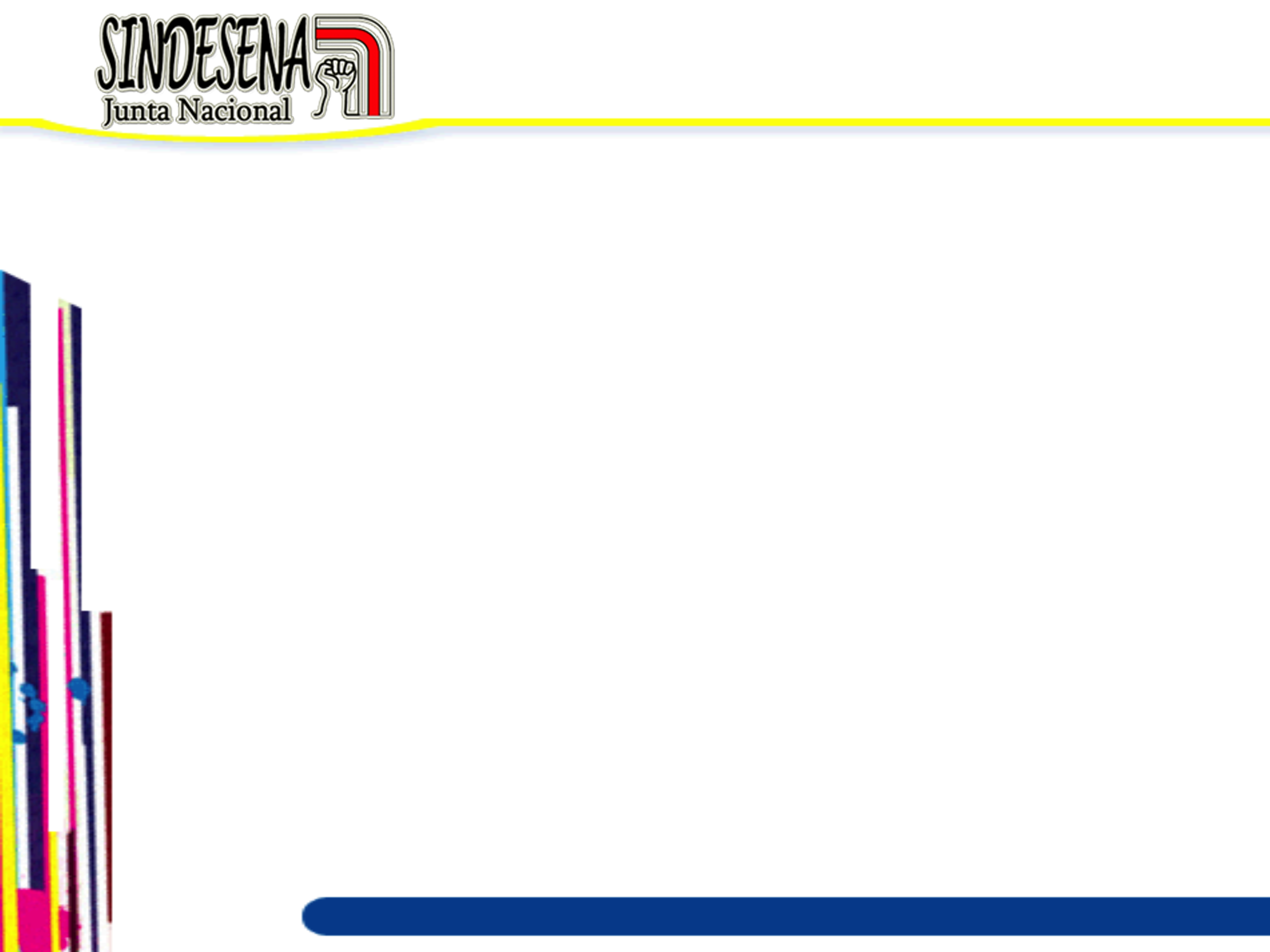 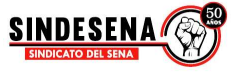 R E S O L U C I Ó N No. 115REGIMEN DISCIPLINARIO Y PROCEDIMIENTO PARA SU APLICACIÓNLo establecido en el PARAGRAFO 1 del ARTICULO 74 de los Estatutos de la organización, que le ordena “establecer  y  reglamentar  un  régimen  de  sanciones  que  castigue  el  incumplimiento  de  las  disposiciones legales  y  estatutarias,  relacionadas  con  el  ejercicio  de  la  actividad  sindical ”
.REGIMEN DISCIPLINARIO
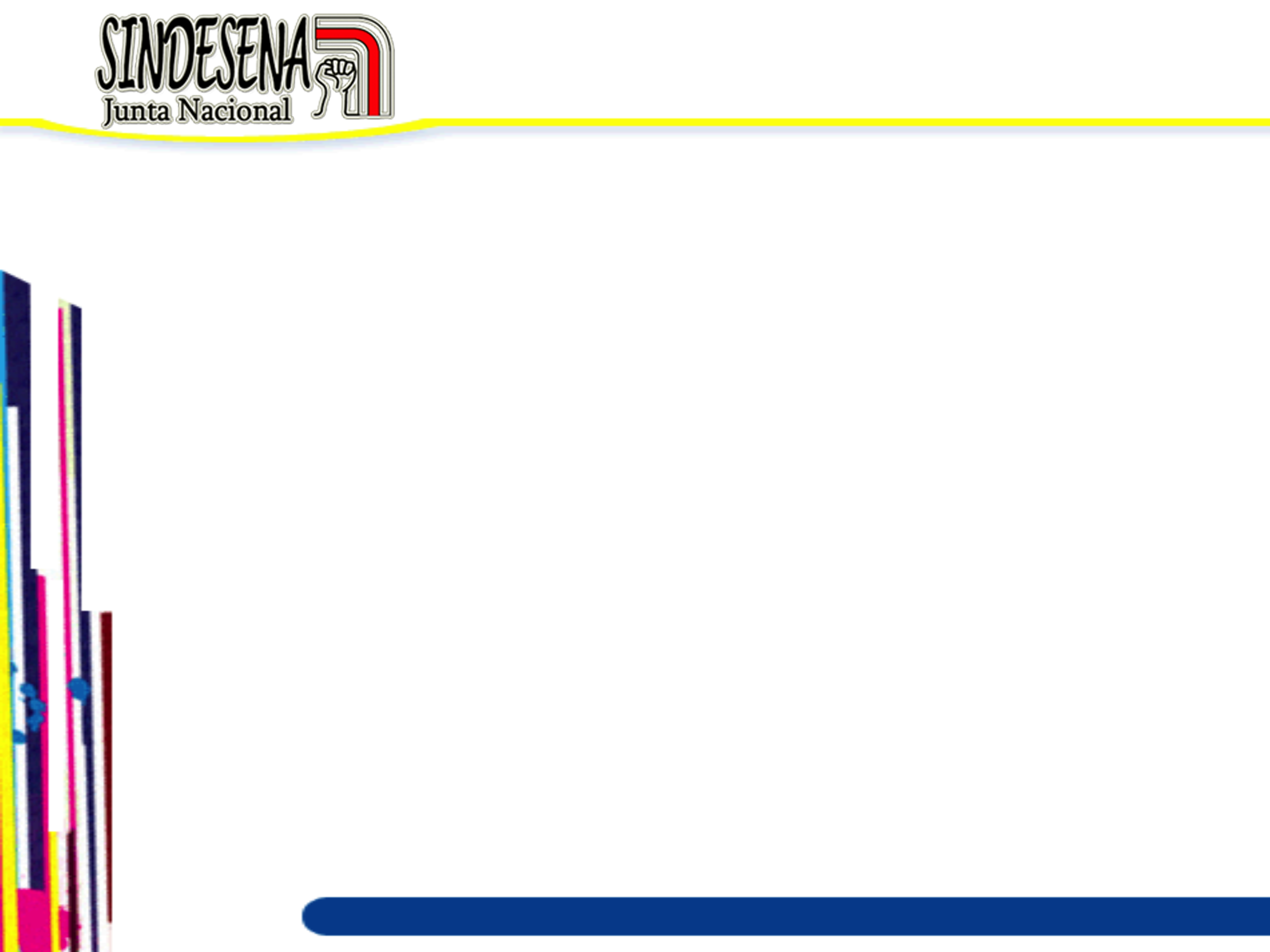 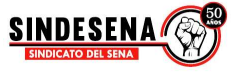 REGIMEN DISCIPLINARIO
I. DE LAS FALTAS QUE AMERITAN SANCION DISCIPLINARIA.ARTICULO 1. Falta disciplinaria.ARTICULO 2.  Clasificación de las faltas disciplinarias.ARTICULO 3. Faltas Gravísimas.ARTICULO 4. Faltas graves.ARTÍCULO  5.  De  las  Faltas  Leves.II.  DE  LAS SANCIONESARTICULO  6.  Las  Faltas  GRAVISIMAS.ARTICULO 7. Las faltas graves.ARTICULO 8. Las Faltas leves.III.  PROCEDIMIENTO  A  SEGUIR  PARA  LA  APLICACIÓN  DEL  RÉGIMEN  DISCIPLINARIO CONTENIDO EN ESTA REGLAMENTACION.ARTICULO 9.  Pliego de cargos sin adelantar investigación.ARTICULO 10. Investigación Disciplinaria.ARTICULO  11. Desarrollo  de  la  investigación  y  resultados.ARTICULO  12.  De  la  formulación  de  cargos.ARTICULO 13. Sobre la Resolución Sancionatoria.ARTICULO 14. Sobre la suspensión provisional del o los investigados.
.REGIMEN DISCIPLINARIO
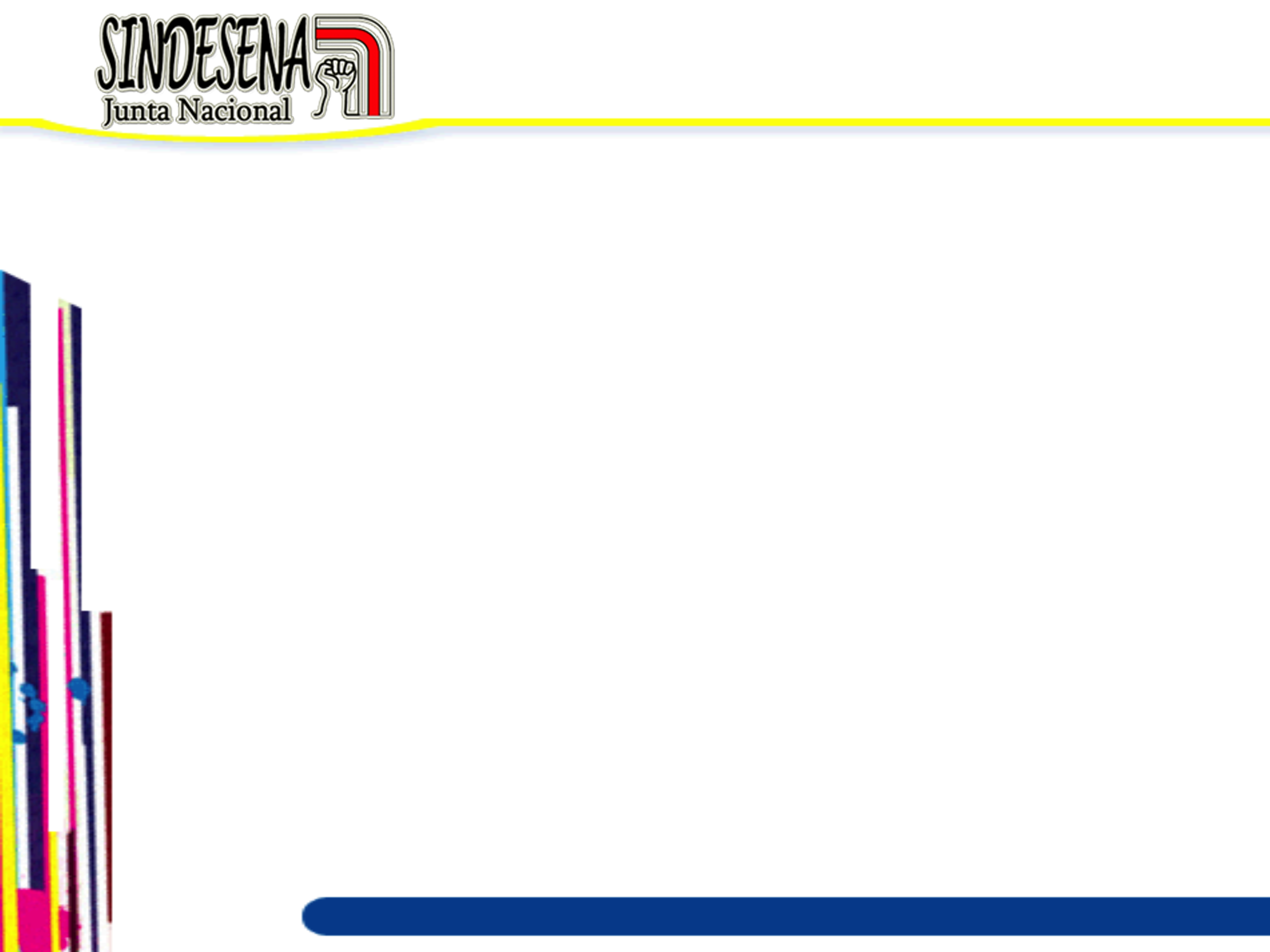 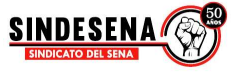 REGIMEN DISCIPLINARIO
IV. NOTIFICACIONES:ARTÍCULO 15. De la notificación personalARTICULO 16. Si no fuere posible efectuar la notificaciónARTÍCULO  17.  La  notificación  vía  correo  certificado  a  su  dirección  de  residencia.ARTÍCULO 18. Notificación  por  EDICTO. Durante 3 días en cartelera..V. DE LAS PRUEBASARTÍCULO 19. Son medios idóneos de prueba:ARTICULO 20.  Acceso del investigado a las pruebas.ARTICULO 21°. FALTAS DISCIPLINARIAS AL PROCESO ELECTORALARTICULO 23. FALTA GRAVISIMAARTICULO 24. SANCIONES:VI. INTEGRACION NORMATIVA:ARTÍCULO 25. Prevalecerán  los principios rectores establecidos en la normatividad vigente
.REGIMEN DISCIPLINARIO
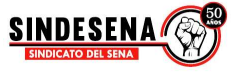 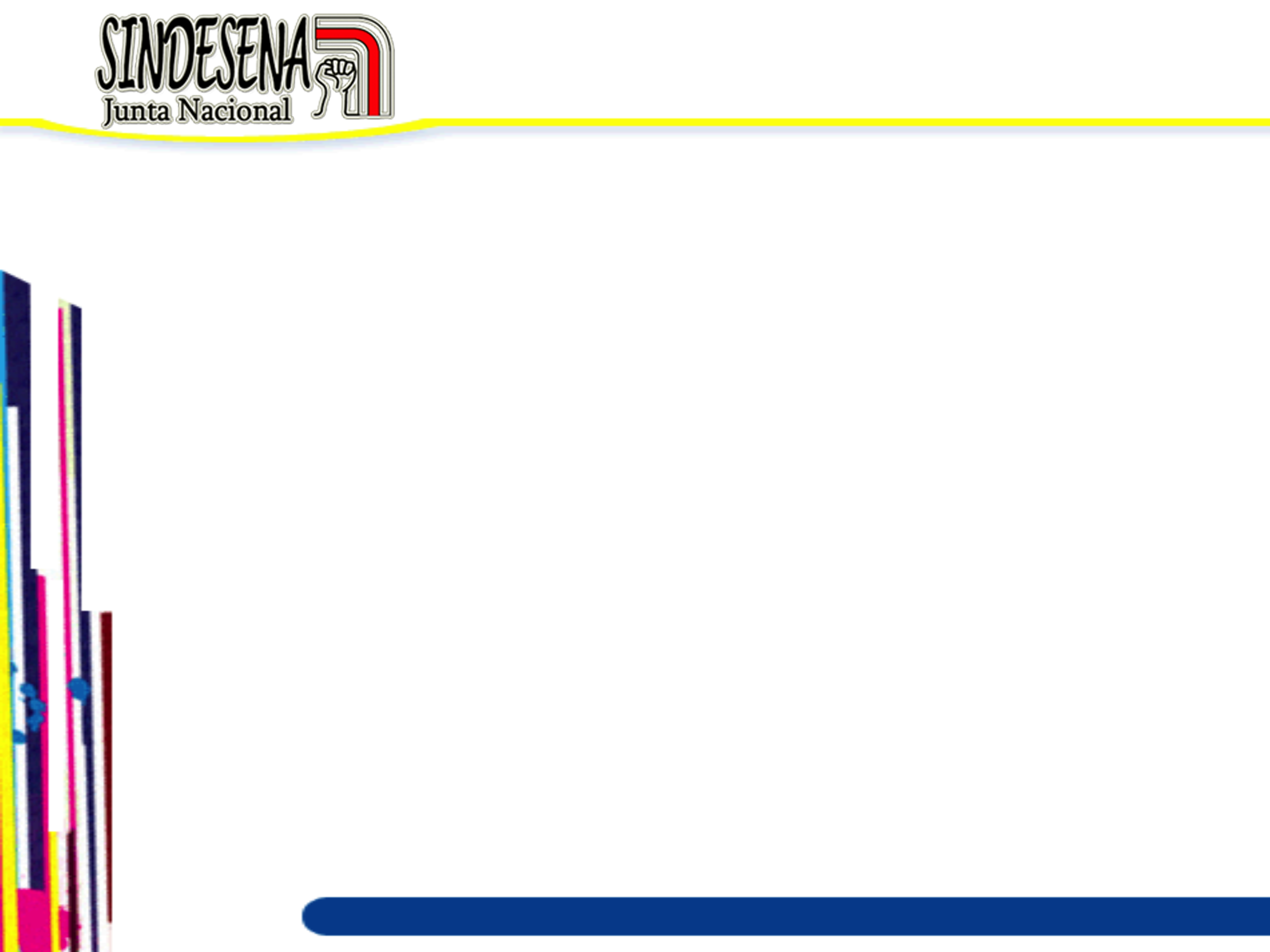 I. DE LAS FALTAS QUE AMERITAN SANCION DISCIPLINARIA.ARTICULO 1. Falta disciplinaria:  Violaciones  de  los  Estatutos   			de 	SINDESENA (deberes, obligaciones y prohibiciones).ARTICULO 2.  Clasificación de las faltas disciplinarias: LEVES, 										GRAVES  y 	GRAVISIMAS.Las Faltas GRAVISIMAS, expulsión del infractor o infractores.Las  Faltas  GRAVES, pérdida  de  la  dignidad  o  cargo  que  se    											desempeña, multas.Las Faltas LEVES dan lugar a amonestación o llamado de atención.
.REGIMEN DISCIPLINARIO
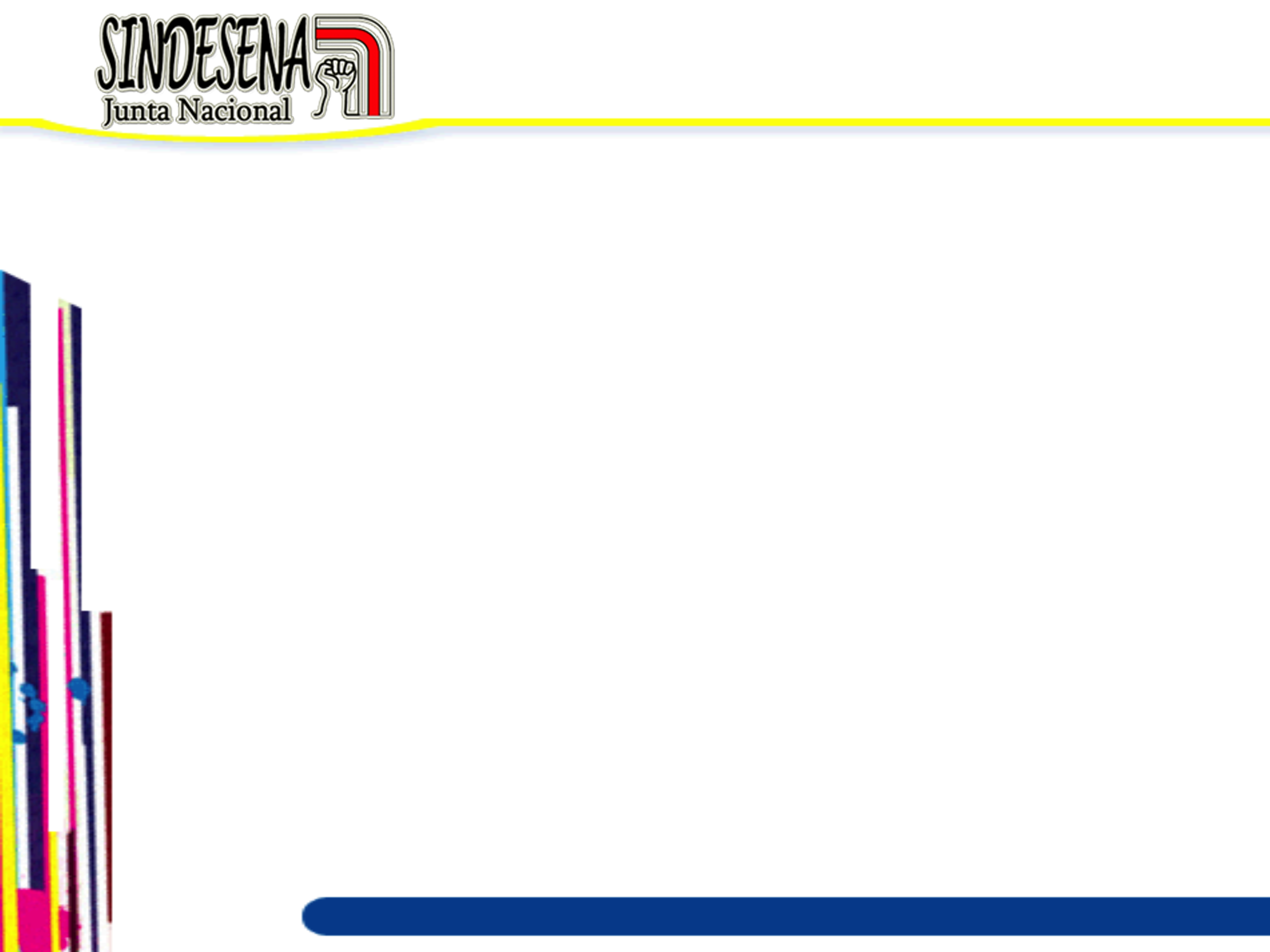 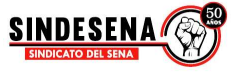 I. DE LAS FALTAS QUE AMERITAN SANCION DISCIPLINARIA.ARTICULO 3. Faltas Gravísimas: 3.1.  Repetición más de 3 veces de faltas leves en periodo de un año.3.2. Repetición de dos veces,  faltas graves  en un periodo de un año.3.3.  El  fraude  de  los  fondos  del  sindicato.    Negarse  a  pagar  en  tiempo  prudencial    Dar  destinos diferentes a  los  dineros, negarse  a  rendir  cuentas.  Sacar provecho, para sí  mismo o para un tercero.  Apropiarse de bienes muebles pertenecientes a la organización. 3.4.  Proferir  ofensas  verbales. 3.5.  La  embriaguez  consuetudinaria  y  la  toxicomanía. 3.6.  Prohijar  el  desconocimiento  de  las  directivas  sindicales.3.7.  Haber  presentado  documentación  falsa  o  adulterada.3.8.  Incurrir  en  falsedades  en  los  documentos.
.REGIMEN DISCIPLINARIO
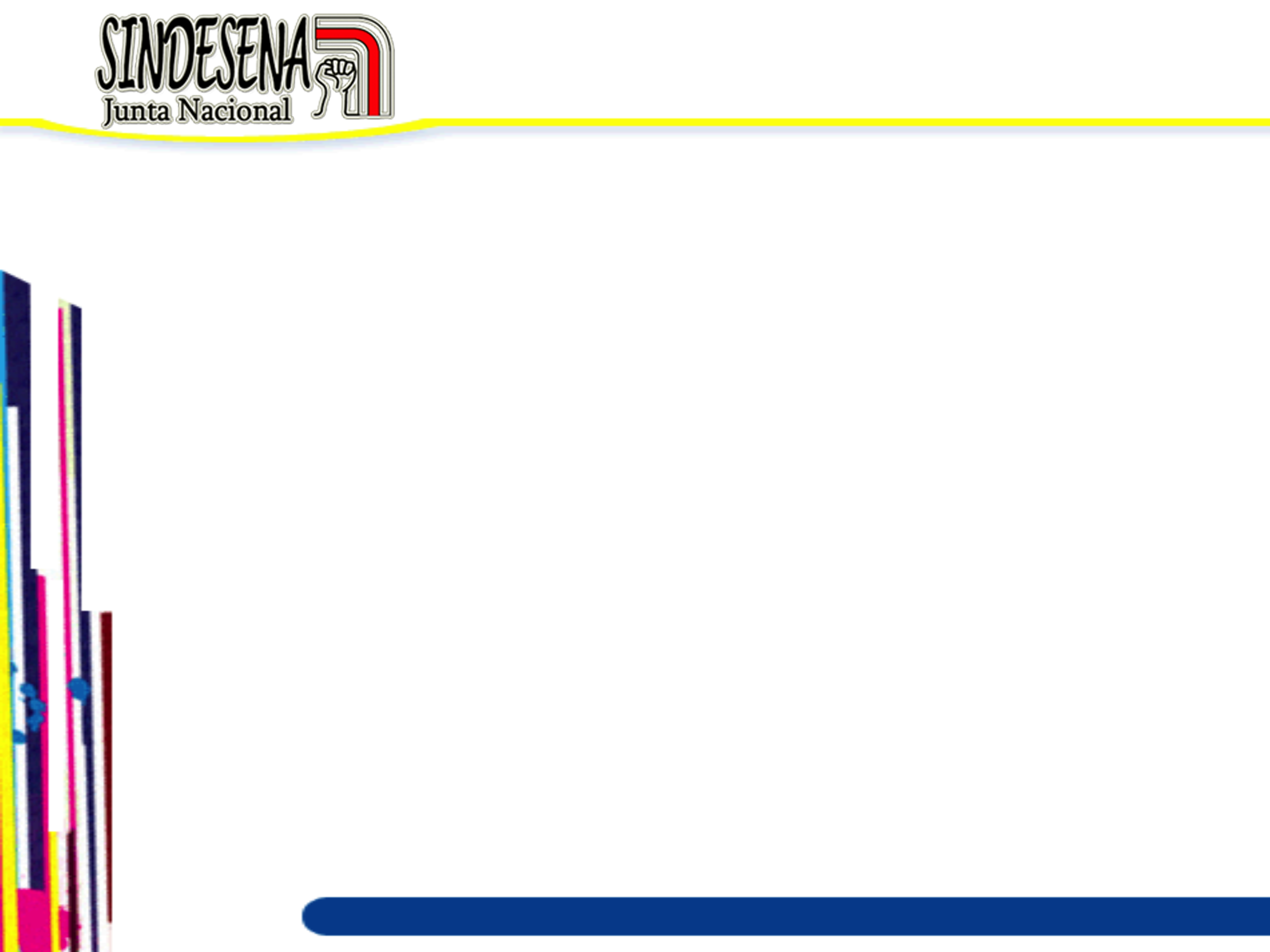 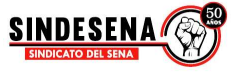 I. DE LAS FALTAS QUE AMERITAN SANCION DISCIPLINARIA.ARTICULO 4. Faltas graves: 4.1.  No  asistir  a  las  jornadas  de  capacitación  sindical.4.2. Negarse a acatar las decisiones aprobadas en la Asamblea.4.3.  No  asistir  a  la  Asamblea  General  de  Delegados.  4.4.  Efectuar  actos  o  incurrir  en  omisiones  que  afecten  el  funcionamiento.4.5. No asistir, sin excusa debidamente comprobada, a las reuniones de Junta. 4.6. No  acatar  las  decisiones  tomadas  en  sus  reuniones.4.7. Incumplir las funciones asignadas por los Estatutos tanto para Delegados. 4.8.  Incumplir  o  desconocer  la  Declaración  de  Principios  y  la  Plataforma.4.9. Utilizar la condición de Directivo sindical o Delegado.4.10.  Incumplir  de  manera  reiterativa  y  grosera  el  Reglamento  de  Debates.
.REGIMEN DISCIPLINARIO
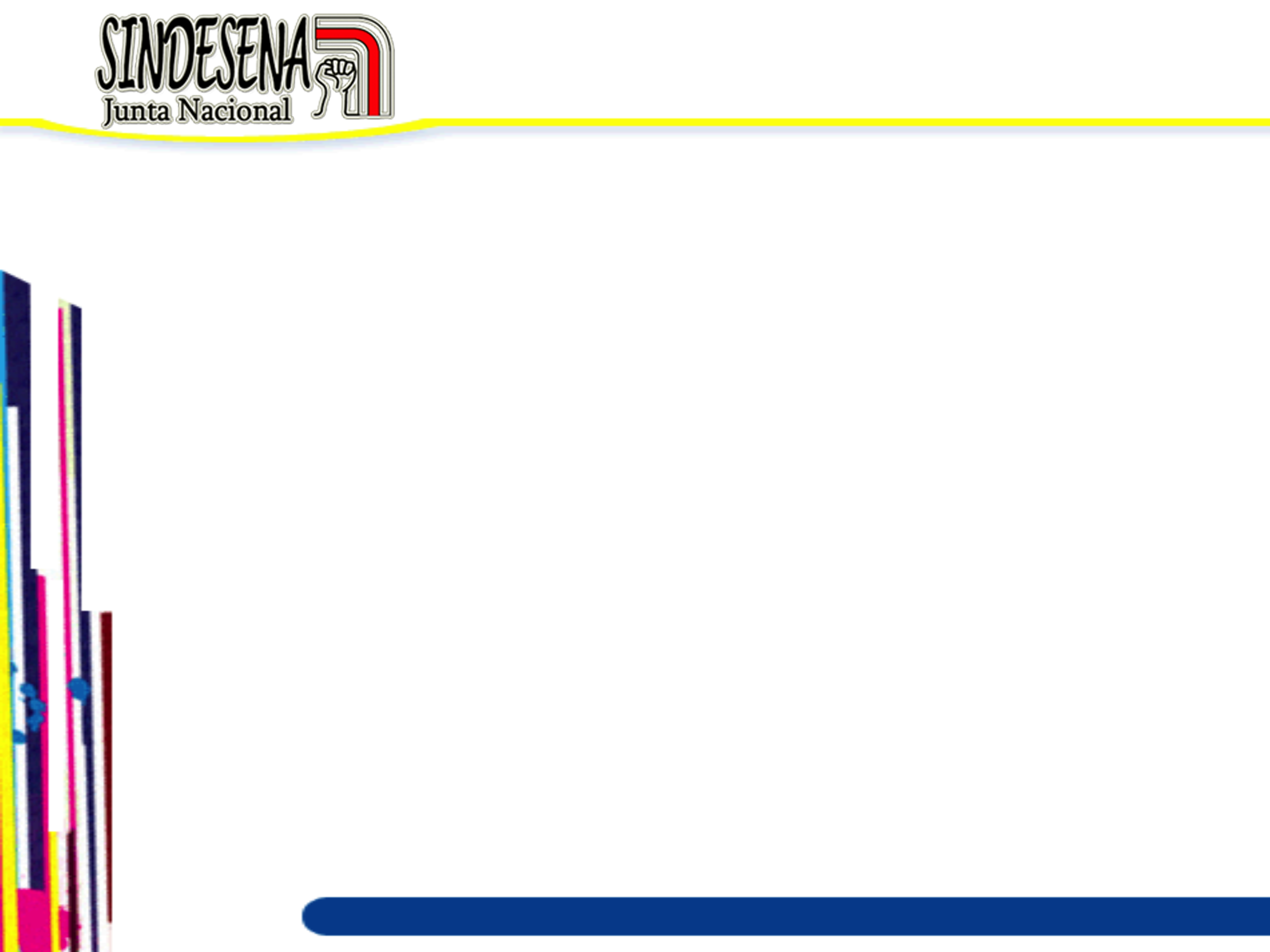 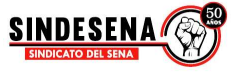 I. DE LAS FALTAS QUE AMERITAN SANCION DISCIPLINARIA.ARTICULO 4. Faltas graves: 4.11.  Incurrir  en  conducta que genere pérdida  de  bienes  propios o detrimento:  Tesorero se niega a depositar en la entidad bancaria correspondiente.   Tesorero mantiene una  suma superior  a  la  asignada estatutariamente.  Tesorero paga cuentas que no hayan sido autorizadas por el Presidente.  Tesorero no rinde cuentas dentro  de  los  periodos  establecidos  en  los  Estatutos.   Tesorero no cobra oportunamente  las  deudas  contraídas  por  los  afiliados.   Presidente  ordena gastos  no  previstos  en  el  presupuesto.   Presidente que por negligencia en su custodia, se deterioren o pierdan los bienes.  Presidente celebra  contratos  con  terceros  excediendo  las  cuantías estipuladas.  Conducta que cometida por los afiliados o los directivos sindicales. 4.12.   No  acatar  la decisión resultado de amplia discusión y votada mayoritariamente. 4.13. La reincidencia en la comisión de la misma falta leve, dentro de un período de dos años.
.REGIMEN DISCIPLINARIO
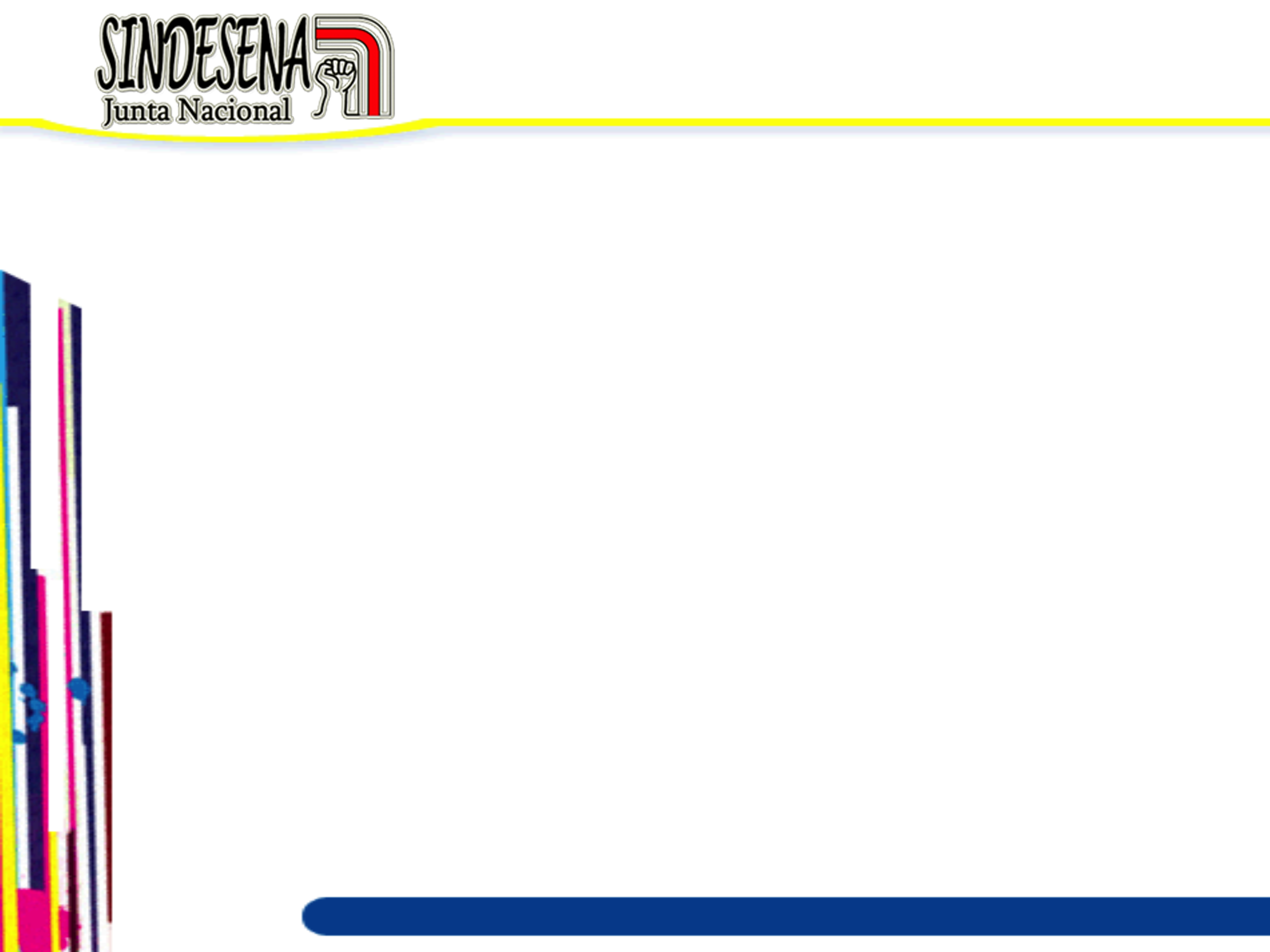 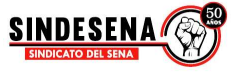 I. DE LAS FALTAS QUE AMERITAN SANCION DISCIPLINARIA.ARTÍCULO  5.  De  las  Faltas  Leves.  Se  consideran  faltas  leves   Las  conductas  asumidas  por  los afiliados,  delegados  y  directivos  sindicales,  en  contravía  de  los  Estatutos,  o  de  las  decisiones  de  los organismos  directivos  del  sindicato,  cuando  las  mismas  no  afecten  de  manera  sustancial  el funcionamiento de la organización, o cuando se demuestre la inexistencia de dolo en su realización.
.REGIMEN DISCIPLINARIO
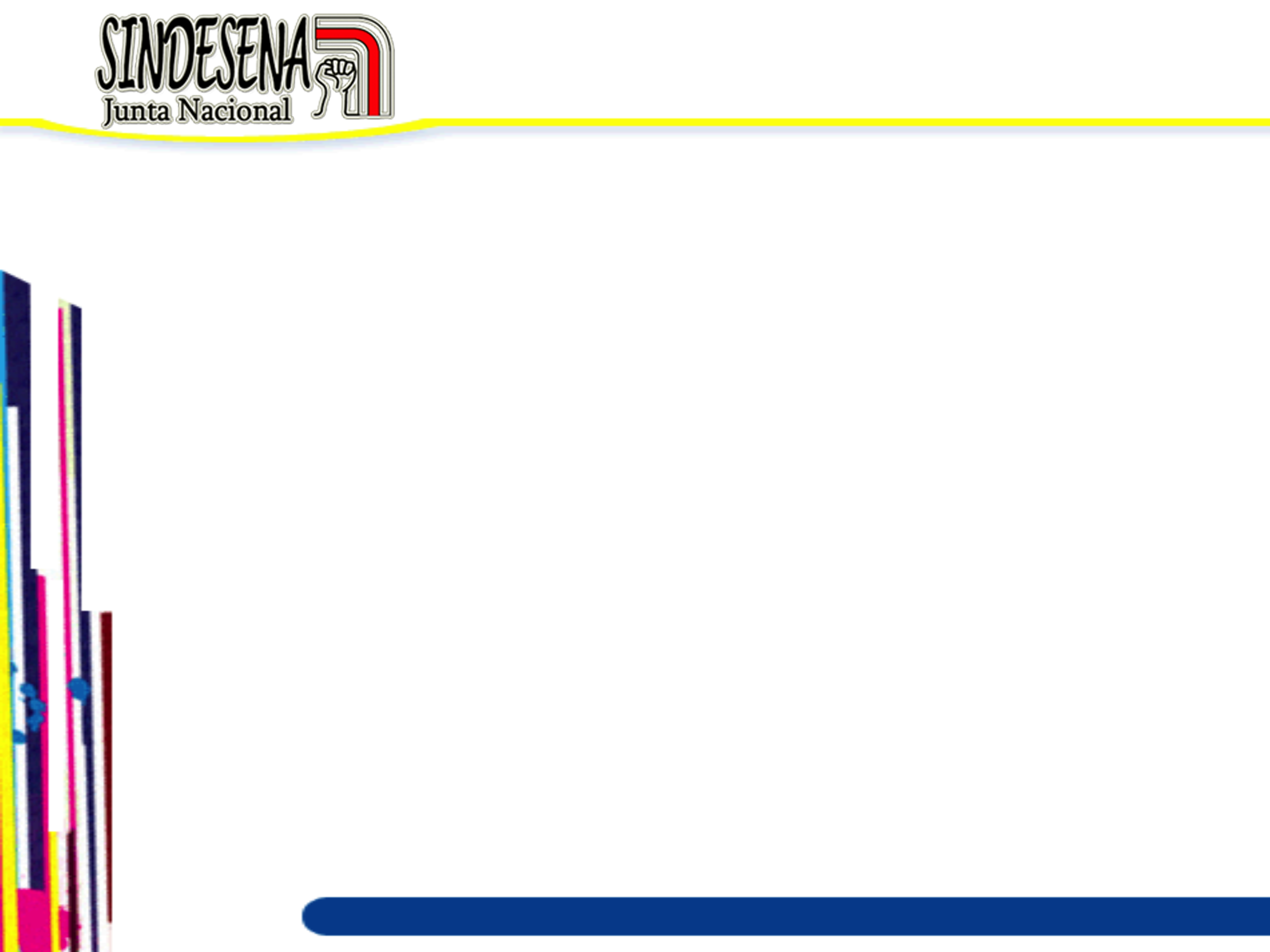 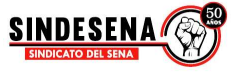 II.  DE  LAS SANCIONES:  Los  Directivos  de  Subdirectivas  de  SINDESENA  o  los  afiliados  incursos  en faltas gravísimas, solo podrán ser investigados y/o sancionados por la Asamblea General de Delegados o por la Junta Directiva Nacional, según el caso. Los  afiliados  a  SINDESENA  no  directivos,  podrán  ser  investigados  y/o  sancionados  por  la  Asamblea General  de  afiliados  o  por  la  Junta  Directiva  de  Subdirectiva,  según  el  caso;  cuando  la  falta  es  leve  o grave.   La  Junta  Directiva  Nacional  podrá  ejercer  poder  preferente  en  los  casos  que  considere conveniente  para  asumir  la  investigación  o  imponer  la  sanción  de  un  afiliado  investigado  en  estas situaciones.
.REGIMEN DISCIPLINARIO
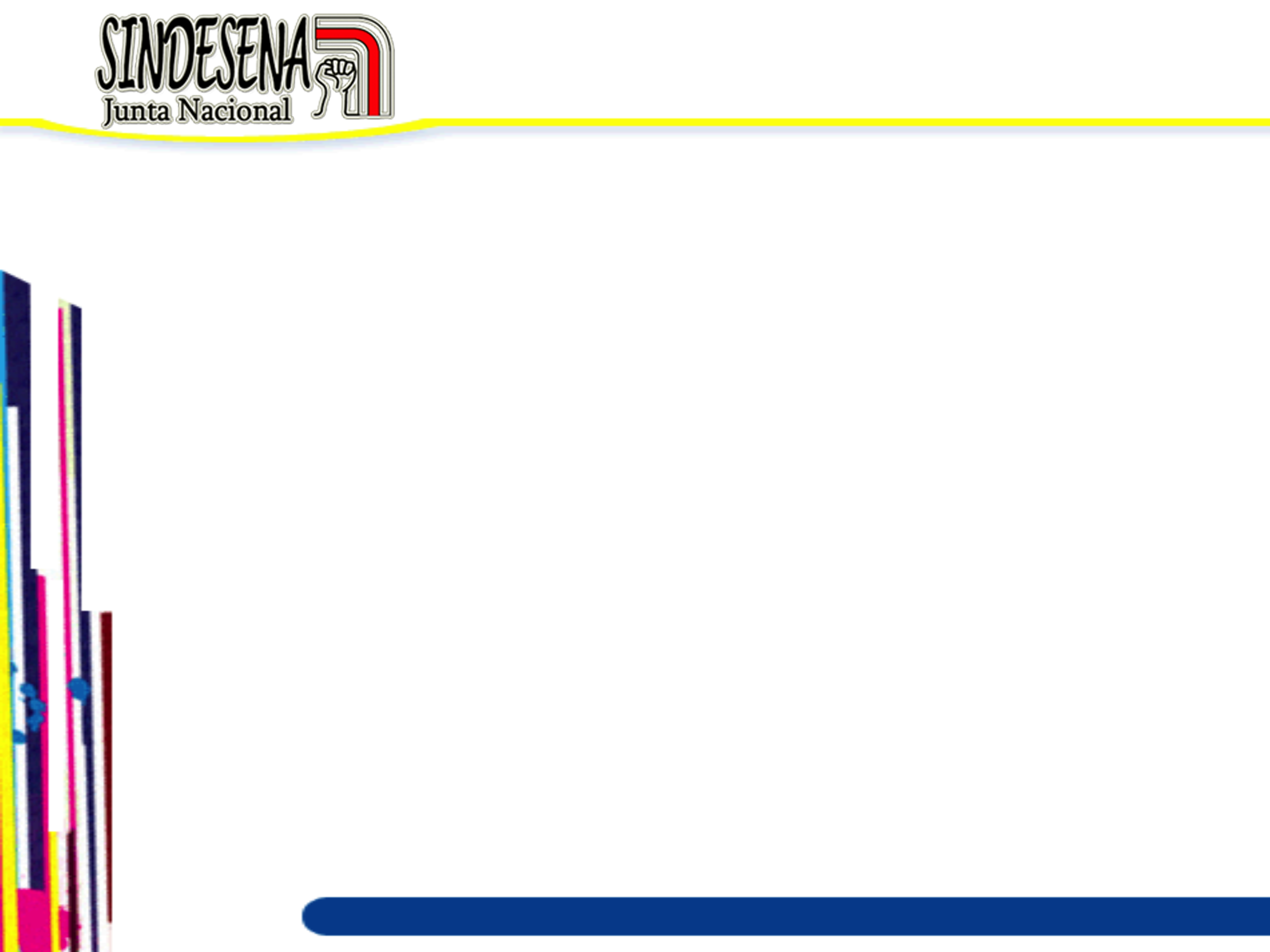 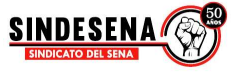 II.  DE  LAS SANCIONESARTICULO  6.  Las  Faltas  GRAVISIMAS  se  sancionan  con  expulsión  del infractor  del  seno  de  la organización sindical.ARTICULO 7. Las faltas graves se sancionan de la siguiente manera:  Multa  equivalente  al  monto  de  la  cuota  ordinaria  (1.5  %  salario).  Pérdida  de  la  condición  de  delegado  para  la  respectiva  Asamblea.  Suspensión en el ejercicio del cargo entre uno y seis meses.ARTICULO 8. Las Faltas leves se sancionan con un llamado de atención o amonestación.Parágrafo. Ingreso de los recursos por sanciones.
.REGIMEN DISCIPLINARIO
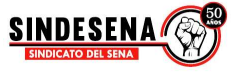 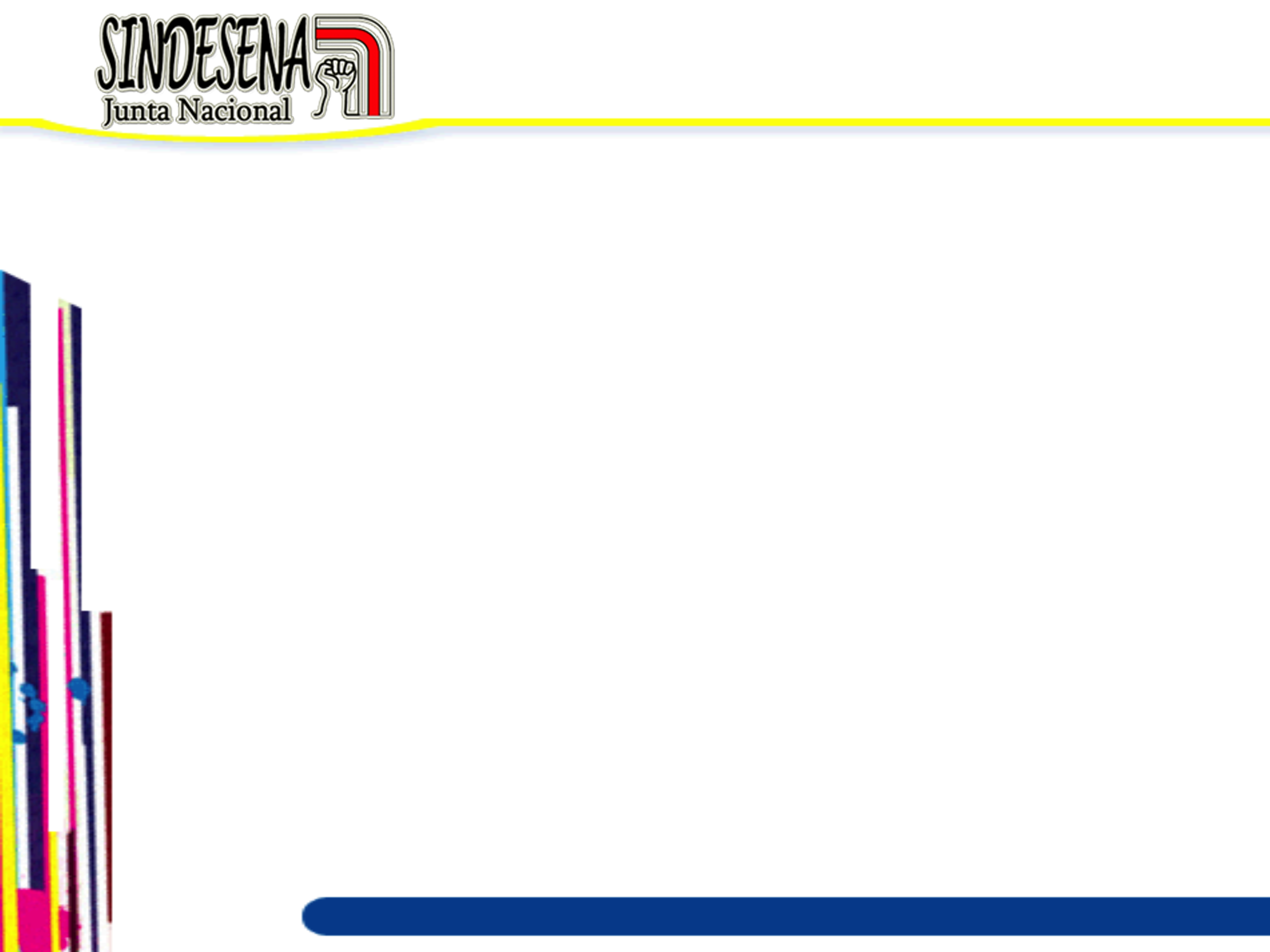 III.  PROCEDIMIENTO  A  SEGUIR  PARA  LA  APLICACIÓN  DEL  RÉGIMEN  DISCIPLINARIO CONTENIDO EN ESTA REGLAMENTACION.ARTICULO 9.  Pliego de cargos sin adelantar investigación, se conceden cinco (5) días para que presenten los descargos.Se determina  mediante  Resolución  la  sanción  a  imponer  o  la  absolución  del  o  los  implicados.Si  la  Resolución  es  sancionatoria,  contra  la  misma  procede  el  recurso  de  Reposición, dentro  de  los  cinco  ( 5)  días  siguientes.Recurso  de  apelación  ante  la  instancia  Superior.ARTICULO 10. Investigación Disciplinaria: no podrá ser superior a seis (6) meses.
.REGIMEN DISCIPLINARIO
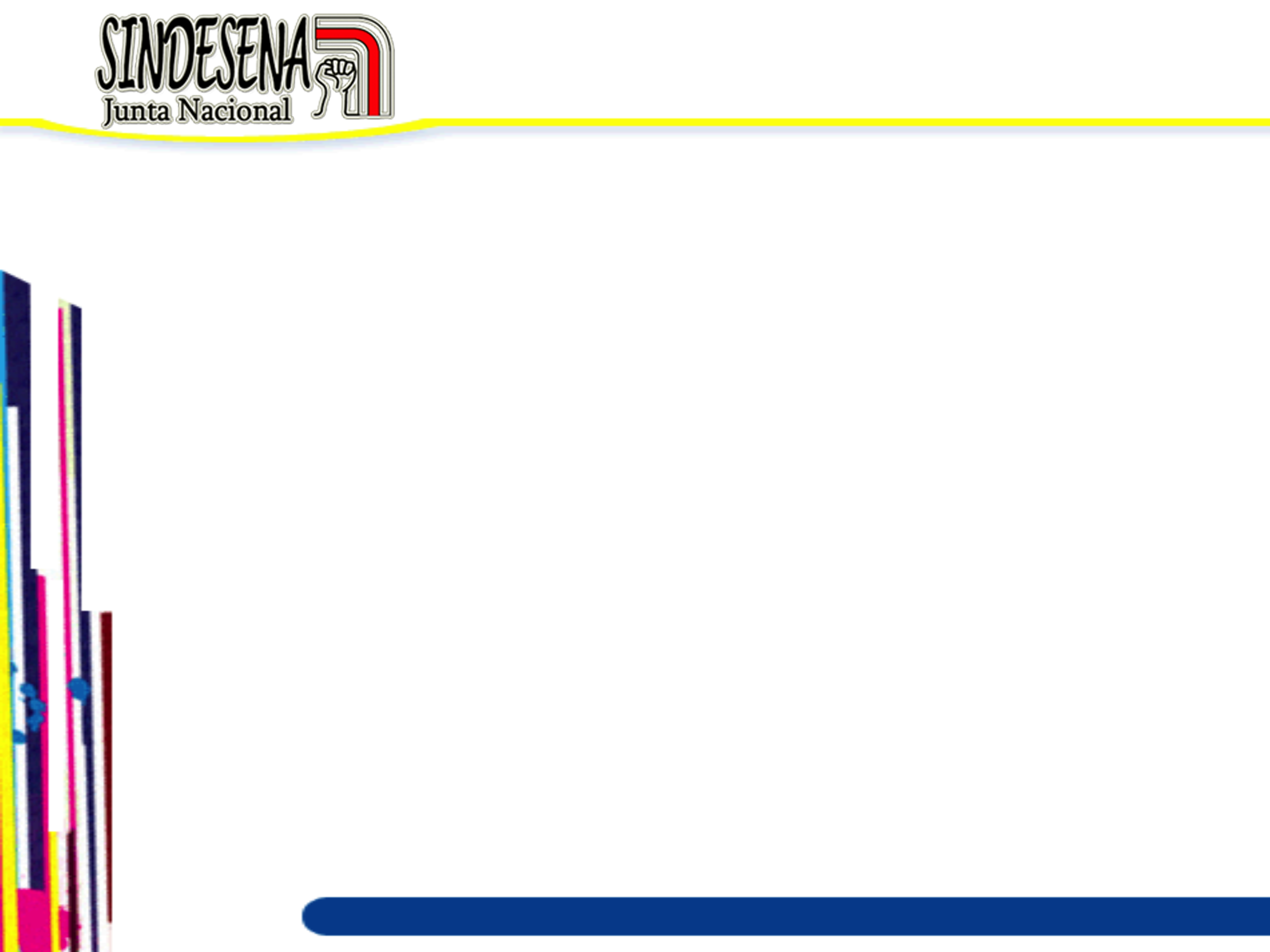 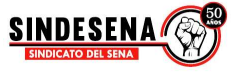 III.  PROCEDIMIENTO  A  SEGUIR  PARA  LA  APLICACIÓN  DEL  RÉGIMEN  DISCIPLINARIO CONTENIDO EN ESTA REGLAMENTACION.ARTICULO  11. Desarrollo  de  la  investigación  y  resultados. 11.1. APERTURA  DE  INVESTIGACIÓN,  comisión  integrada  por  tres  directivos. 11.2.  La  RESOLUCION  DE  APERTURA  DE  INVESTIGACIÓN  DISCIPLINARIA.11.3. Esta Resolución deberá ser notificada al o los implicados.11.4. La Comisión investigadora valorará las pruebas solicitadas por el o los implicados.115. Distribución del trabajo de la comisión.11.6. Informe  a  la  Junta  Directiva  Nacional  o  Junta  Subdirectiva.11.7. La  Junta  Directiva  Nacional  o  Junta  Subdirectiva, recibe todos los soportes.11.8. Se define la formulación de cargos o del archivo, y mediante Resolución motivada, que no admite recurso alguno.
.REGIMEN DISCIPLINARIO
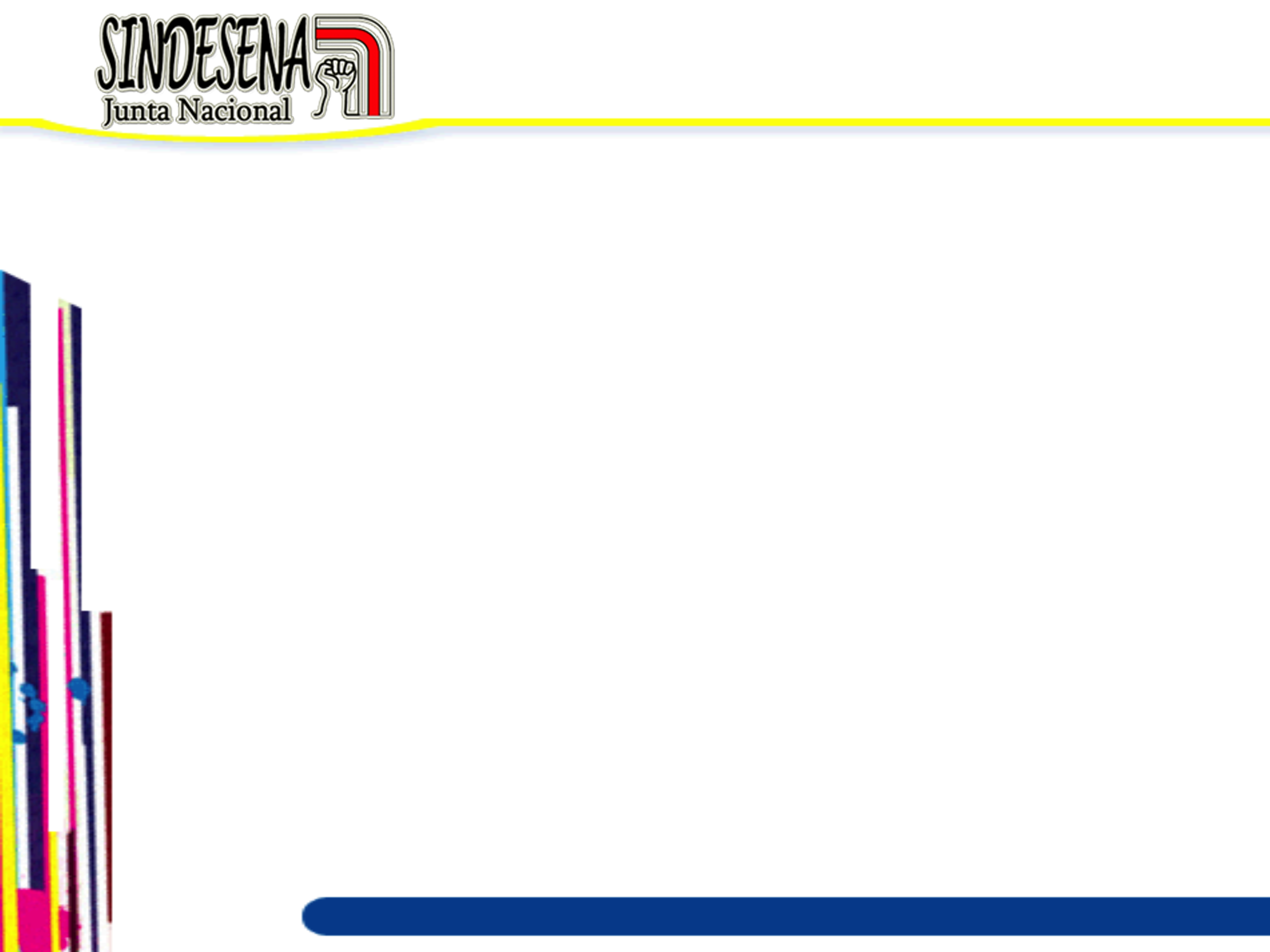 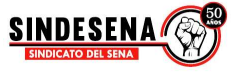 III.  PROCEDIMIENTO  A  SEGUIR  PARA  LA  APLICACIÓN  DEL  RÉGIMEN  DISCIPLINARIO CONTENIDO EN ESTA REGLAMENTACION.ARTICULO  12.  De  la  formulación  de  cargos.12.1. Se elaborará un PLIEGO DE CARGOS:   La  descripción  de los  hechos  investigados,   tiempo, modo  y  lugar.  Las disposiciones estatutarias que se considere fueron violadas con la conducta.  La identificación del o los posibles responsables de haberlas cometido.  El análisis de los resultados de las pruebas practicadas.  La calificación de la falta (Gravísima, Grave o leve).12.2.  Notificación del  pliego  de  cargos, 10 días para descargos.12.3. Solicitud o aporte de pruebas en los DESCARGOS.12.4. Decisión definitiva, resolución de Archivo o Resolución sancionatoria.
.REGIMEN DISCIPLINARIO
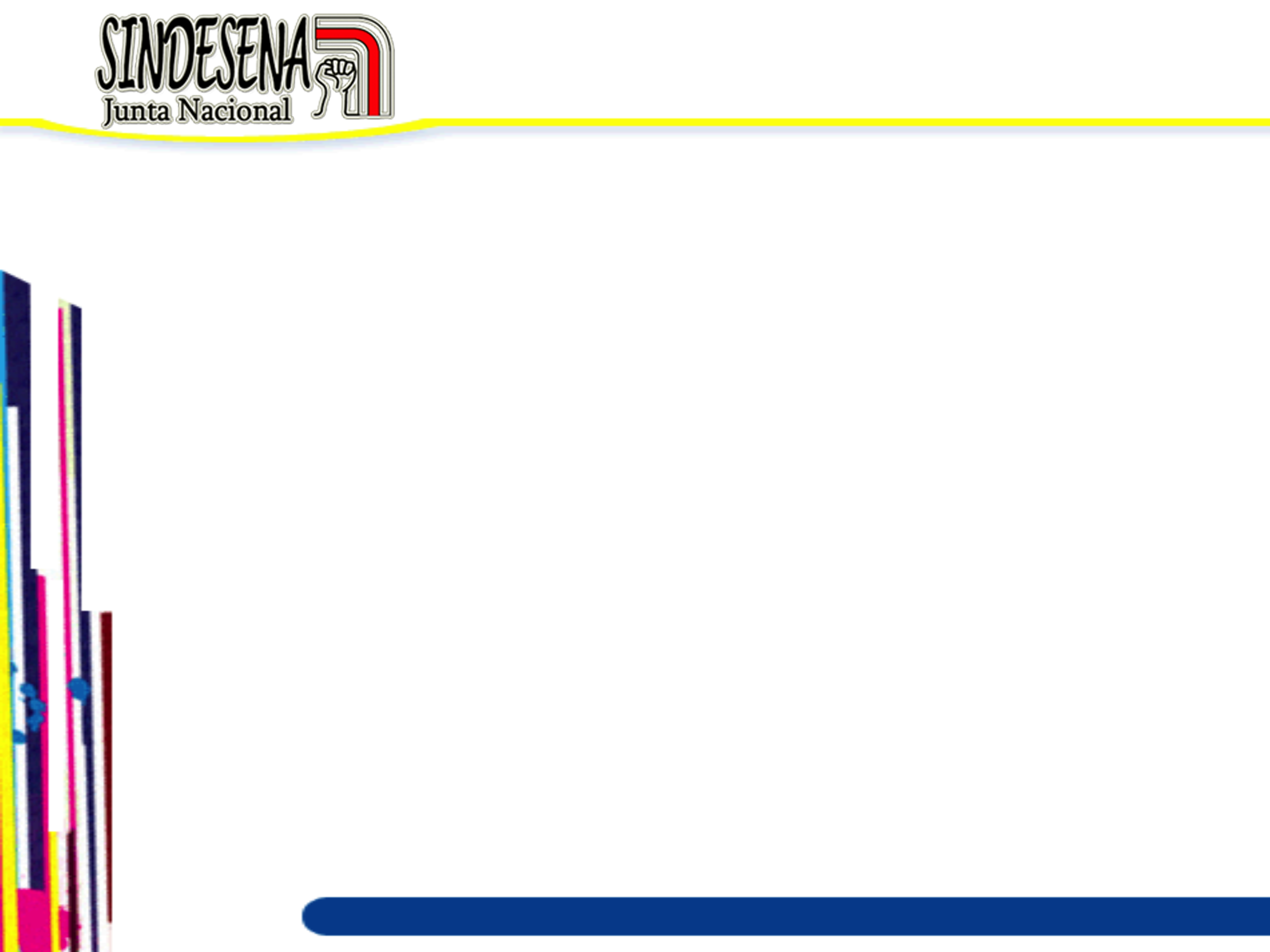 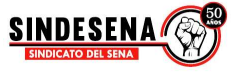 III.  PROCEDIMIENTO  A  SEGUIR  PARA  LA  APLICACIÓN  DEL  RÉGIMEN  DISCIPLINARIO CONTENIDO EN ESTA REGLAMENTACION.ARTICULO 13. Sobre la Resolución Sancionatoria. 13.1.  La  Resolución  deberá  notificarse  personalmente.	    RECURSO  DE  APELACION  EN  EL  EFECTO  SUSPENSIVO.13.2. La APELACION resuelta por la Asamblea. 13.3. Una vez resuelta la APELACION, ARTICULO 14. Sobre la suspensión provisional del o los investigados.
.REGIMEN DISCIPLINARIO
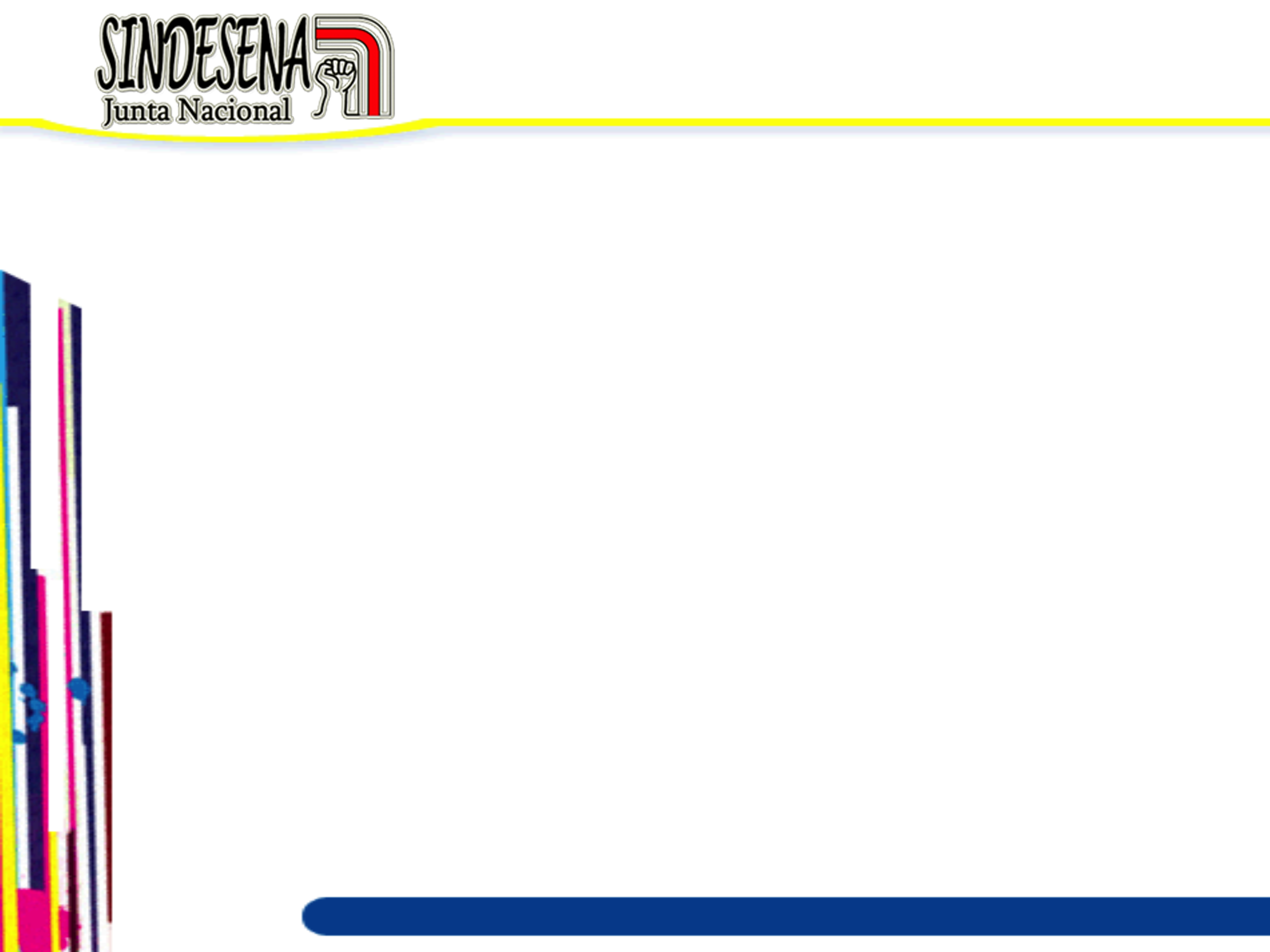 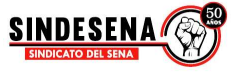 IV. NOTIFICACIONES:ARTÍCULO 15. De la notificación personal.  Deberán  notificarse  de  manera  personal  la  Resolución de Apertura de Investigación, el decreto de pruebas, el Pliego de Cargos y la Resolución sancionatoria.ARTICULO 16. Si no fuere posible efectuar la notificaciónARTÍCULO  17.  La  notificación  vía  correo  certificado  a  su  dirección  de  residencia.ARTÍCULO 18. Notificación  por  EDICTO. Durante 3 días en cartelera..
.REGIMEN DISCIPLINARIO
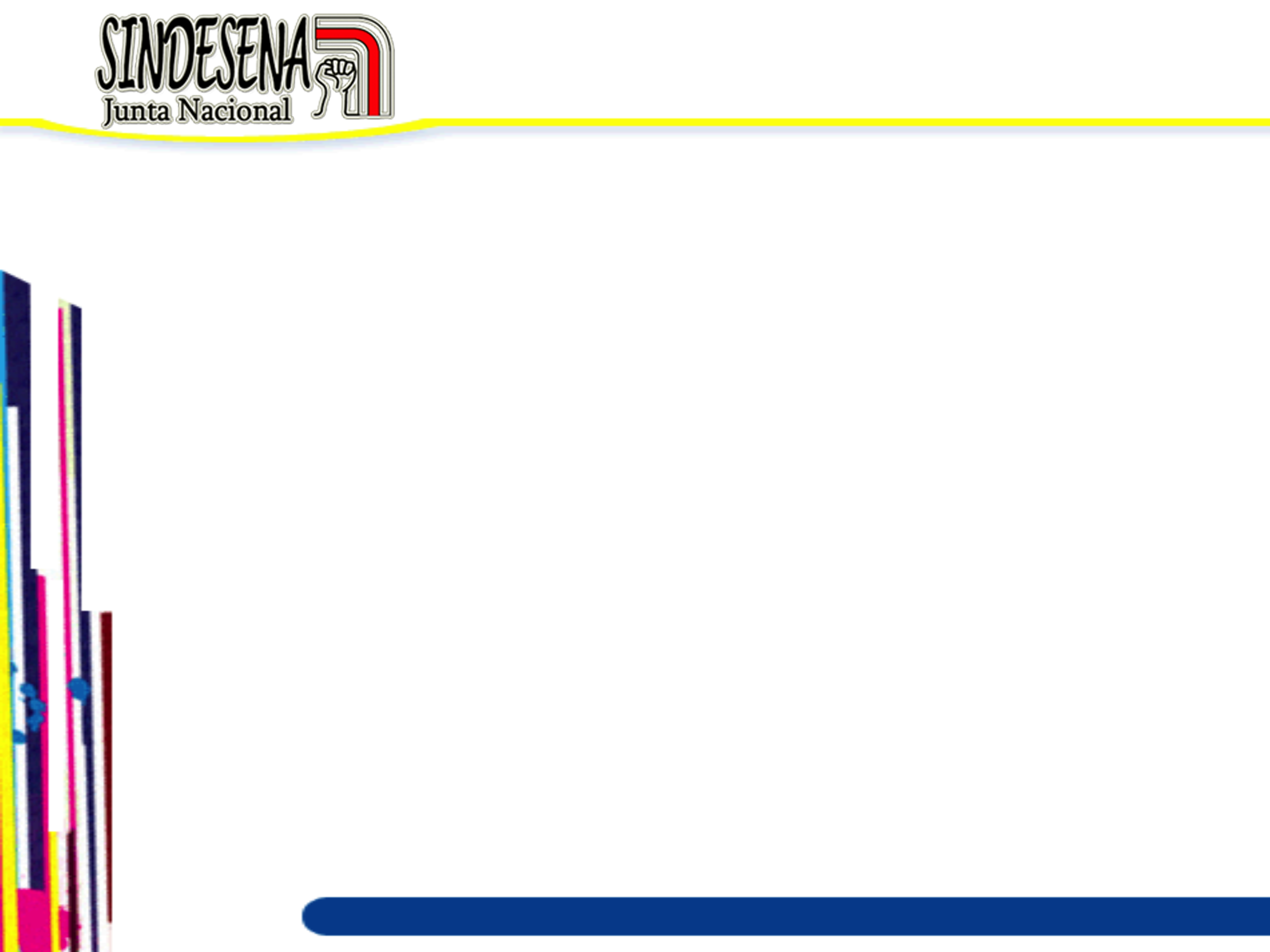 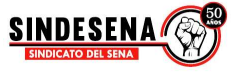 V. DE LAS PRUEBASARTÍCULO 19. Son medios idóneos de prueba:19.1.  La  confesión.  Reconocimiento  de  la  comisión  de  la  falta  o  conducta.19.2  El  Testimonio.  Declaración  personal  de  testigos presenciales  de  los  hechos. 19.3.  La Peritación.  Actividad desplegada por un experto o especialista en el tema.19.4. La inspección o Visita Especial. Inspeccionar el sitio de ocurrencia de los hechos.19.5.  Los  documentos:  Deben ser  materiales,  escritos,  fotográficos,  videos, 	   correos electrónicos, anónimos, etc.ARTICULO 20.  Acceso del investigado a las pruebas.
.REGIMEN DISCIPLINARIO
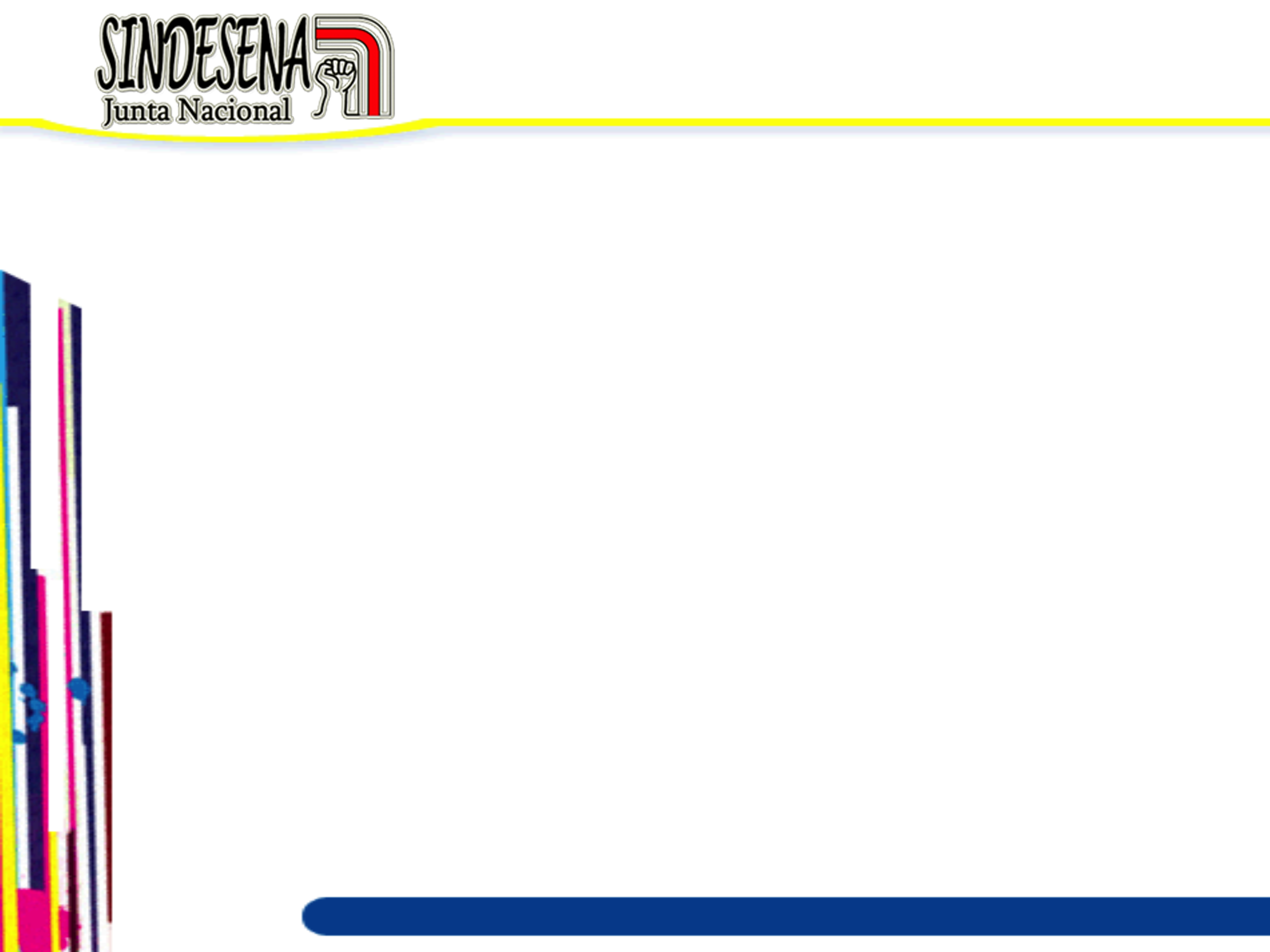 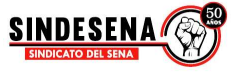 ARTICULO 21°. FALTAS DISCIPLINARIAS AL PROCESO ELECTORAL Las faltas que constituyen causal de sanción se clasifican en: 1. Graves 2. Gravísimas  

ARTÍCULO 22. FALTA GRAVE. Se considera falta grave:  
A.- Por parte del candidato a ser elegido: 
1. Tratar de influir por cualquier medio indebido, como la fuerza, engaño, dádivas, bien sea personalmente o a través de cualquier otra persona, en procura de direccionar la decisión del votante. 
2. Obstaculizar por cualquier medio, personalmente o a través de otra persona, las investigaciones que adelante la comisión escrutadora.
3. Poner los bienes y recursos del sindicato, humanos, financieros, muebles e inmuebles, o de cualquier otra índole, al servicio o beneficio de su actividad electoral, bien sea de manera personal o a través de cualquier otra persona.  

B.- Por parte de los delegados y afiliados: 
1. Participar directa o indirectamente de las conductas que comprometen de manera grave a cualquier candidato.
.REGIMEN DISCIPLINARIO
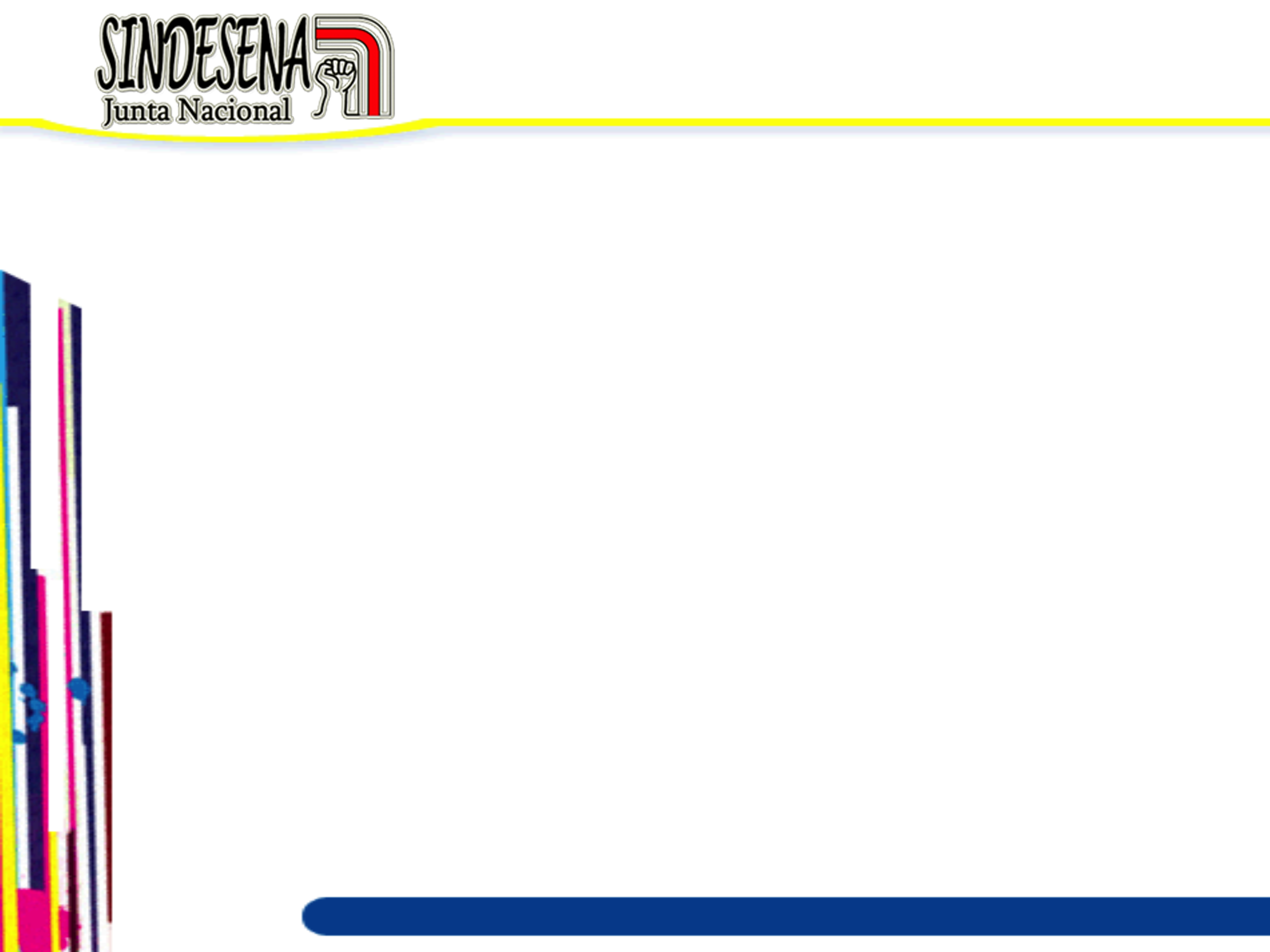 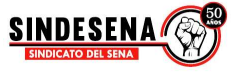 ARTICULO 23. FALTA GRAVISIMA: Se considera falta gravísima:  
Por parte del candidato a ser elegido: 
1.      Proferir calificativos, insultos, o calumnias en contra de otro u otros candidatos. 2.      Tratar por cualquier medio de hacer fraude al proceso electoral.         
 C.      Por pate de los delegados y afiliados: 
	 1.      Participar en las acciones anteriores promovidas o aceptadas por los candidatos.  

ARTICULO 24. SANCIONES: La Comisión escrutadora, una vez demostrada la falta cometida por el candidato a ser elegido, podrá imponerle las siguientes sanciones:  
1. Si aún no se ha realizado la votación, anular la postulación del candidato infractor.  
2 Si ya se hubiere efectuado la votación, anular la elección del infractor y proceder a reacomodar los resultados de la misma para suplir la exclusión del sancionado.   

PARÁGRAFO 1. En el caso de la participación de delegados y/o afiliados en la comisión de la conducta, se pasará el informe a la Junta Directiva electa, para que esta ordena adelantar la investigación e imponer la respectiva sanción, de acuerdo con lo establecido en el Régimen Disciplinario. 
PARÁGRAFO 2. De la misma manera trasladará el informe de los hechos ocurridos y que provocaron la exclusión del candidato o la anulación de su elección, a la Junta Directiva para que se siga el procedimiento indicado en el Régimen Disciplinario
.REGIMEN DISCIPLINARIO
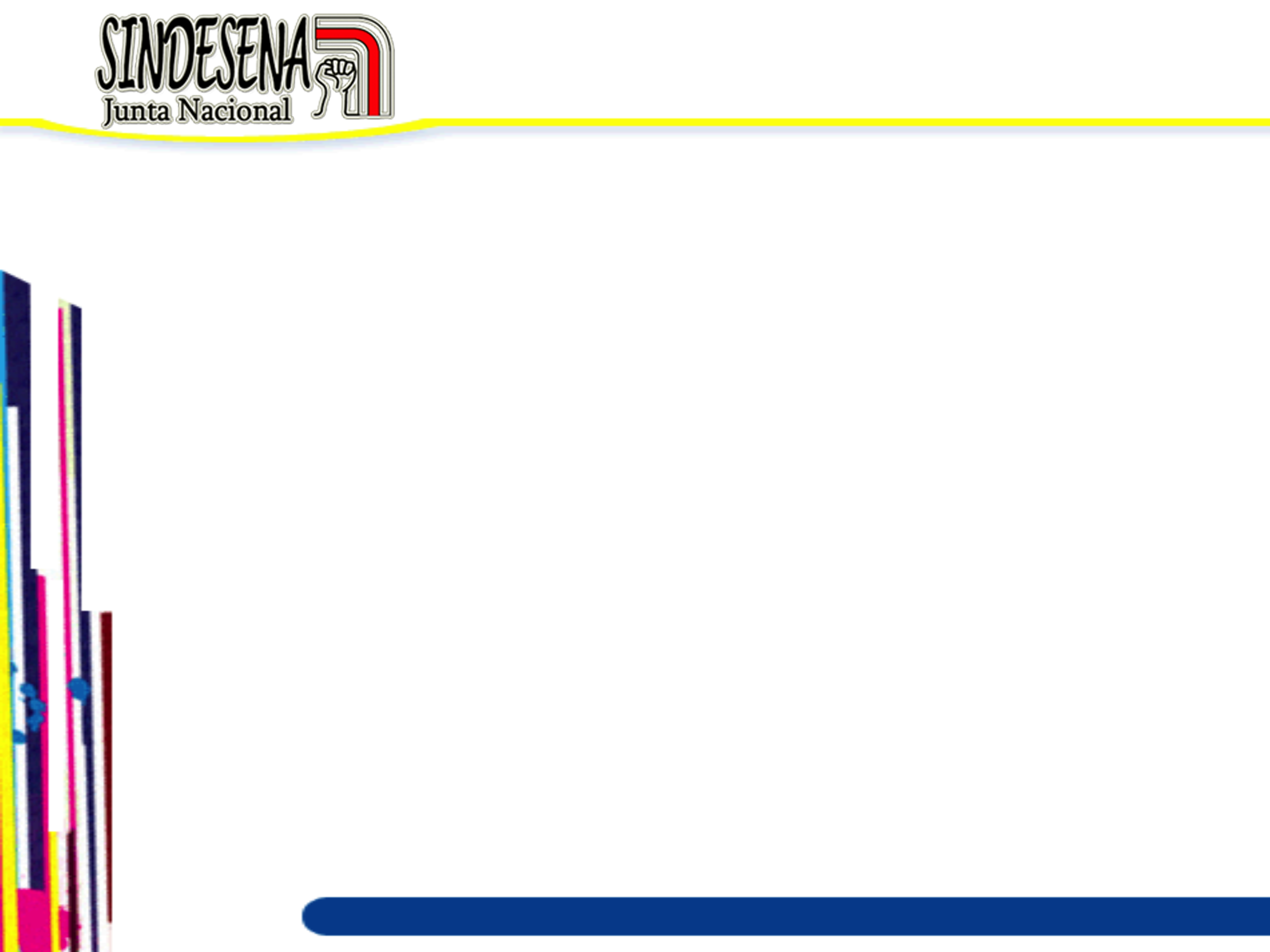 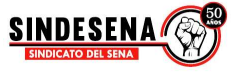 VI. INTEGRACION NORMATIVA:ARTÍCULO 25.  En  la  aplicación  del  presente  régimen  de  sanciones  de  SINDESENA,  prevalecerán  los principios rectores establecidos en la normatividad vigente y en la Constitución Política de Colombia, y el respeto a los Derechos Fundamentales de las personas. En lo no previsto en esta reglamentación frente a los procedimientos, se aplicará lo establecido en las  leyes,  especialmente  el  Código  de  Procedimiento  Administrativo  y  de  lo  Contencioso Administrativo y en el Código Único Disciplinario.
.REGIMEN DISCIPLINARIO
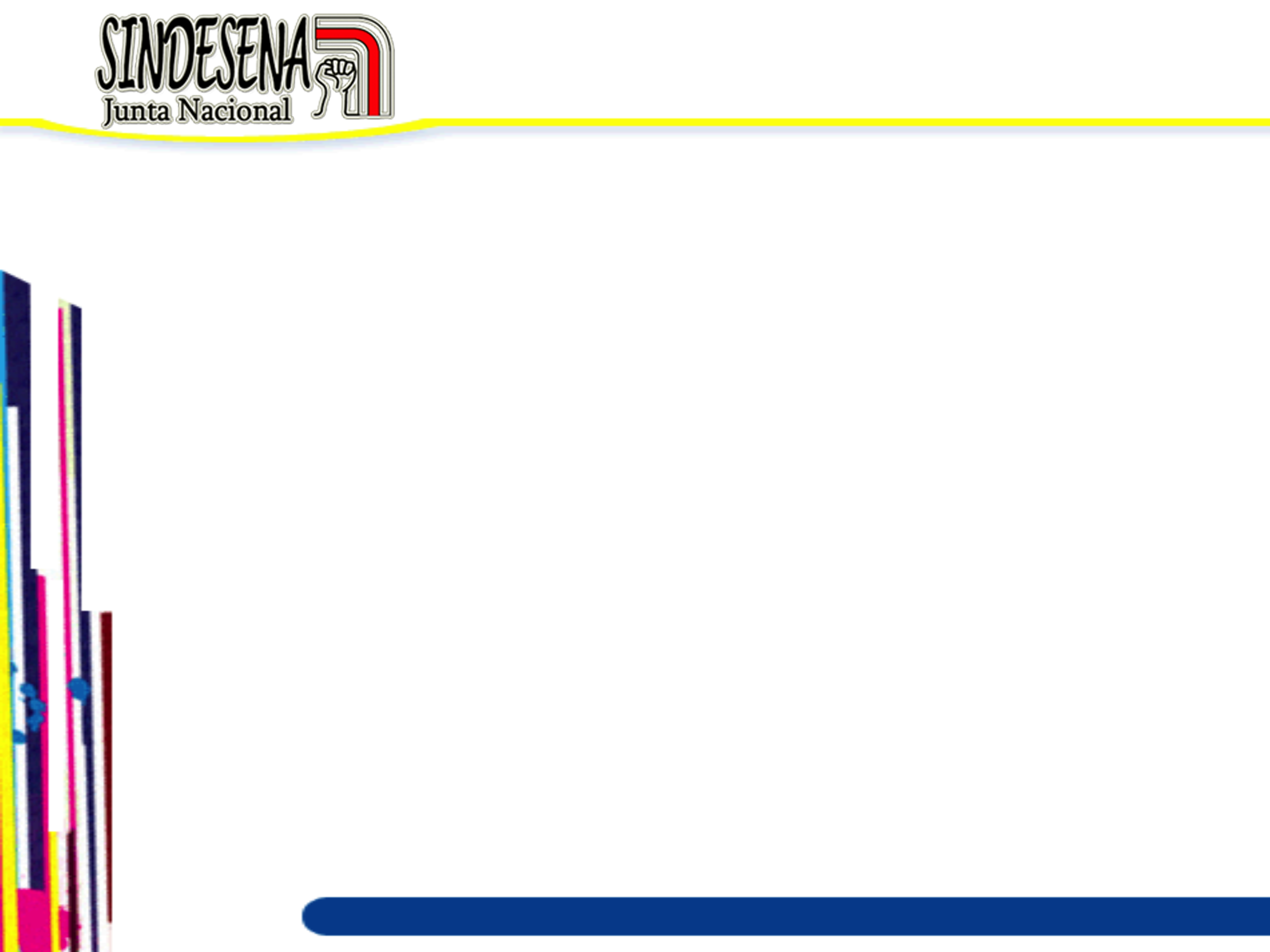 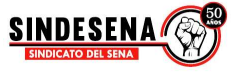 DOCUMENTO MODELO PARA LLEVAR A CABO UN PROCESO SANCIONATORIO,  BAJO EL REGIMEN DE SANCIONES DE SINDESENAPresentamos la secuencia de los pasos para llevar a cabo un proceso sancionatorio en SINDESENA:1. Resolución de apertura de investigación sancionatoria2. Acta de notificación personal de la  Resolución de apertura de investigación sancionatoria3. Citación a versión libre y diligencias de pruebas al investigado4. Acta de notificación personal de versión libre y diligencias de pruebas. 5. Citación a declaración juramentada a testigos6. Declaraciones de  xxxxxxxxxx7. Pliego de cargos.8. Acta de notificación personal de pliego de cargos. 9. Decreto de Práctica de pruebas  (similar 3. Diligencias de pruebas)10. Acta de notificación personal de diligencias  de pruebas   11. La Resolución Sancionatoria  o absolutoria (similar pliego cargos) 12. Acta de notificación personal de Resolución Sancionatoria o absolutoria .
.REGIMEN DISCIPLINARIO
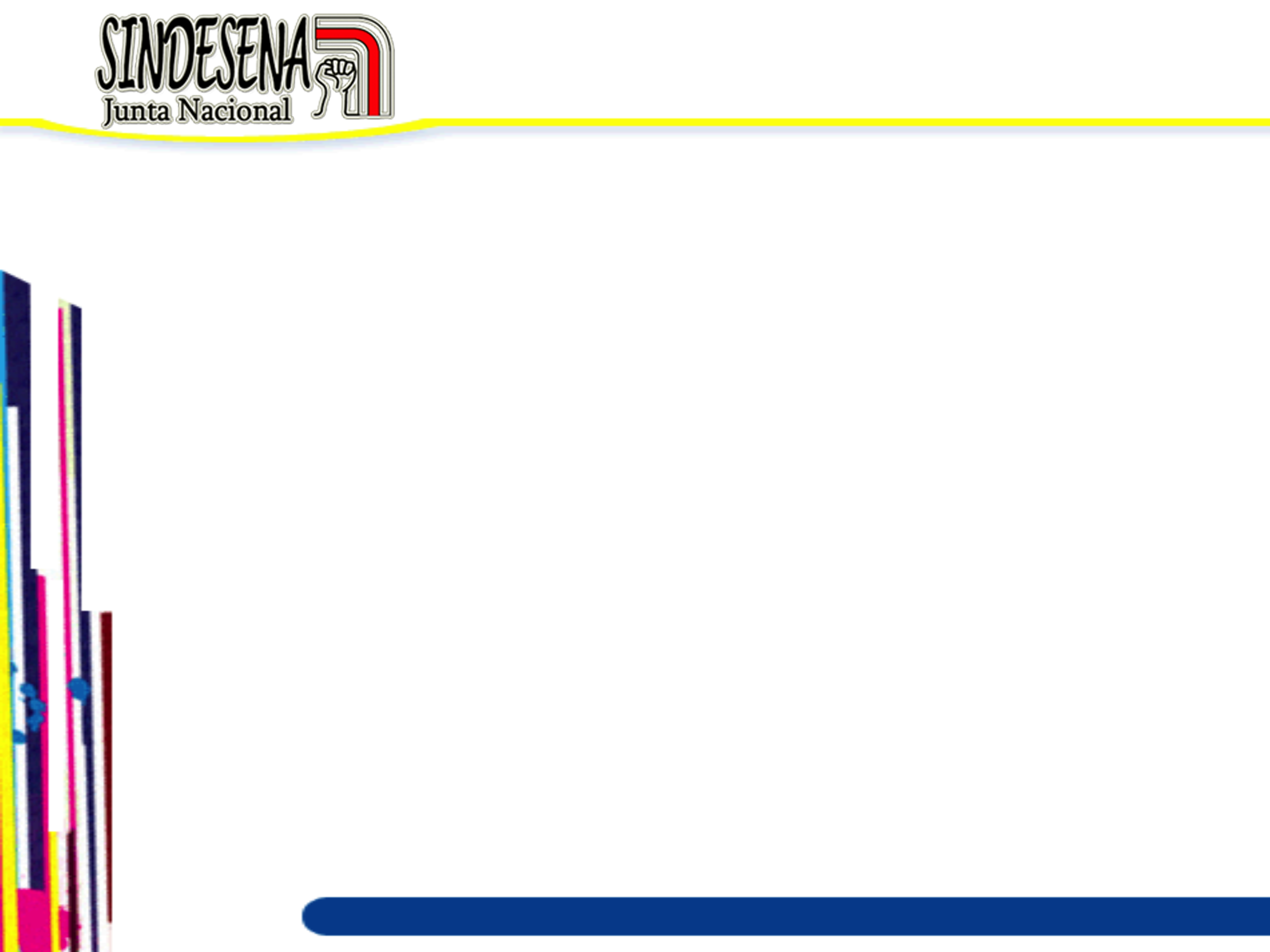 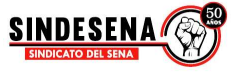 GRACIAS POR SEGUIR APOYANDONOS
.REGIMEN DISCIPLINARIO
GRACIAS POR SEGUIR APOYANDONOS
Proceso de Inducción a los Trabajadores del SENA